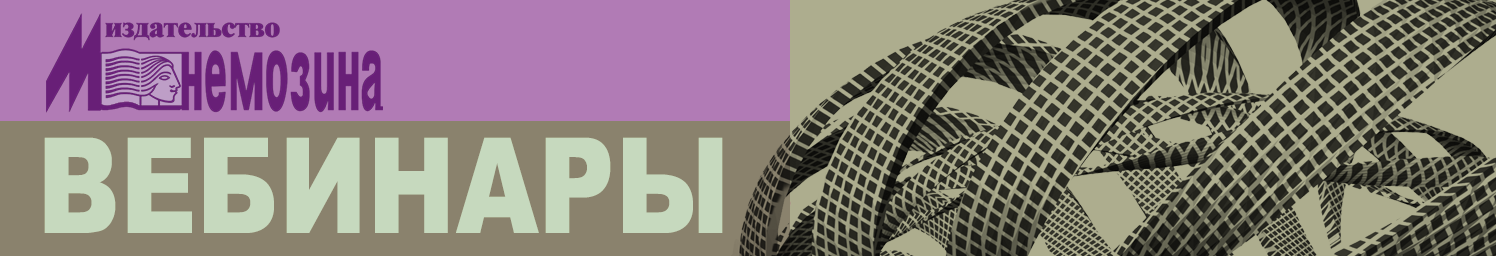 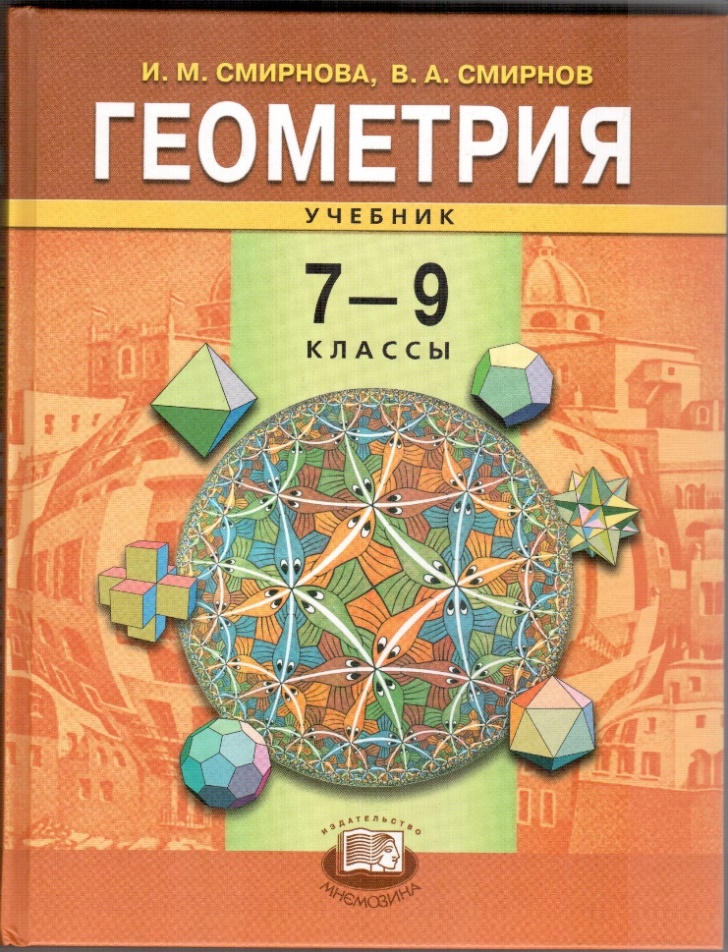 Подготовка к ЕГЭ.Замечательные линии треугольникаПрезентация к учебнику «Геометрия. 7-9 классы»И.М. Смирновой и В.А. Смирнова
ВЕДУЩИЙ: Смирнов Владимир Алексеевич, профессор, доктор физико-математических наук, заведующий кафедрой элементарной математики МПГУ, автор учебников по  геометрии для 5-6, 7-9 и 10-11 классов.
	E-mail: v-a-smirnov@mail.ru			Сайт: vasmirnov.ru
Авторский сайт: vasmirnov.ru
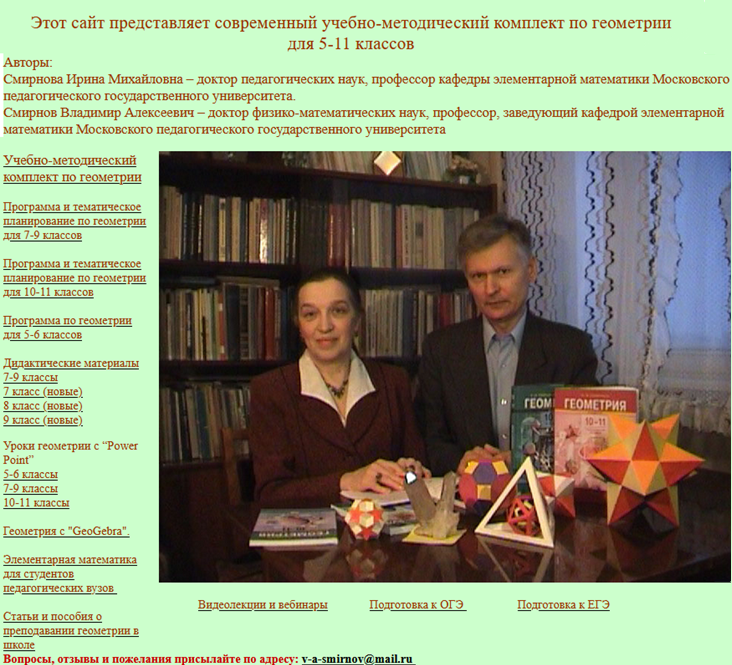 2
[Speaker Notes: В режиме слайдов ответы появляются после кликанья мышкой]
Медианы треугольника
Упражнения
1. Постройте точку пересечения медиан треугольника ABC.
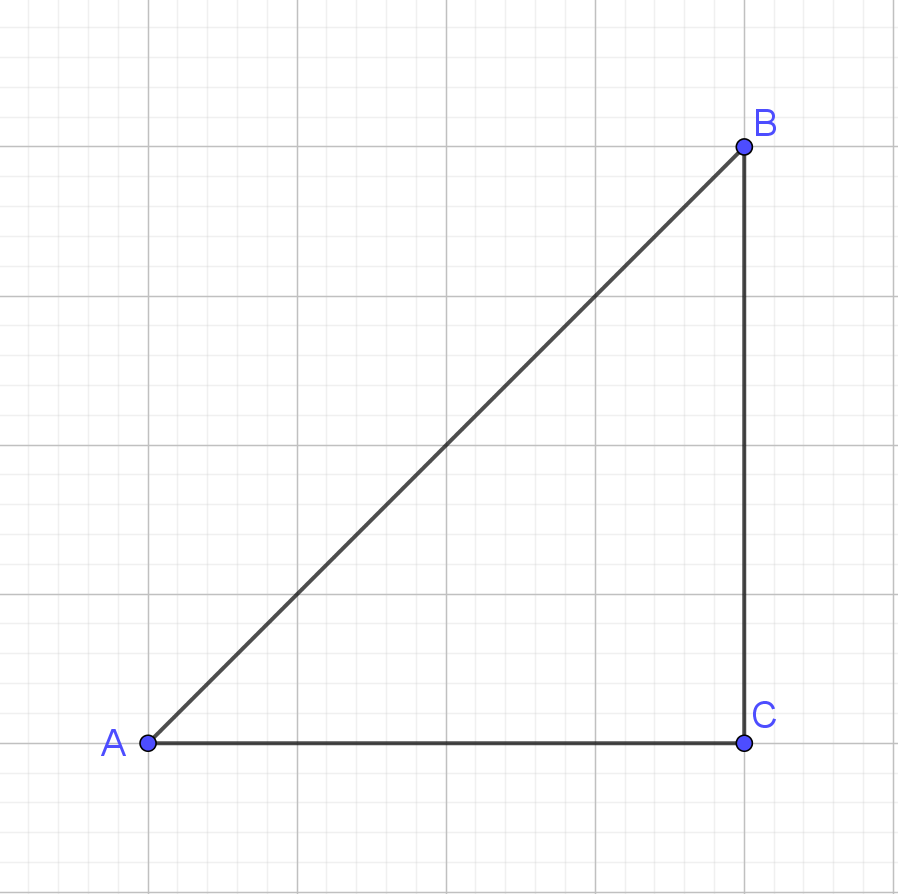 3
[Speaker Notes: В режиме слайдов ответы появляются после кликанья мышкой]
Ответ.
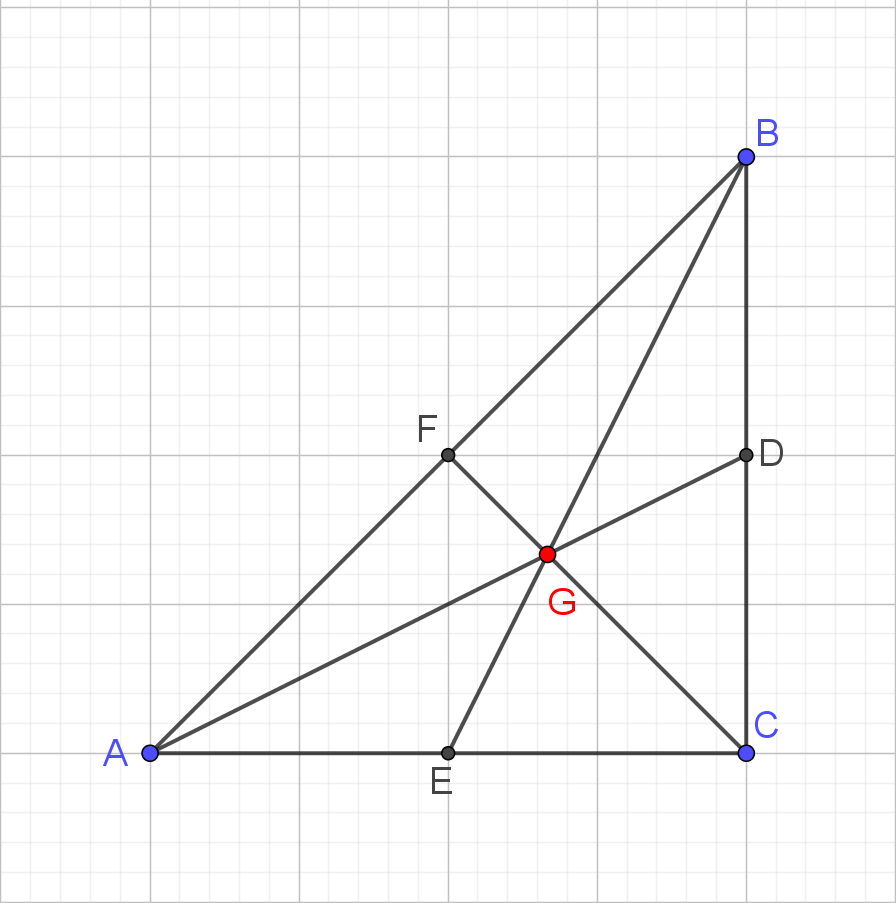 4
[Speaker Notes: В режиме слайдов ответы появляются после кликанья мышкой]
2. Постройте точку пересечения медиан треугольника ABC.
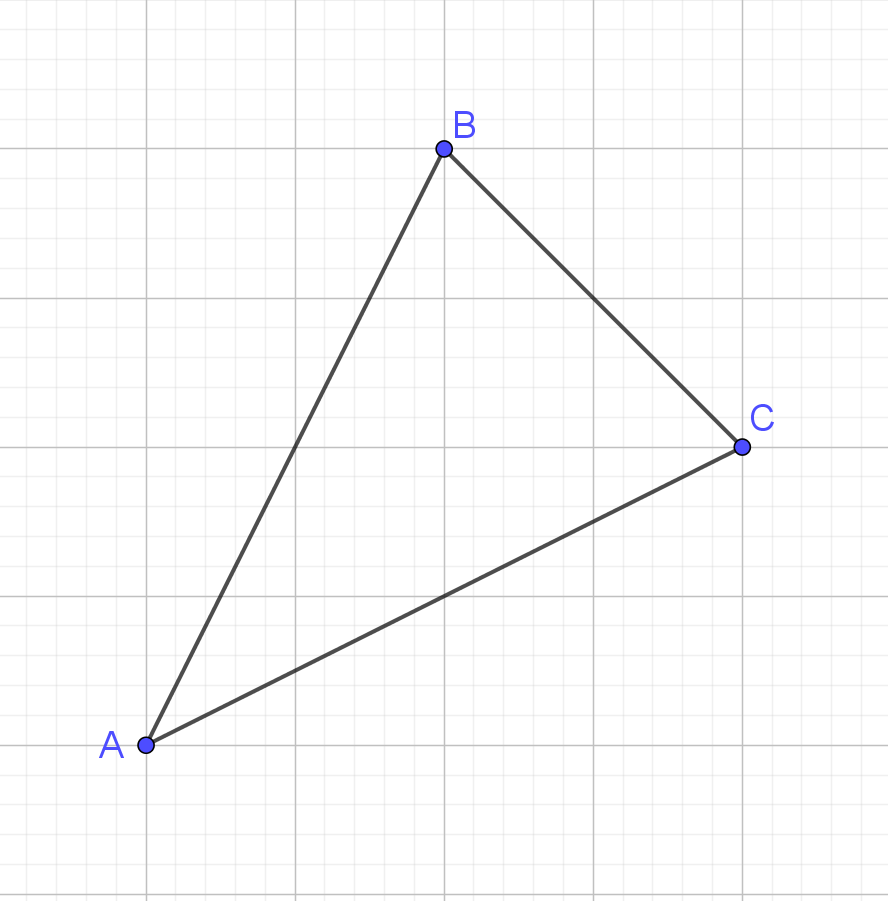 5
[Speaker Notes: В режиме слайдов ответы появляются после кликанья мышкой]
Ответ.
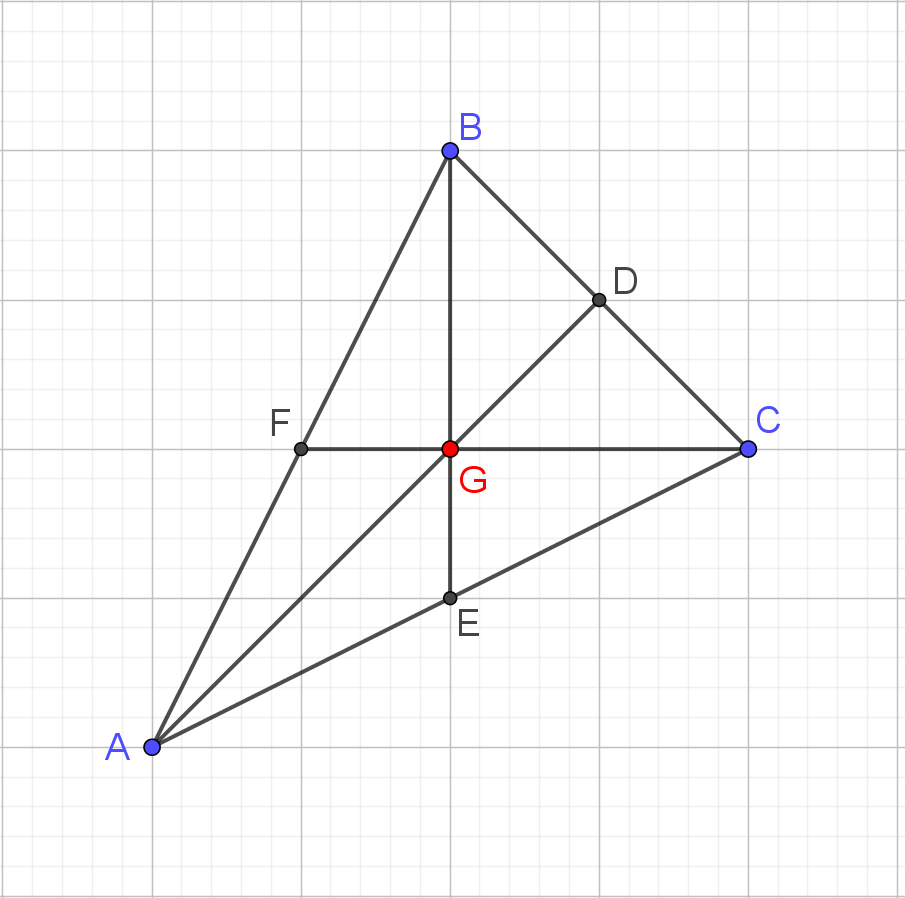 6
[Speaker Notes: В режиме слайдов ответы появляются после кликанья мышкой]
3. Постройте точку пересечения медиан треугольника ABC.
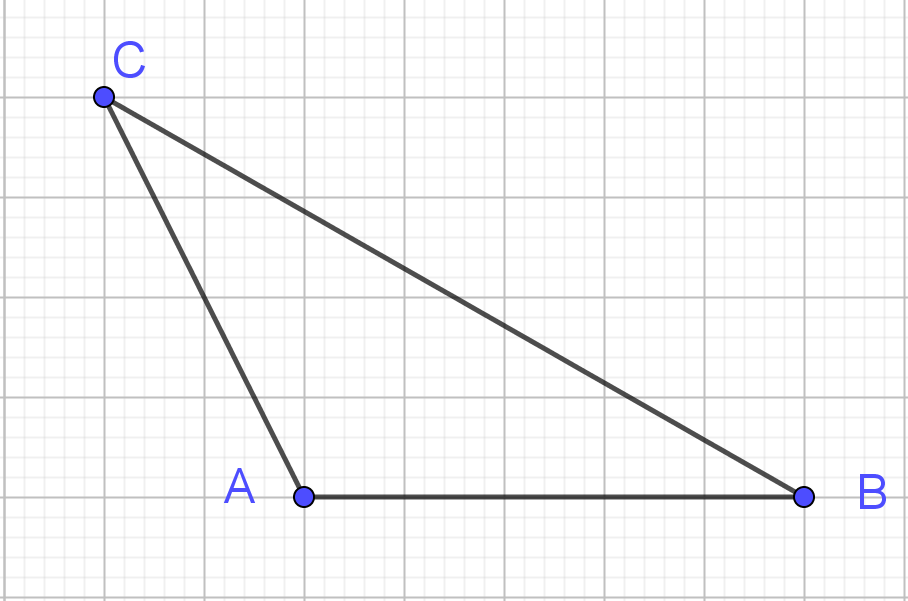 7
[Speaker Notes: В режиме слайдов ответы появляются после кликанья мышкой]
Ответ.
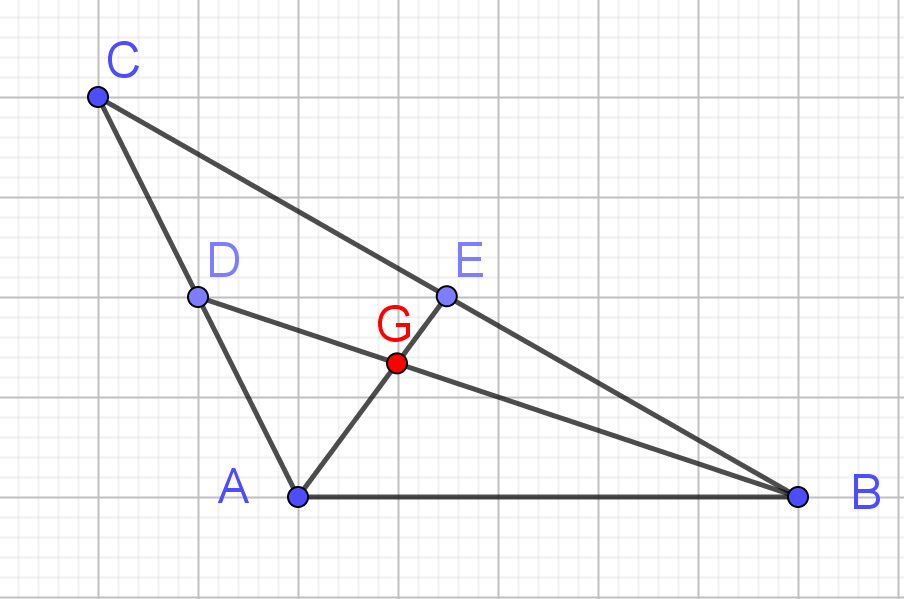 8
[Speaker Notes: В режиме слайдов ответы появляются после кликанья мышкой]
Точку пересечения медиан треугольника можно построить в программе GeoGebra.
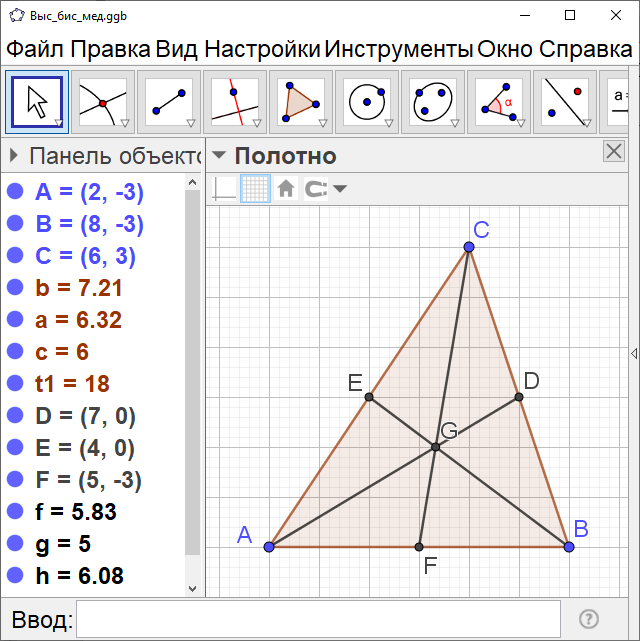 9
[Speaker Notes: В режиме слайдов ответы появляются после кликанья мышкой]
Теорема. Медианы треугольника пересекаются в одной точке и делятся этой точкой в отношении 2:1, считая от вершины.
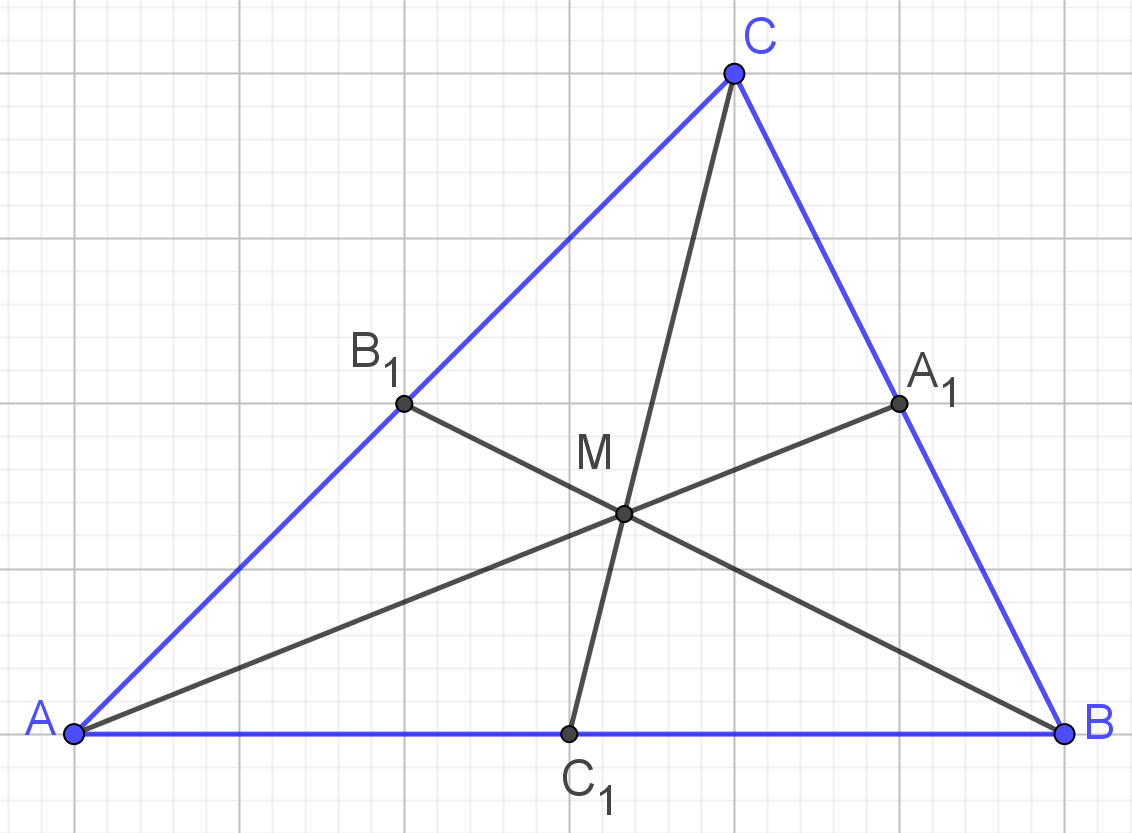 10
[Speaker Notes: В режиме слайдов ответы появляются после кликанья мышкой]
Доказательство. Через точку C1 проведём прямую, параллельную AA1, и обозначим A’ её точку пересечения со стороной BC. С1A’ – средняя линия треугольника ABA1, следовательно, BA’ = A’A1. Так как CA1 = A1B, то CA1 = 2A1A’. Из теоремы о пропорциональных отрезках следует, что CM = 2MC1, т. е. медиана AA1 делит медиану CC1 в отношении 2:1, считая от вершины.
	Аналогично доказывается, что медиана BB1 делит медиану CC1 в отношении 2:1. Следовательно, медианы AA1, BB1, CC1 пересекаются в одной точке и делятся в ней в отношении 2:1.
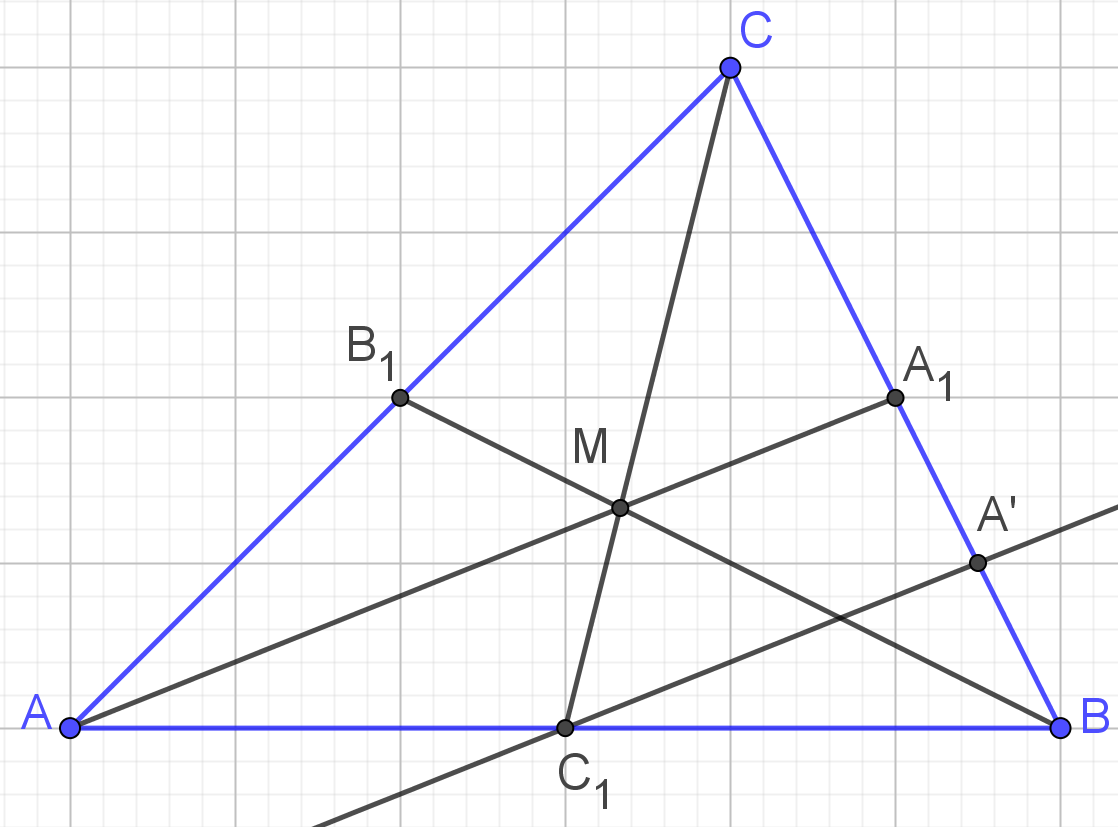 11
[Speaker Notes: В режиме слайдов ответы появляются после кликанья мышкой]
4. Докажите, что медианы треугольника делят треугольник на шесть треугольников равной площади.
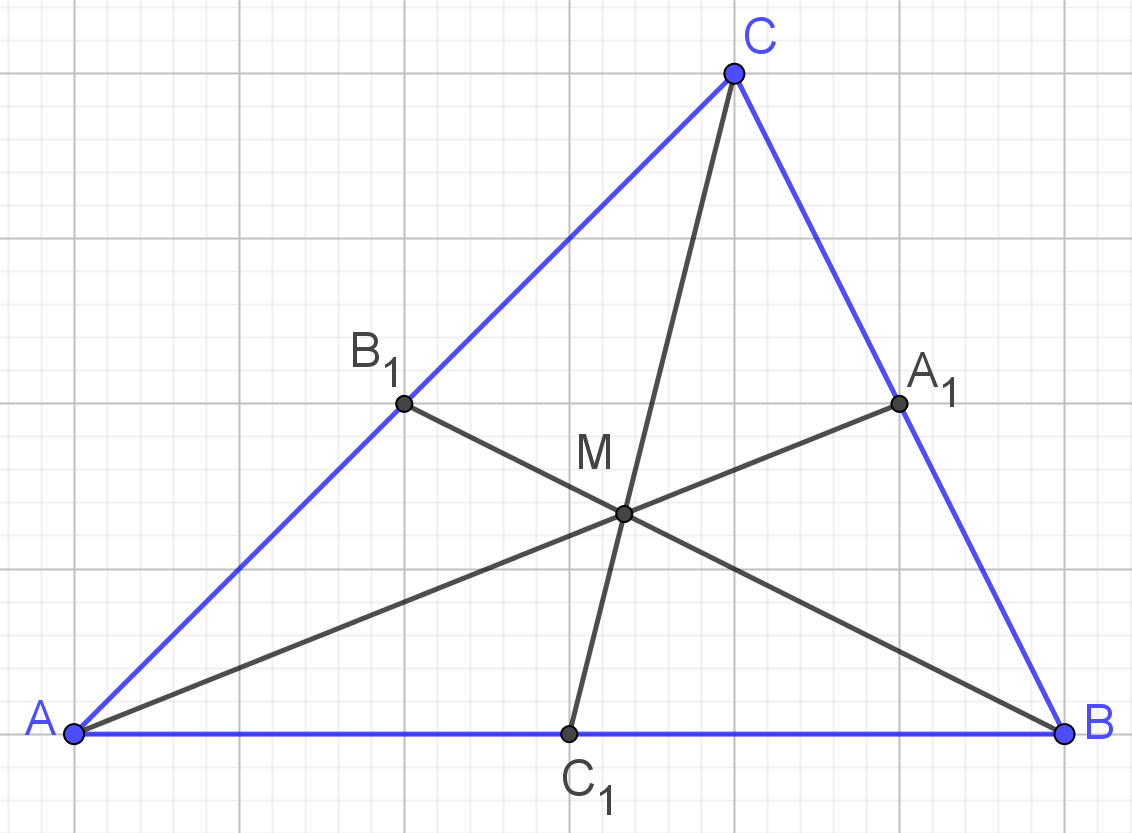 12
[Speaker Notes: В режиме слайдов ответы появляются после кликанья мышкой]
Решение. Площадь каждого такого треугольника равна одной шестой площади треугольника ABC.
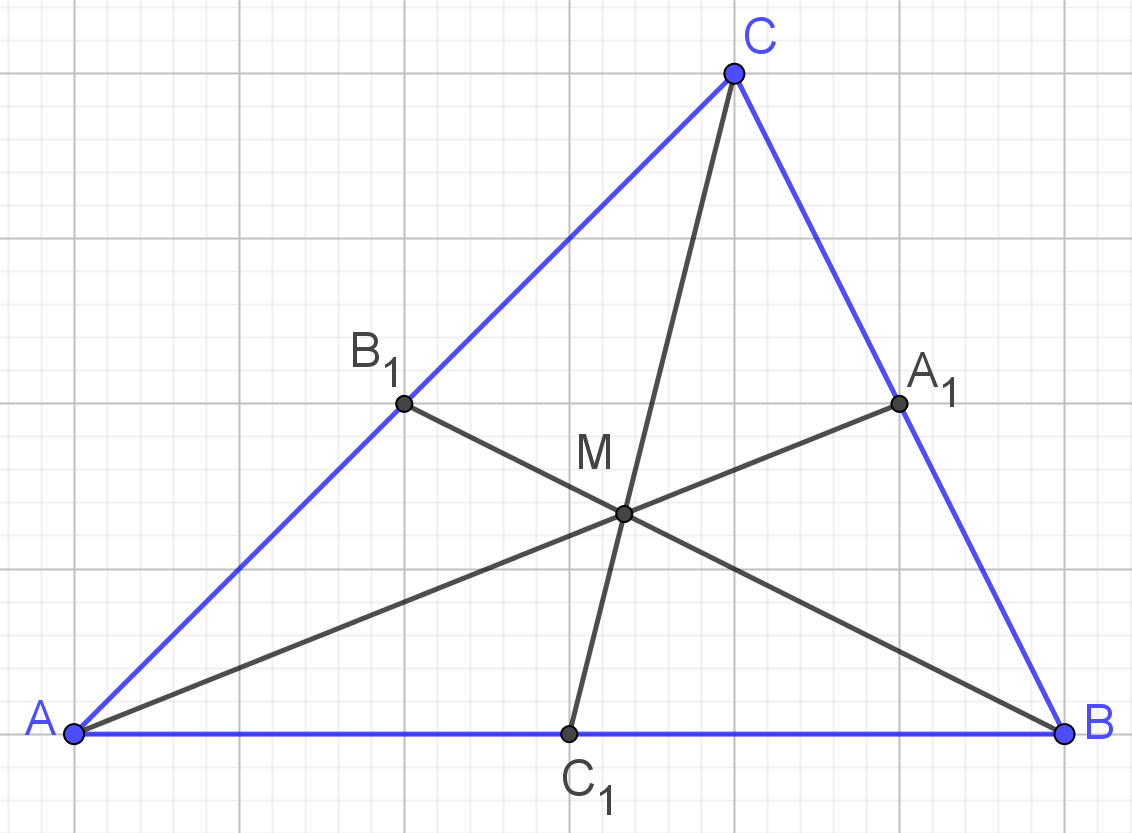 13
[Speaker Notes: В режиме слайдов ответы появляются после кликанья мышкой]
5. Найдите площадь треугольника, медианы которого равны 3, 4, 5.
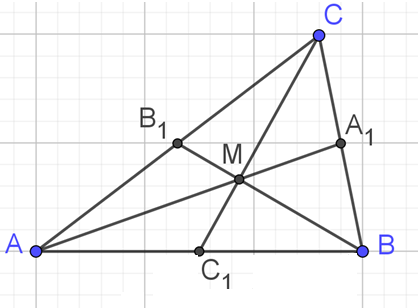 14
[Speaker Notes: В режиме слайдов ответы появляются после кликанья мышкой]
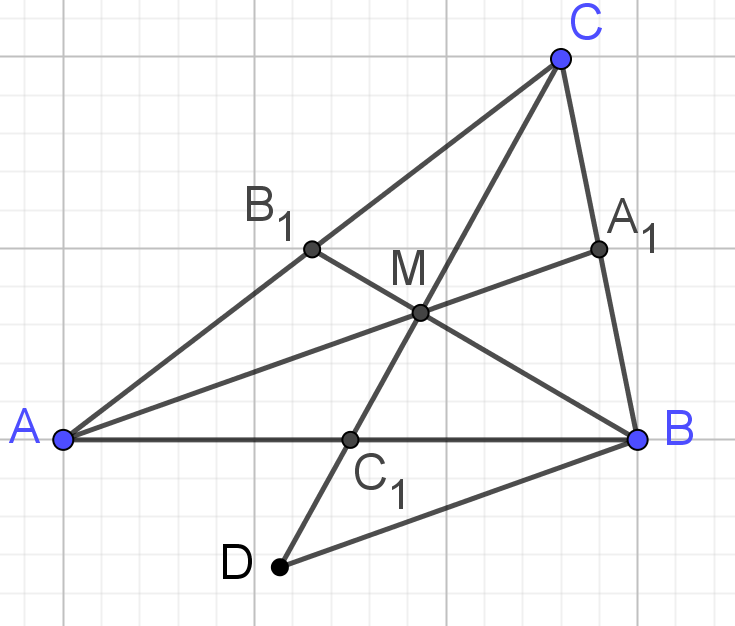 15
[Speaker Notes: В режиме слайдов ответы появляются после кликанья мышкой]
6. В параллелограмме ABCD точка E – середина стороны CD. Найдите отношение, в котором отрезок AE делит диагональ BD.
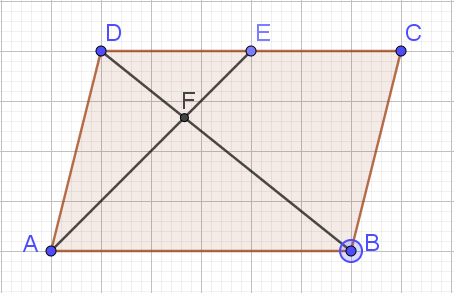 16
[Speaker Notes: В режиме слайдов ответы появляются после кликанья мышкой]
Решение. Проведём диагональ AC. Точка F пересечения отрезка AE и диагонали BD является точкой пересечения медиан треугольника ACD. Следовательно, DF : FG = 2:1. Значит, DF: FB = 1:2.
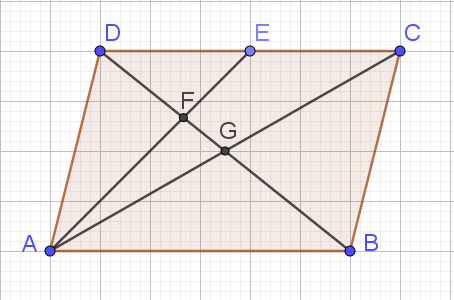 17
[Speaker Notes: В режиме слайдов ответы появляются после кликанья мышкой]
7. Докажите, что медиана прямоугольного треугольника, проведенная из вершины прямого угла, равна половине гипотенузы.
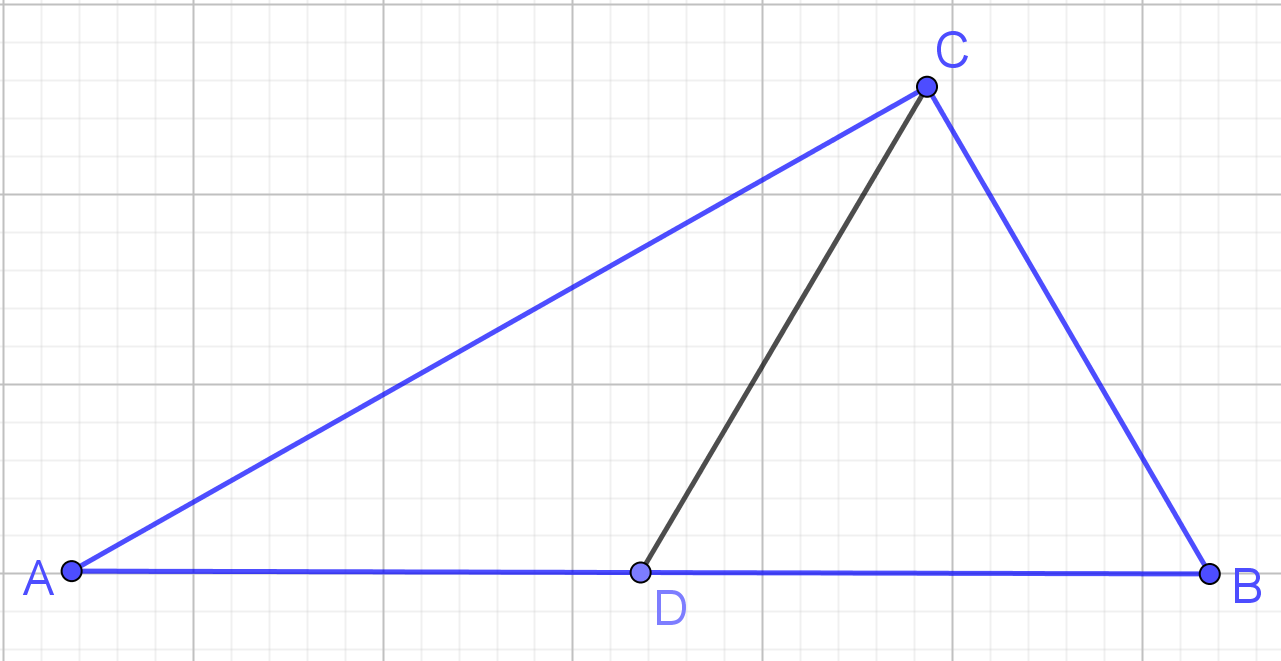 18
[Speaker Notes: В режиме слайдов ответы появляются после кликанья мышкой]
Решение. Опишем около треугольника ABC окружность. Её центром будет середина D гипотенузы AB. Медиана CD равна радиусу этой окружности и равна половине гипотенузы.
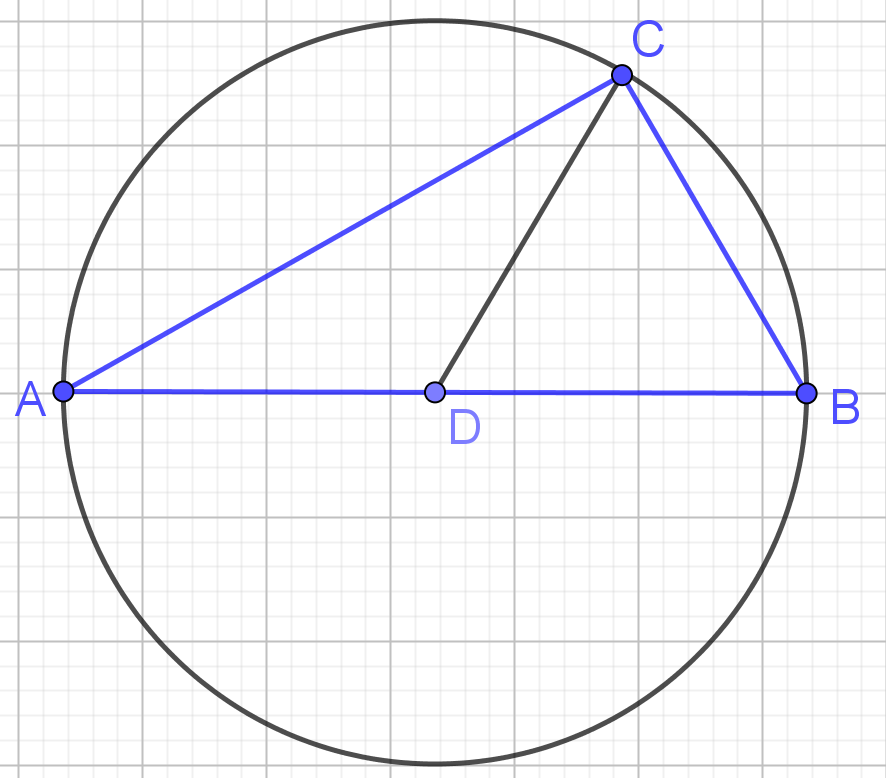 19
[Speaker Notes: В режиме слайдов ответы появляются после кликанья мышкой]
8. Докажите, что если медиана треугольника равна половине стороны, к которой она проведена, то этот треугольник прямоугольный.
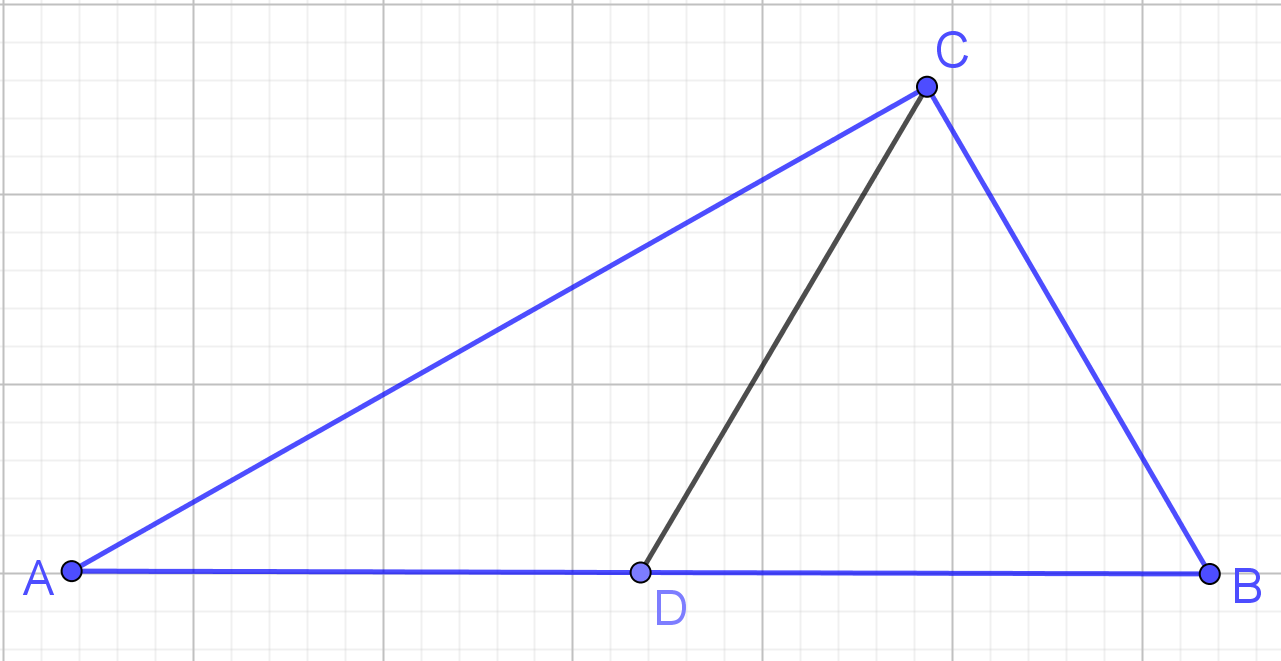 20
[Speaker Notes: В режиме слайдов ответы появляются после кликанья мышкой]
Доказательство. В этом случае основание D медианы равноудалено от вершин треугольника и, следовательно, является центром описанной окружности. Угол C опирается на диаметр AB, следовательно, равен 90о.
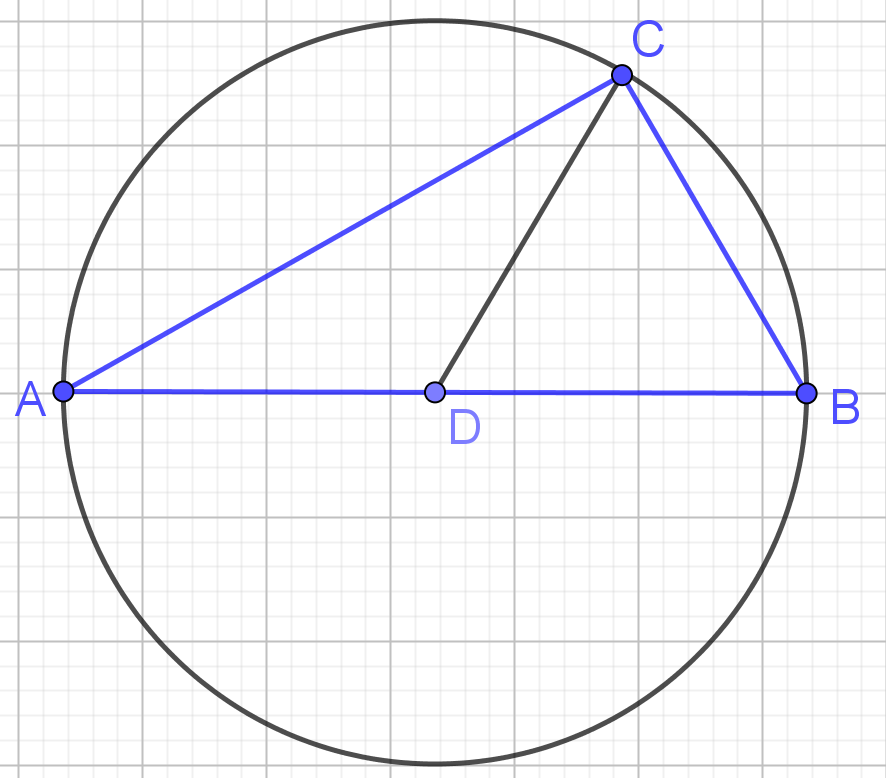 21
[Speaker Notes: В режиме слайдов ответы появляются после кликанья мышкой]
9. Медиана, проведенная из вершины прямого угла треугольника равна 4. Найдите гипотенузу этого треугольника.
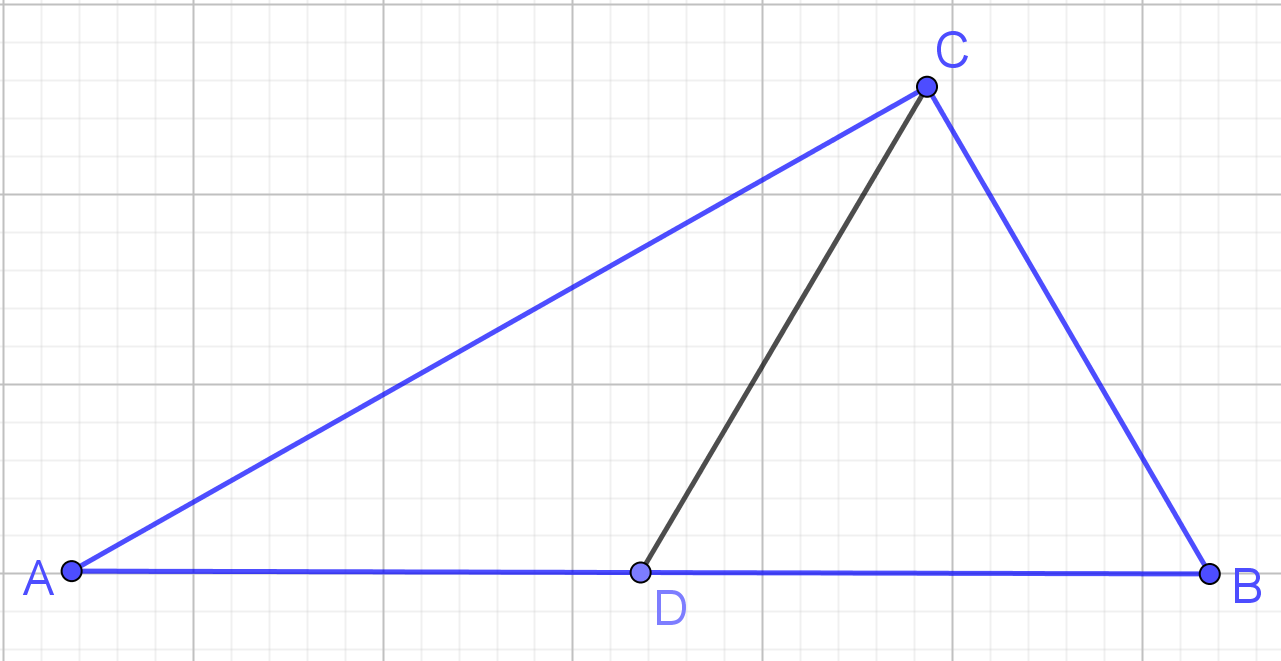 Ответ: 8.
22
[Speaker Notes: В режиме слайдов ответы появляются после кликанья мышкой]
10. Медиана, проведенная к гипотенузе прямоугольного треугольника, равна 3 и делит прямой угол в отношении 1:2. Найдите меньший катет треугольника.
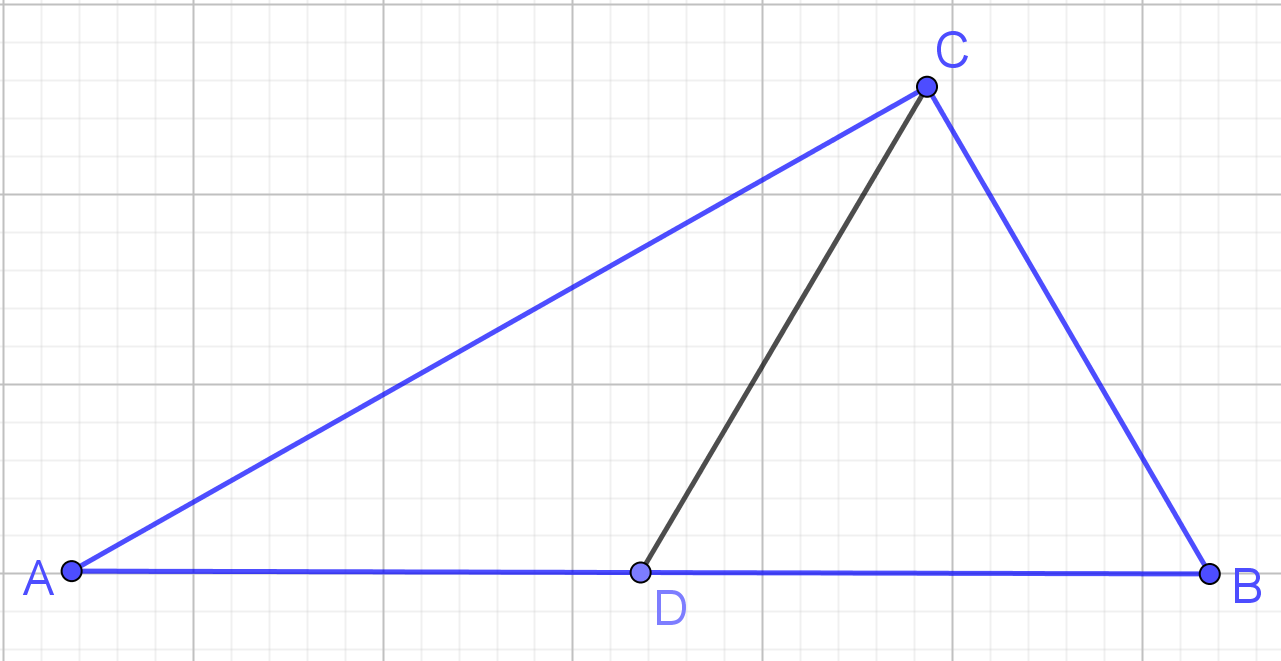 Ответ: 3.
23
[Speaker Notes: В режиме слайдов ответы появляются после кликанья мышкой]
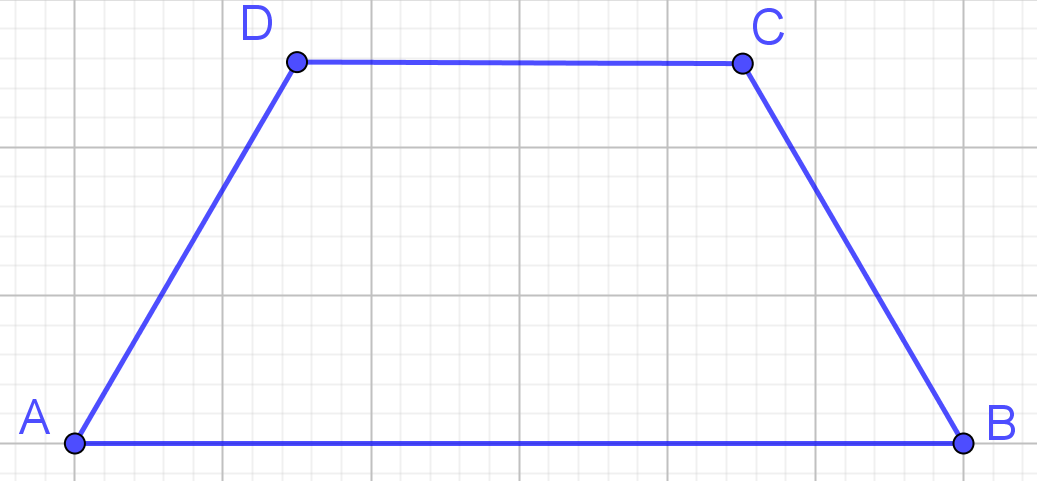 24
[Speaker Notes: В режиме слайдов ответы появляются после кликанья мышкой]
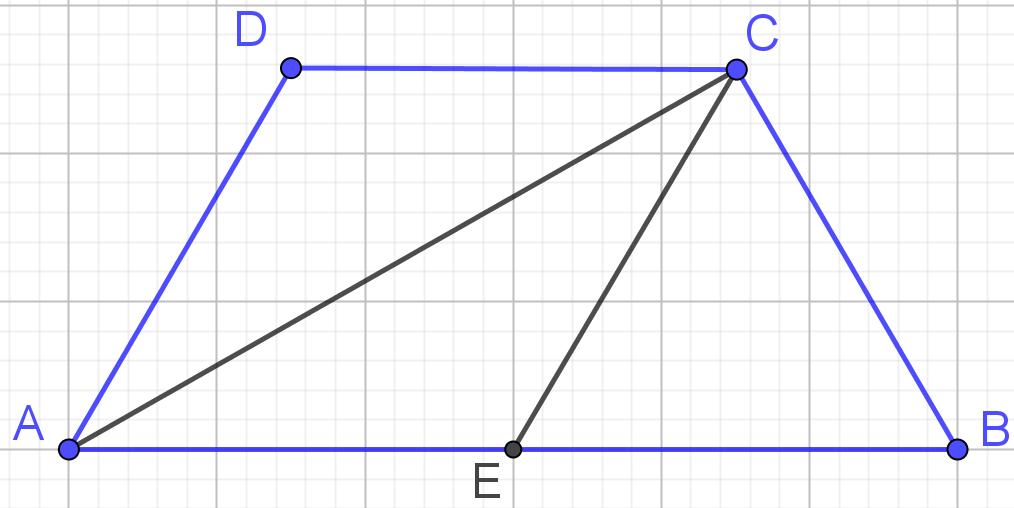 25
[Speaker Notes: В режиме слайдов ответы появляются после кликанья мышкой]
12. Точка D – середина гипотенузы AB прямоугольного треугольника ABC с углом 30о при вершине A. Окружность, вписанная в треугольник BCD, касается его сторон BC и BD в точках E и F.
	а) Докажите, что EF || CD.
	б) Найдите EF, если AB = 8.
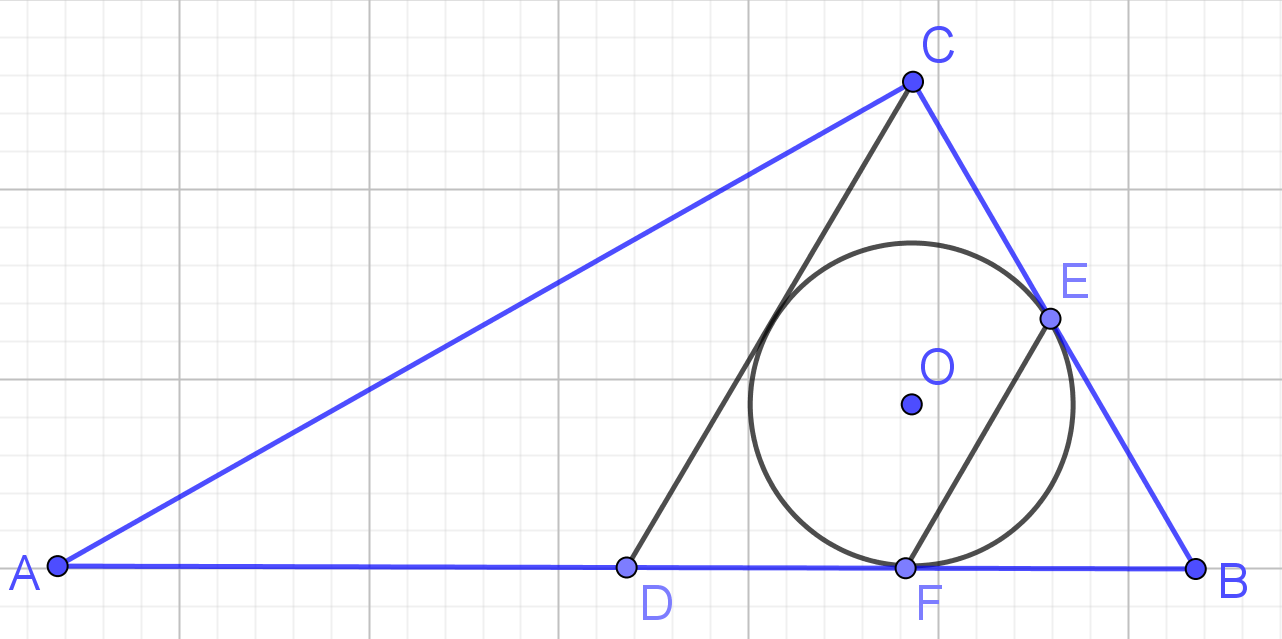 26
[Speaker Notes: В режиме слайдов ответы появляются после кликанья мышкой]
Решение. Треугольник BCD равносторонний, EF – его средняя линия. Следовательно, AF параллельна CD и равна половине CD, т. е. равна 2.
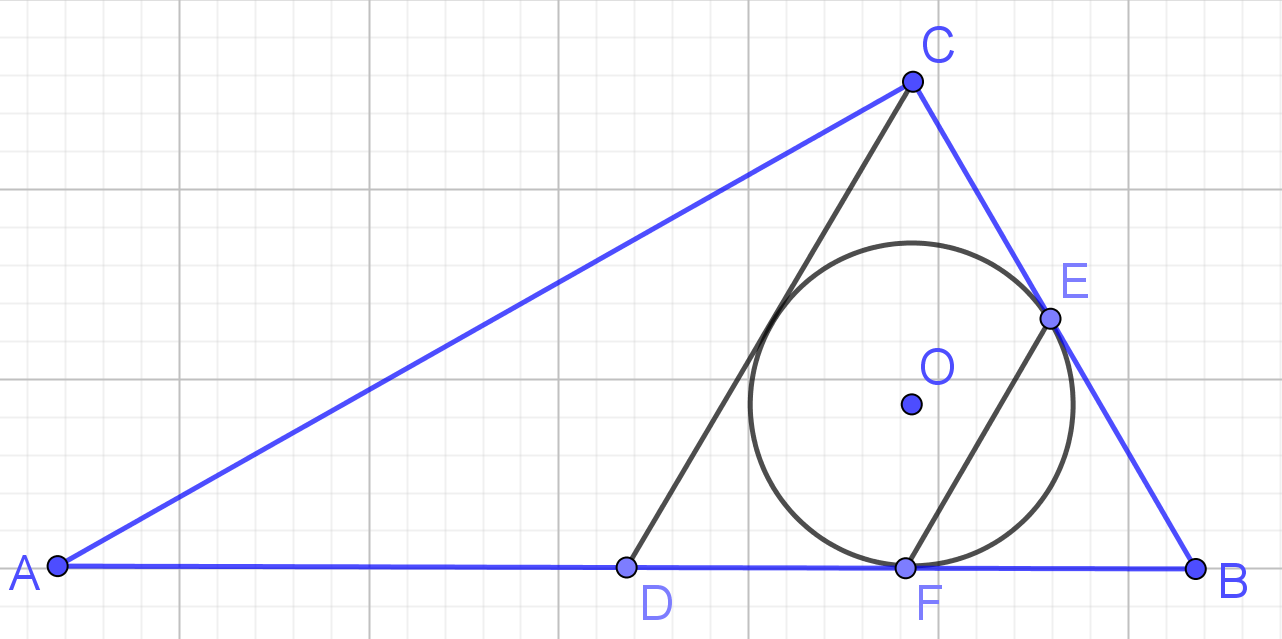 27
[Speaker Notes: В режиме слайдов ответы появляются после кликанья мышкой]
13. Медиана прямоугольного треугольника, проведённая к гипотенузе, разбивает его на два треугольника с периметрами 8 и 9. Найдите стороны треугольника.
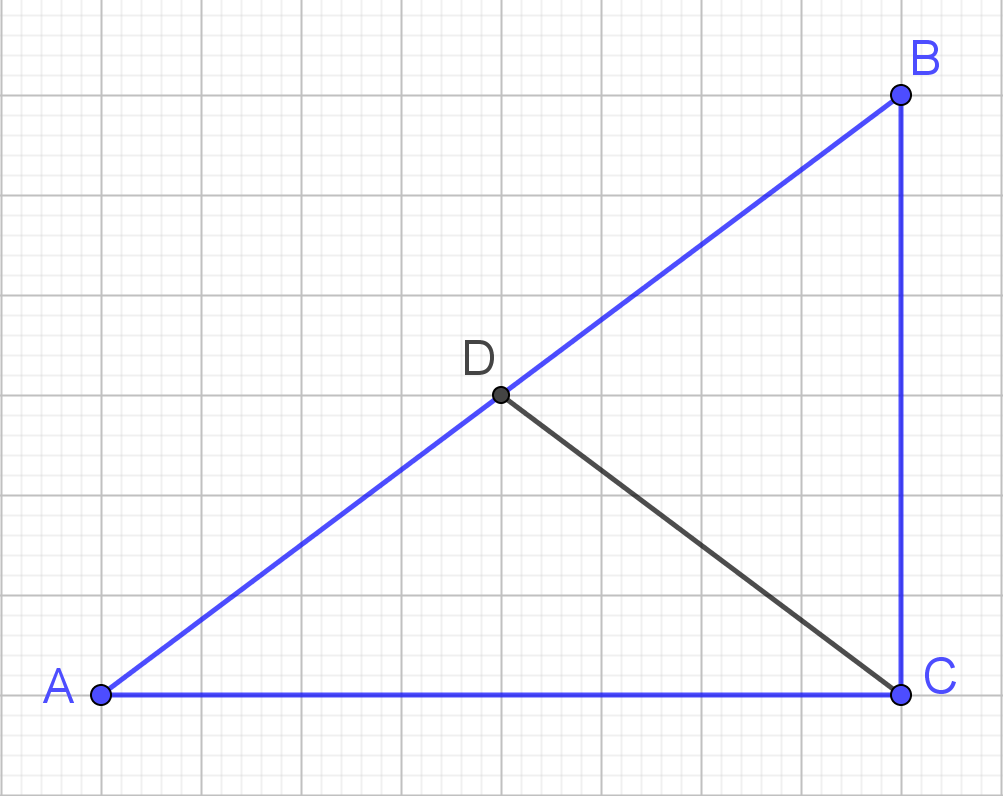 28
[Speaker Notes: В режиме слайдов ответы появляются после кликанья мышкой]
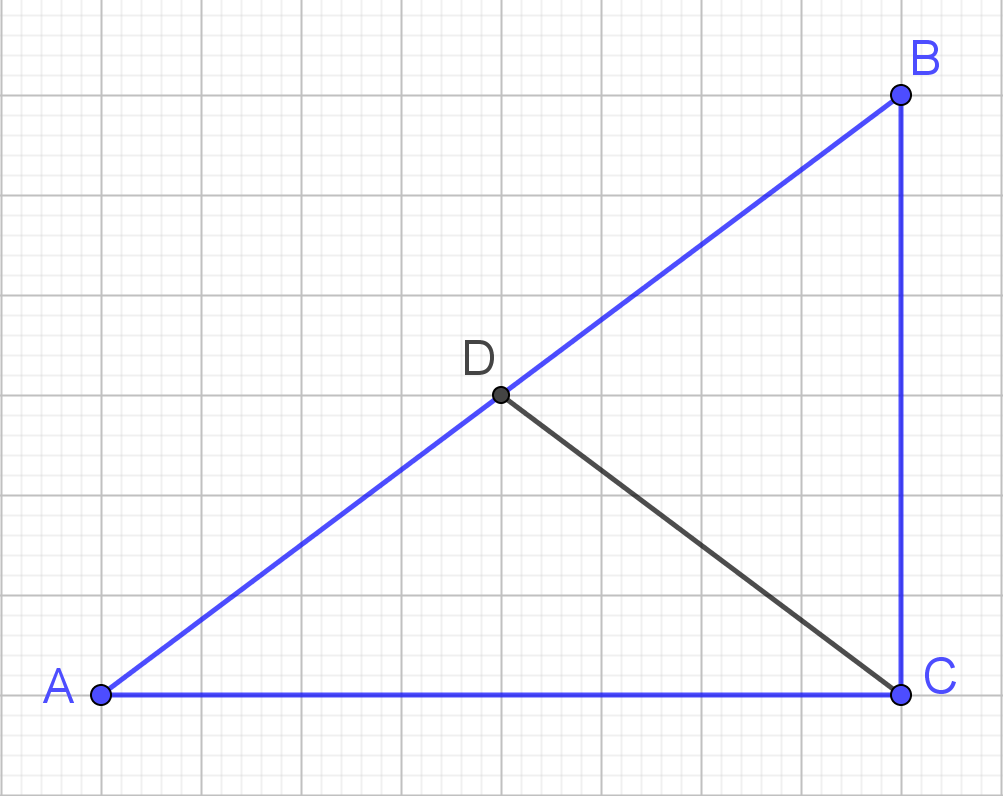 29
[Speaker Notes: В режиме слайдов ответы появляются после кликанья мышкой]
Приведём пример задачи, которая предлагалась на Объединенной межвузовской математической олимпиаде (ОММО).
В прямоугольном треугольнике ABC на катете AC как на диаметре построена окружность, которая пересекает гипотенузу AB в точке D. Через точку D проведена касательная к окружности, которая пересекает катет BC в точке E. Найдите длину отрезка BE, если AD = 2, DB = 6.
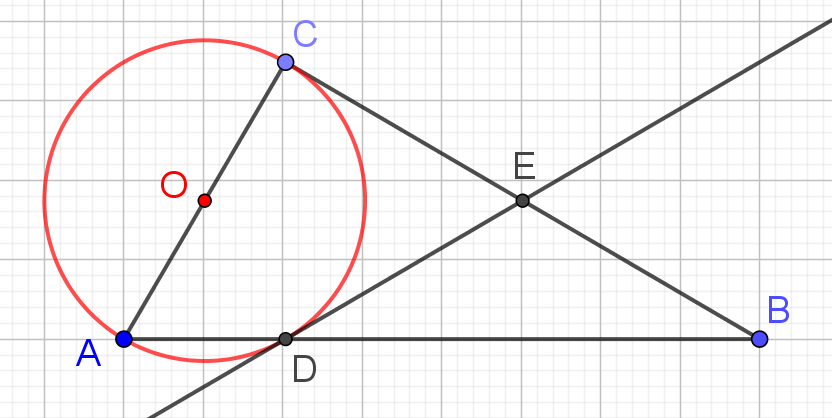 30
[Speaker Notes: В режиме слайдов ответы появляются после кликанья мышкой]
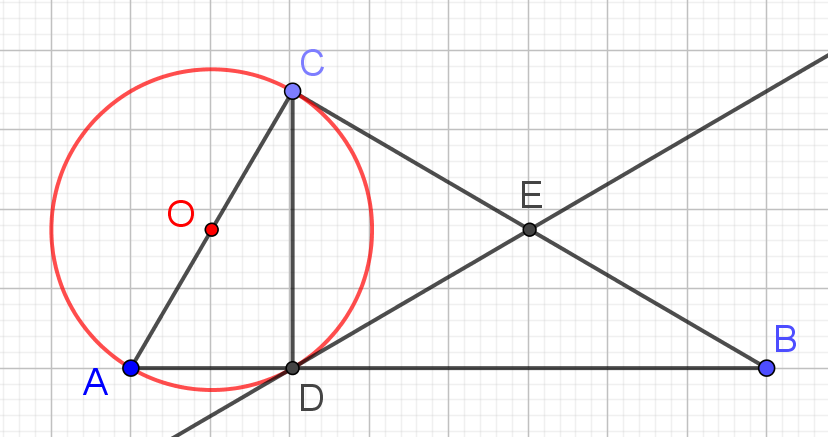 31
[Speaker Notes: В режиме слайдов ответы появляются после кликанья мышкой]
15. Средняя линия трапеции равна 5, углы при одном из оснований равны 40о и 50о. Найдите основания трапеции, если отрезок, соединяющий середины оснований, равен 3.
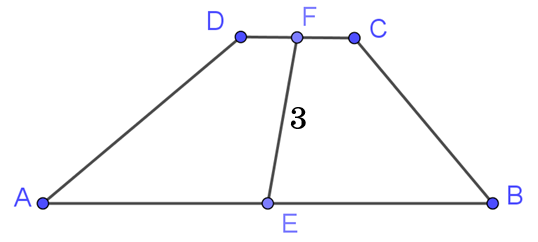 32
[Speaker Notes: В режиме слайдов ответы появляются после кликанья мышкой]
Решение. Через точку F проведём прямую, параллельную AD, до пересечения с AB в точке G и прямую, параллельную BC, до пересечения с AB в точке H. Треугольник FGH прямоугольный FG – медиана. AB + CD = 10, AB – CD = GH = 2FE = 6. Следовательно, AB = 8, CD = 2.
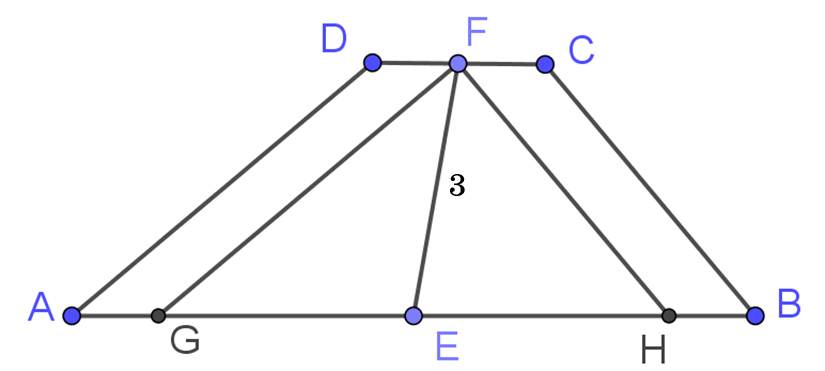 33
[Speaker Notes: В режиме слайдов ответы появляются после кликанья мышкой]
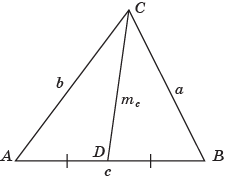 34
[Speaker Notes: В режиме слайдов ответы появляются после кликанья мышкой]
Доказательство этой теоремы можно вывести из следующего важного свойства параллелограмма.
Теорема*. Сумма квадратов диагоналей параллелограмма равна сумме квадратов всех его сторон.
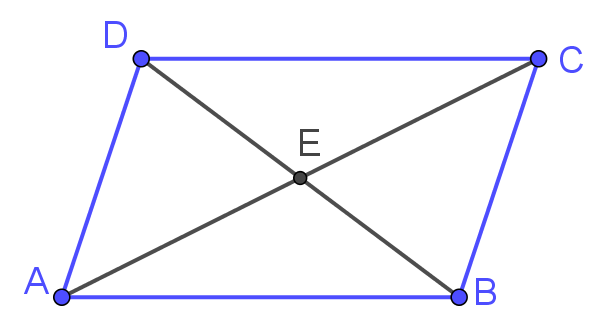 35
[Speaker Notes: В режиме слайдов ответы появляются после кликанья мышкой]
16. Две стороны параллелограмма равны 6 и 8. Одна диагональ равна 5. Найдите другую диагональ.
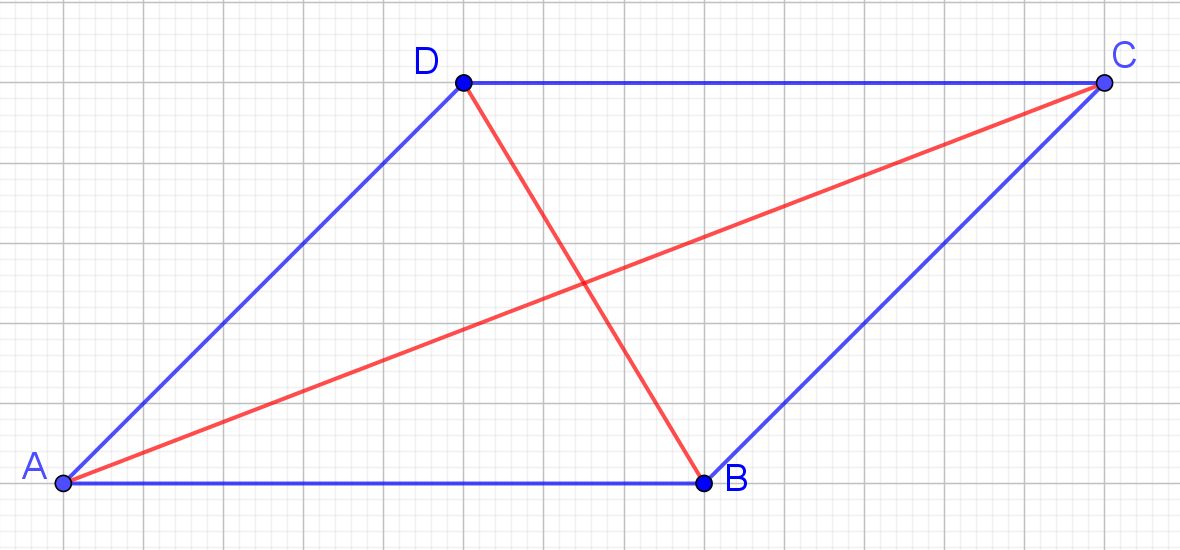 36
[Speaker Notes: В режиме слайдов ответы появляются после кликанья мышкой]
17. Стороны равнобедренного треугольника  равны 5, 5, 6. Найдите медиану, проведённую к боковой стороне.
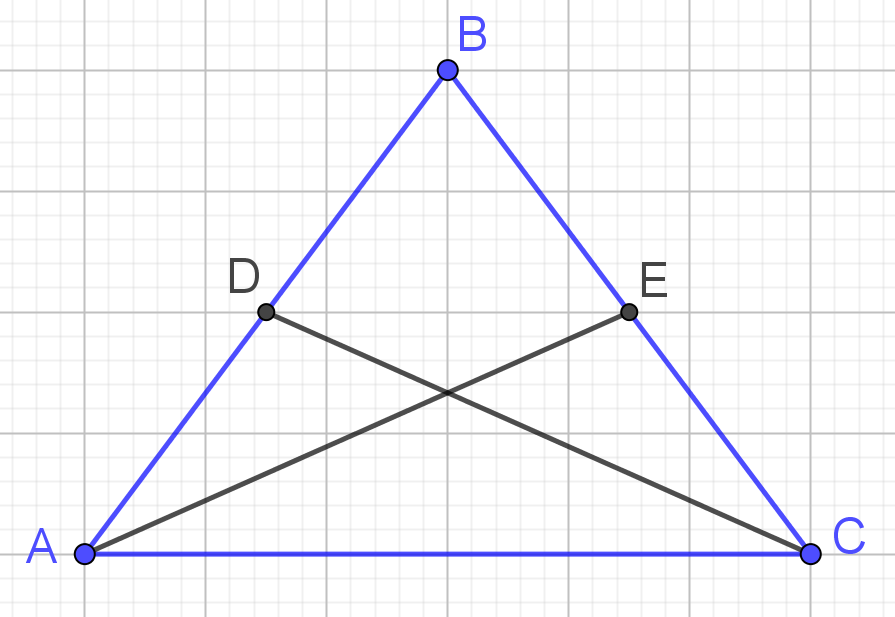 37
[Speaker Notes: В режиме слайдов ответы появляются после кликанья мышкой]
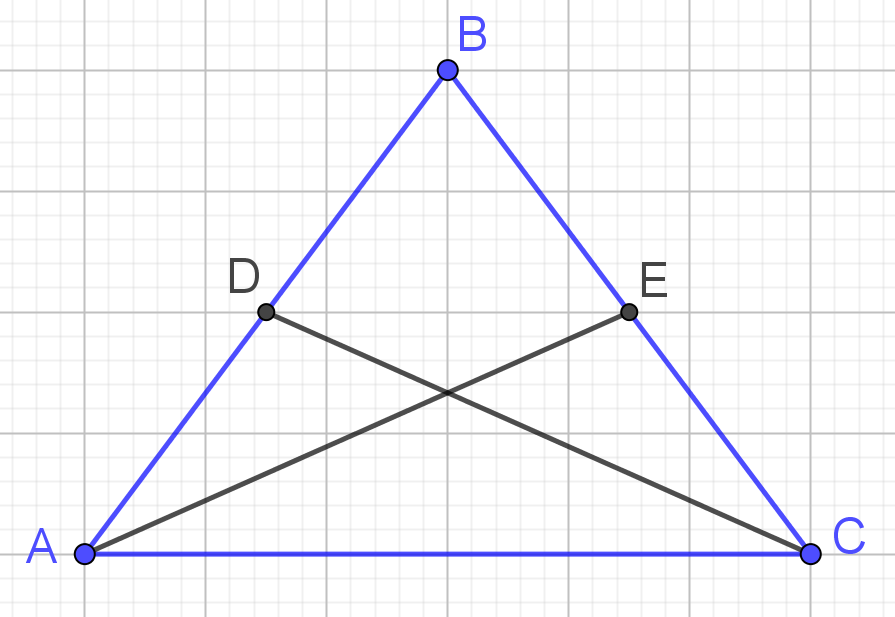 38
[Speaker Notes: В режиме слайдов ответы появляются после кликанья мышкой]
18. Стороны треугольника  равны 5, 6, 7. Найдите медиану, проведённую к стороне, равной 6.
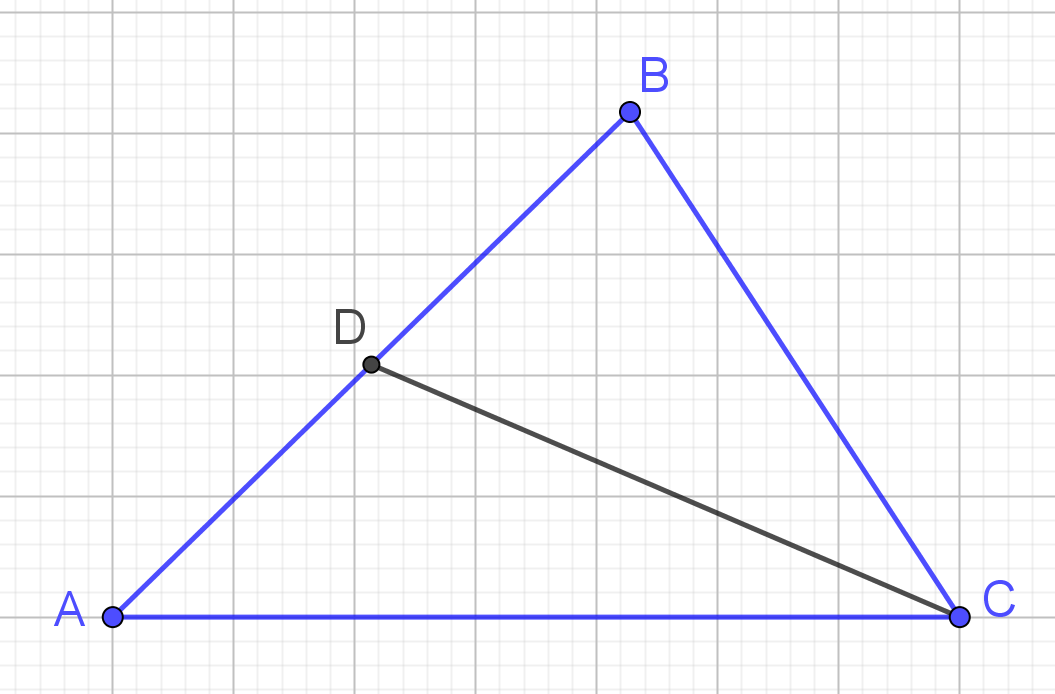 39
[Speaker Notes: В режиме слайдов ответы появляются после кликанья мышкой]
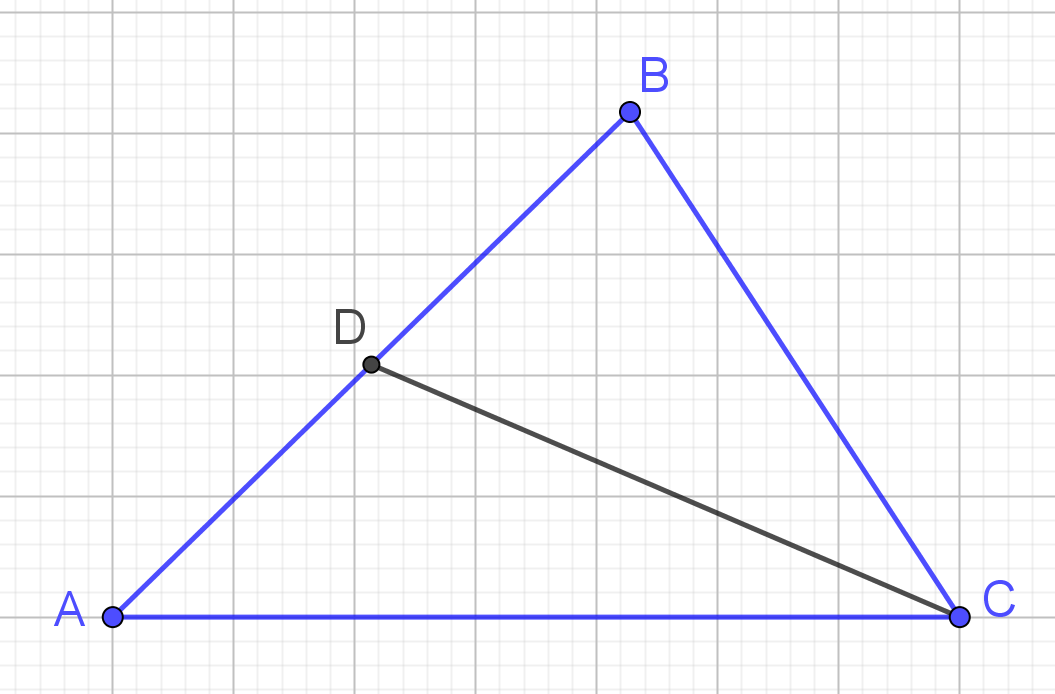 40
[Speaker Notes: В режиме слайдов ответы появляются после кликанья мышкой]
19. В треугольнике ABC AC = 10, BC = 24, медиана CD равна 13. Найдите сторону AB.
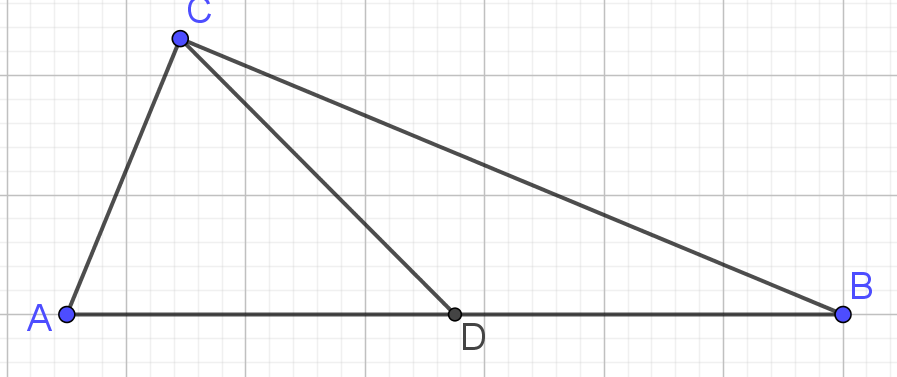 41
[Speaker Notes: В режиме слайдов ответы появляются после кликанья мышкой]
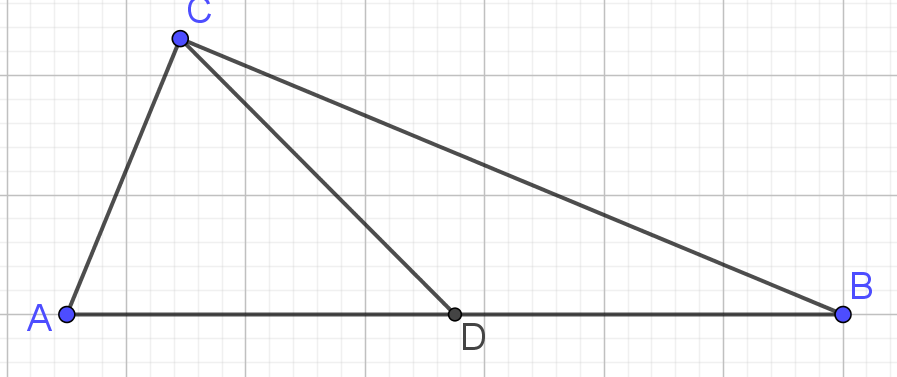 42
[Speaker Notes: В режиме слайдов ответы появляются после кликанья мышкой]
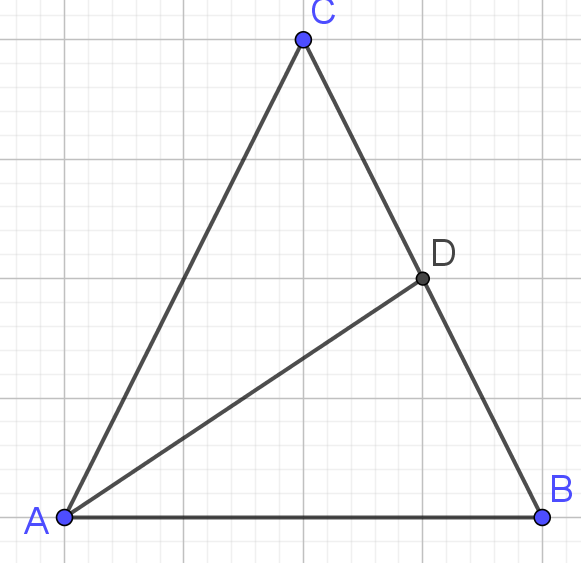 43
[Speaker Notes: В режиме слайдов ответы появляются после кликанья мышкой]
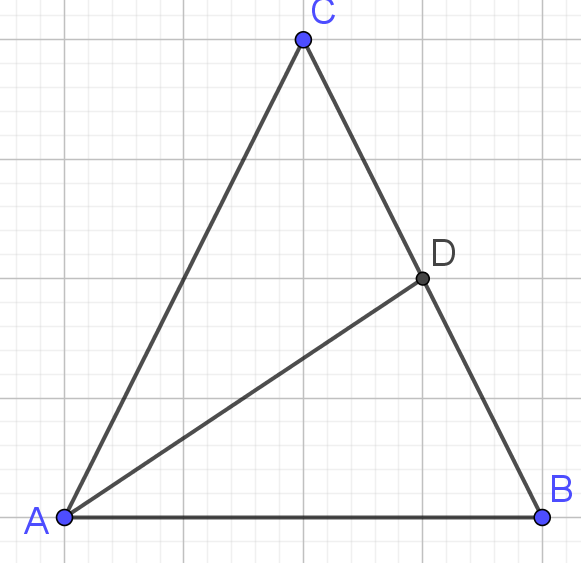 44
[Speaker Notes: В режиме слайдов ответы появляются после кликанья мышкой]
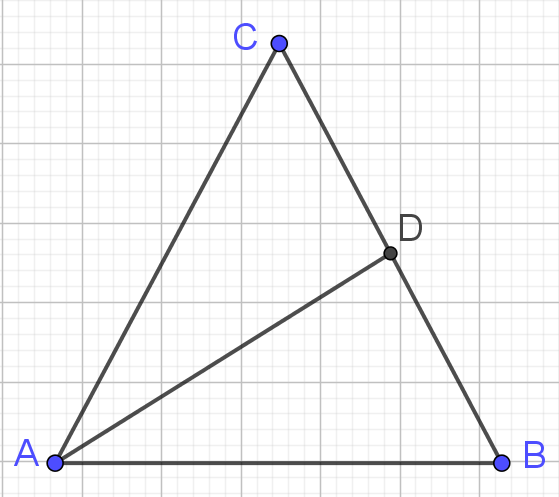 45
[Speaker Notes: В режиме слайдов ответы появляются после кликанья мышкой]
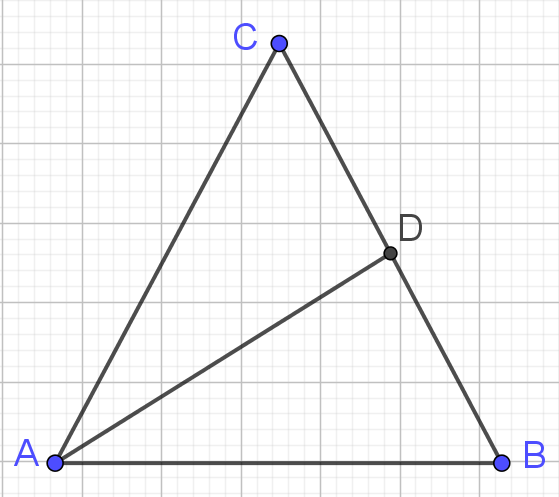 46
[Speaker Notes: В режиме слайдов ответы появляются после кликанья мышкой]
Биссектрисы треугольника
Теорема. Биссектрисы треугольника пересекаются в одной точке – центре вписанной окружности.
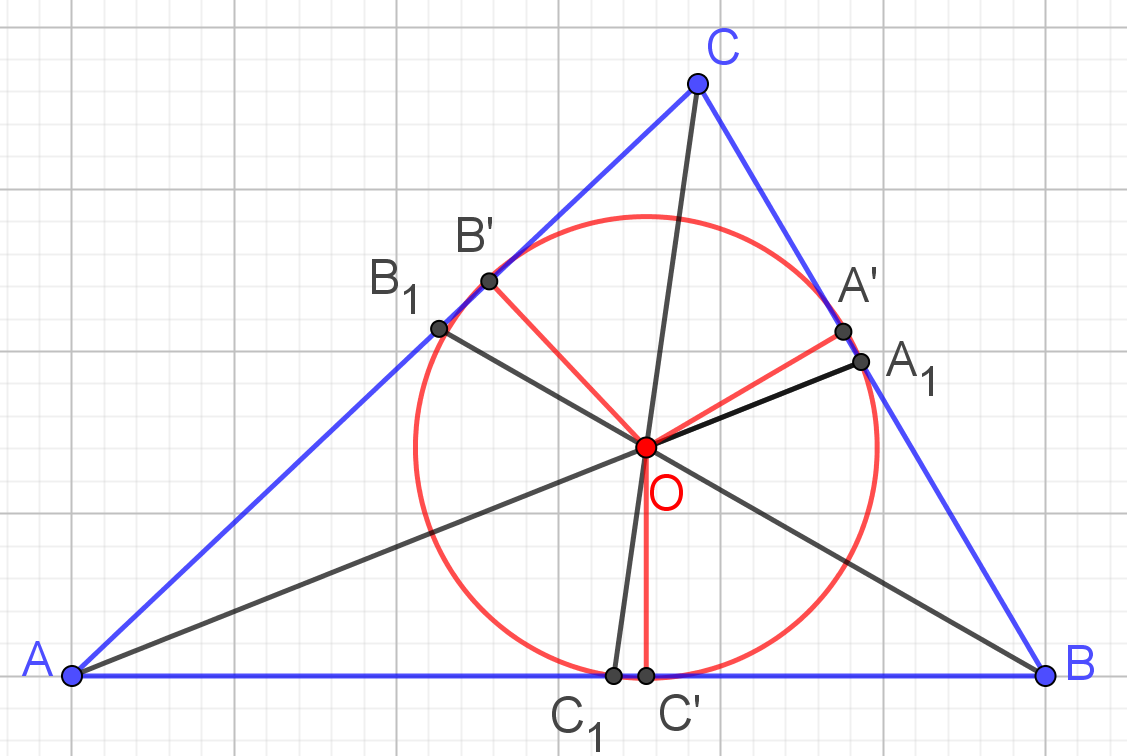 47
[Speaker Notes: В режиме слайдов ответы появляются после кликанья мышкой]
Упражнения
1. Изобразите точку пересечения биссектрис треугольника ABC.
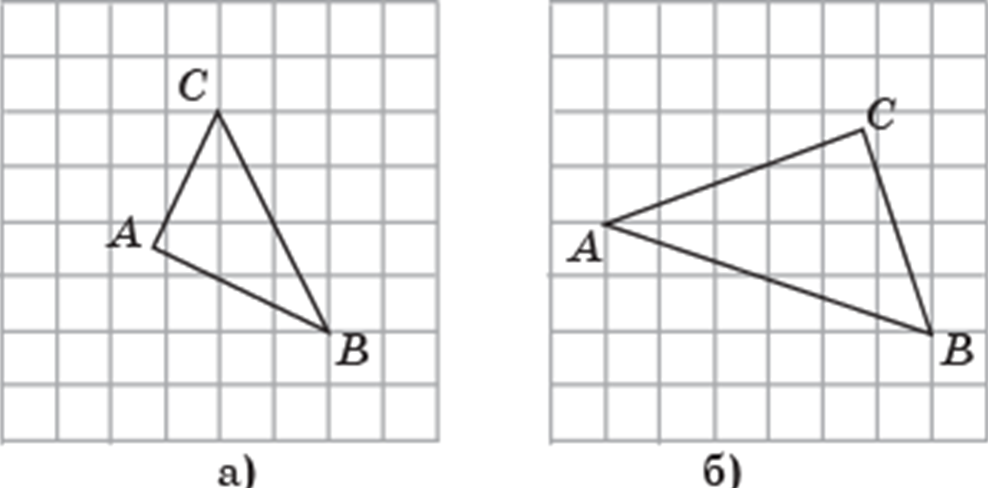 48
[Speaker Notes: В режиме слайдов ответы появляются после кликанья мышкой]
Ответ.
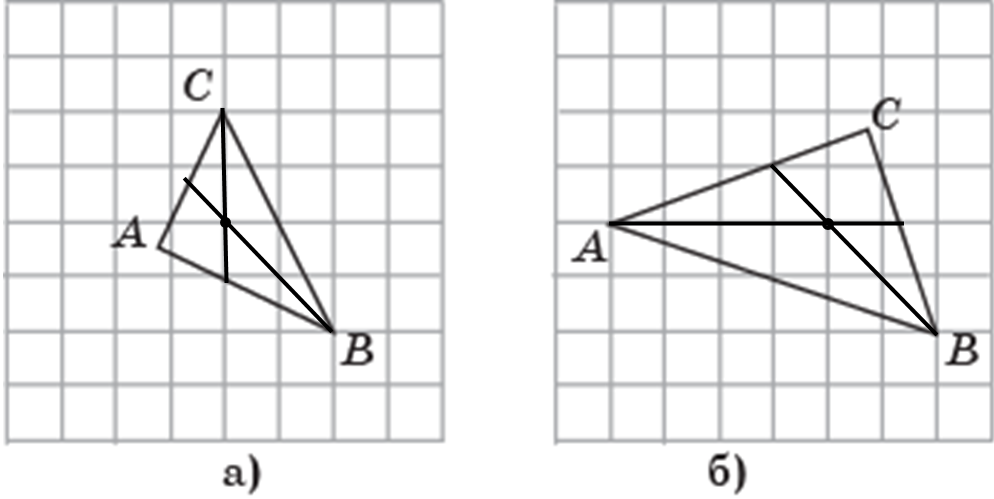 49
[Speaker Notes: В режиме слайдов ответы появляются после кликанья мышкой]
Точку пересечения биссектрис треугольника можно построить в программе GeoGebra.
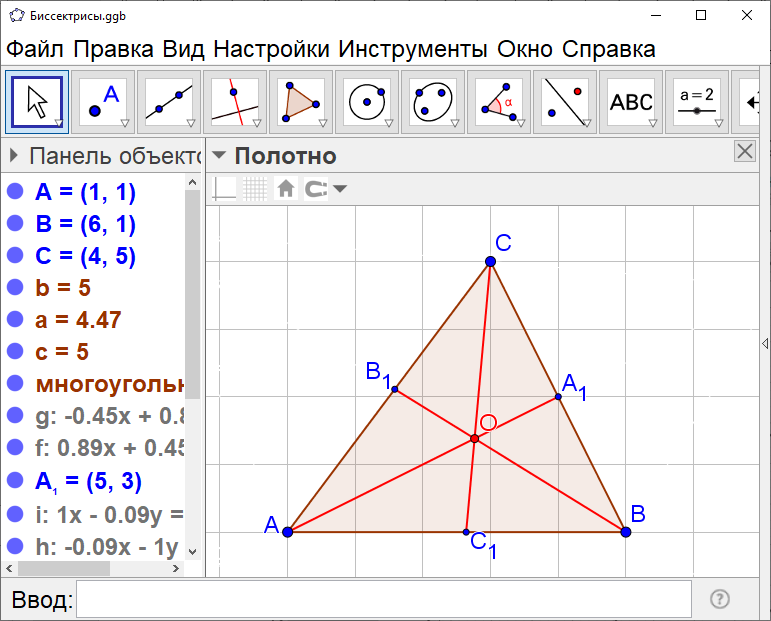 50
[Speaker Notes: В режиме слайдов ответы появляются после кликанья мышкой]
2. Биссектрисы  АА1  и	ВВ1 треугольника АВС пересекаются в точке О. Найдите угол АOB, если угол ACB равен 50о.
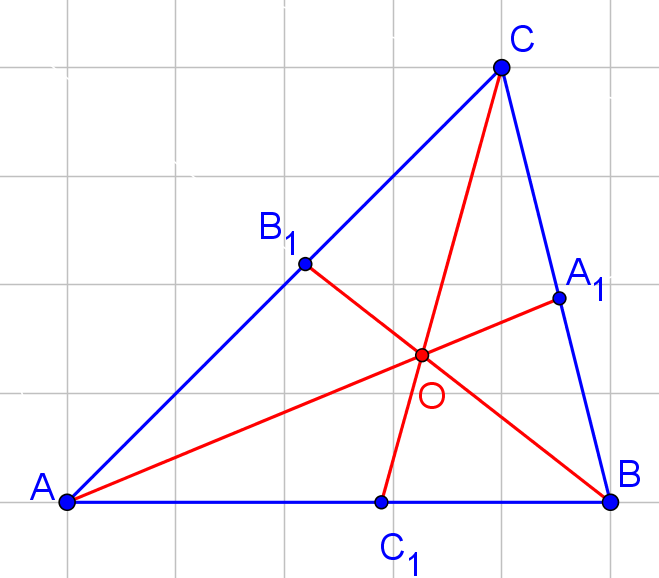 Ответ: 115о.
51
[Speaker Notes: В режиме слайдов ответы появляются после кликанья мышкой]
3. Биссектрисы  АА1  и	ВВ1 треугольника АВС пересекаются в точке О. Найдите угол АСB, если угол AOB равен 136о.
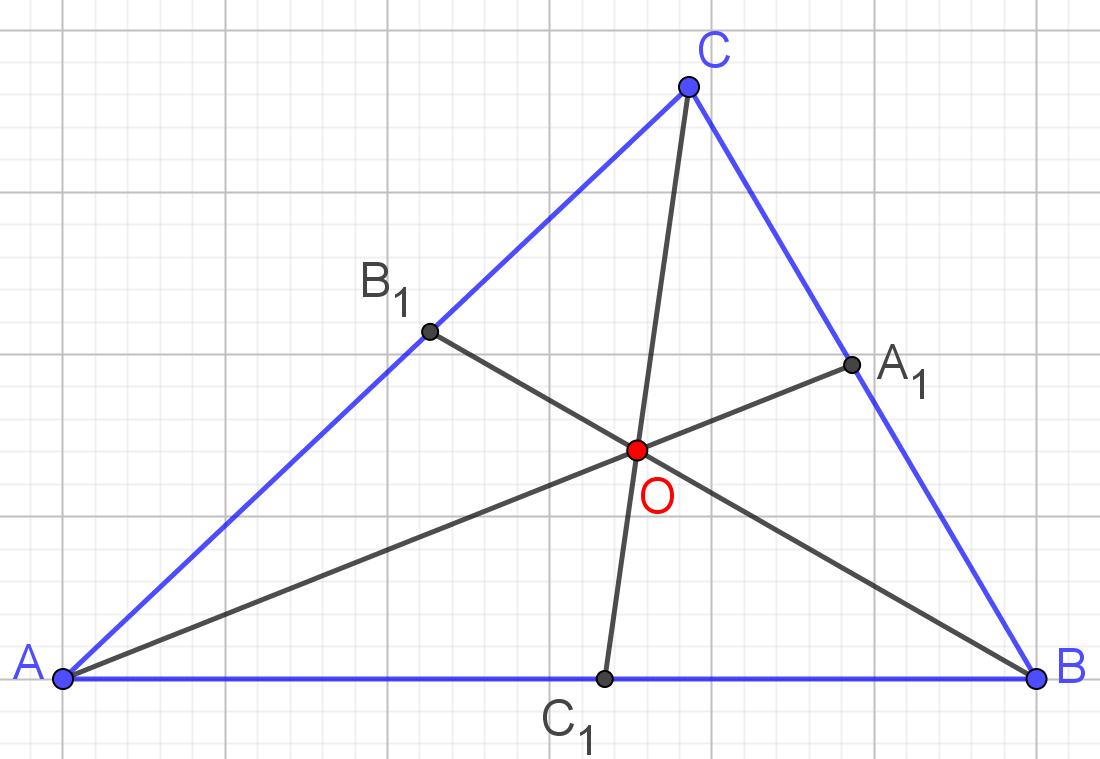 Ответ: 92о.
52
[Speaker Notes: В режиме слайдов ответы появляются после кликанья мышкой]
4. Биссектриса AD равнобедренного треугольника ABC равна основанию AB и равна 1. Найдите угол C и боковую сторону BC этого треугольника.
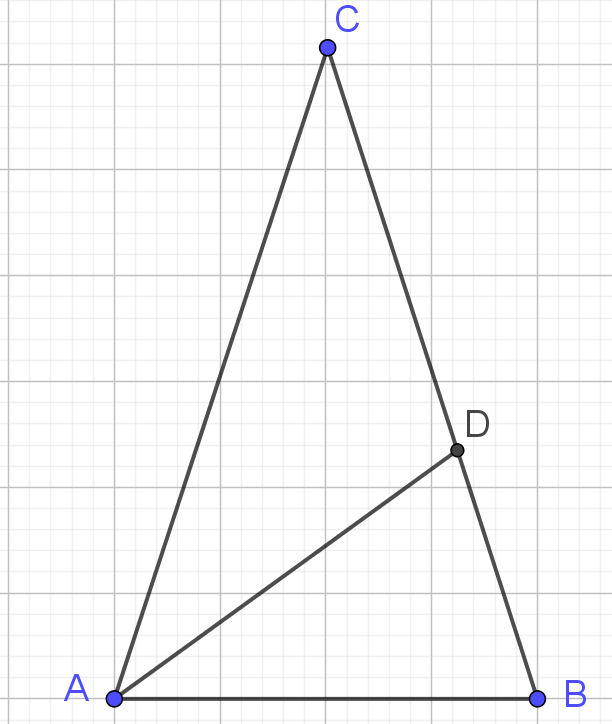 53
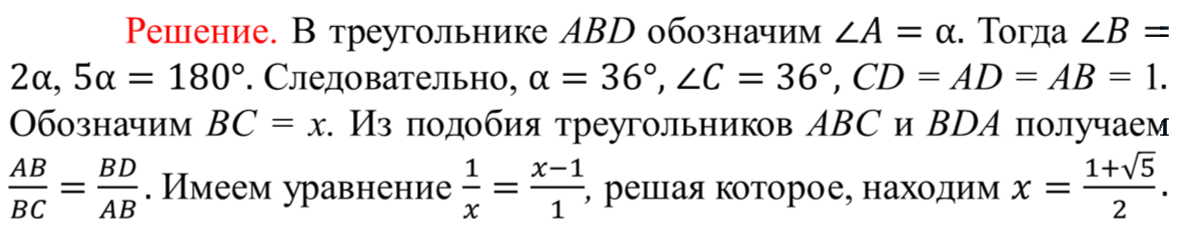 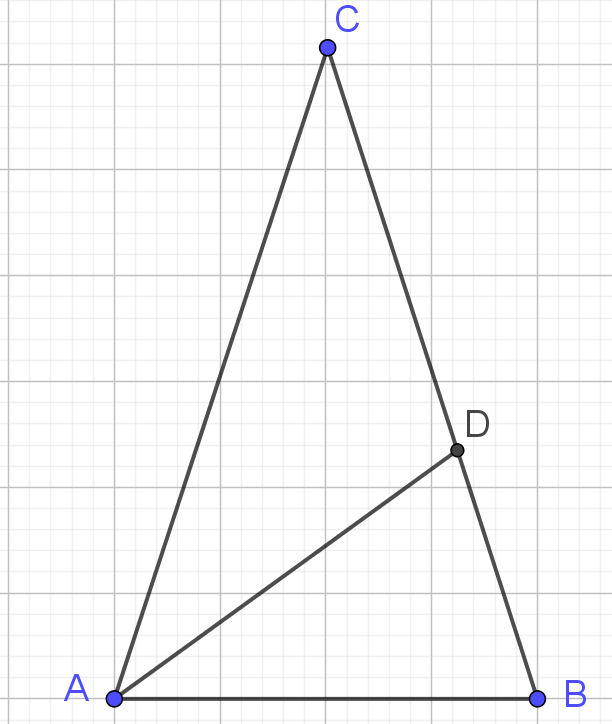 54
[Speaker Notes: В режиме слайдов ответы появляются после кликанья мышкой]
5. Углы при основании AB равнобедренного треугольника ABC равны 36о. Высота CH, опущенная на основание, равна 1. Найдите биссектрису AD, проведенную из вершины основания.
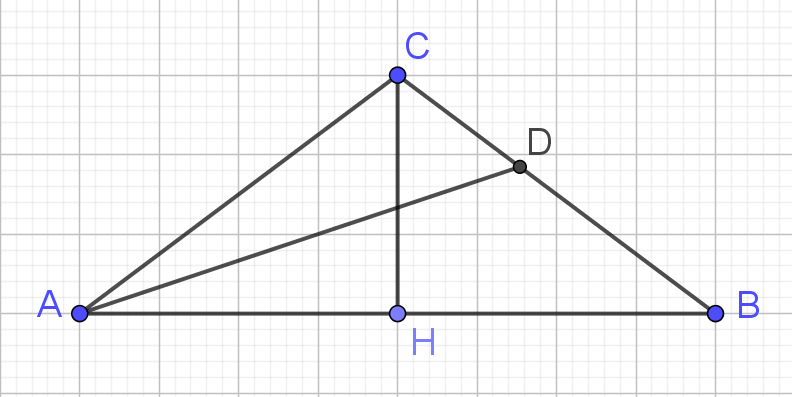 55
[Speaker Notes: В режиме слайдов ответы появляются после кликанья мышкой]
Решение. Проведем среднюю линию HE треугольника ABD. Угол HEC равен углу ADC и равен 54о. Угол HCE также равен 54о. Следовательно, треугольник HEC – равнобедренный, HE = HC = 1. Значит, AD = 2.
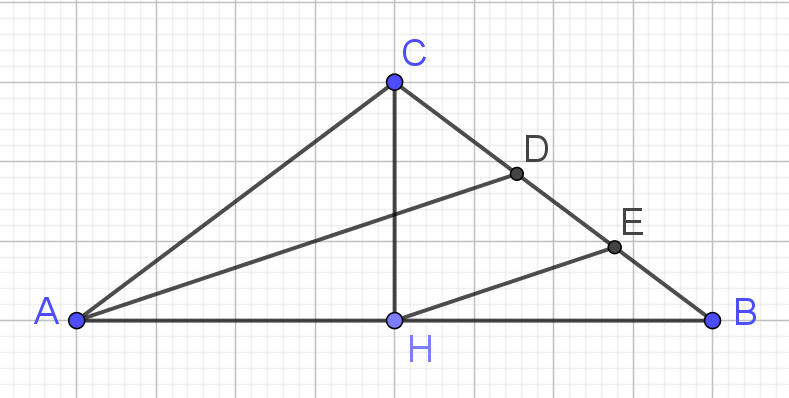 56
[Speaker Notes: В режиме слайдов ответы появляются после кликанья мышкой]
6. В прямоугольном треугольнике ABC из вершины прямого угла C проведены медиана CD и высота CE.  Докажите, что биссектриса CF треугольника ABC является также биссектрисой треугольника CDE.
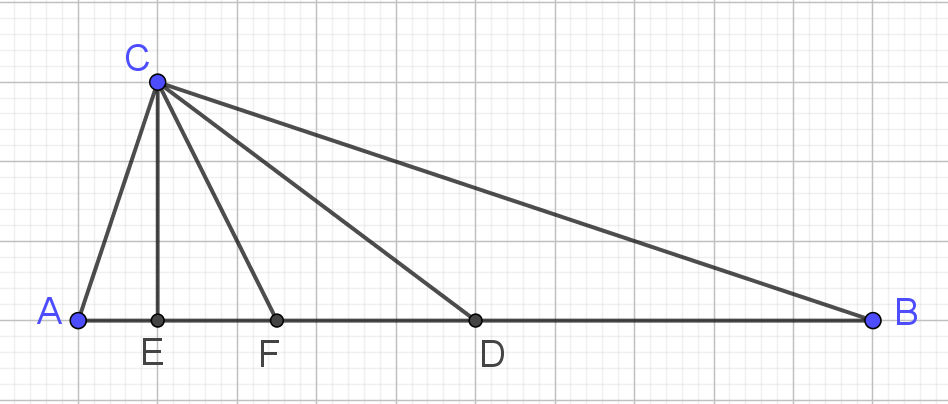 57
[Speaker Notes: В режиме слайдов ответы появляются после кликанья мышкой]
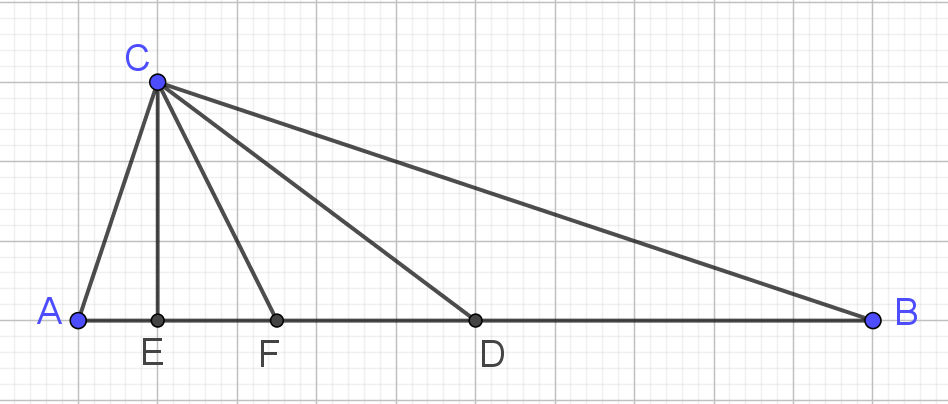 58
[Speaker Notes: В режиме слайдов ответы появляются после кликанья мышкой]
Теорема. Биссектриса угла треугольника делит противоположную сторону на части, пропорциональные прилежащим сторонам, т. е. если CD – биссектриса треугольника ABC, то AD : DB = AC : BC.
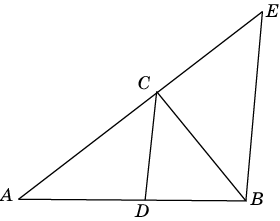 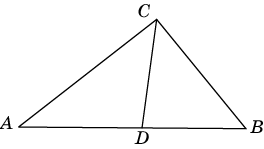 59
[Speaker Notes: В режиме слайдов ответы появляются после кликанья мышкой]
Теорема (обратная). Если луч, проведенный из вершины угла треугольника, делит противоположную сторону на части, пропорциональные сторонам треугольника, прилежащим к лучу, то этот луч является биссектрисой угла треугольника.
Доказательство: Пусть для луча CD выполняется равенство AD : DB = AC : BC. Проведем прямую BE, параллельную CD. По теореме о пропорциональных отрезках, AD : DB = AC : CE. Сравнивая эти два равенства, получаем равенство BC = CE, из которого следует равенство углов CBE и BEC. Но угол CBE равен углу BCD, а угол BEC равен углу ACD. Значит, CD – биссектриса треугольника ABC.
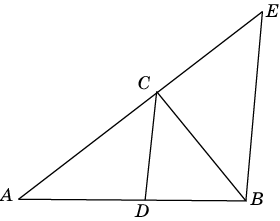 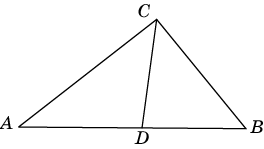 60
[Speaker Notes: В режиме слайдов ответы появляются после кликанья мышкой]
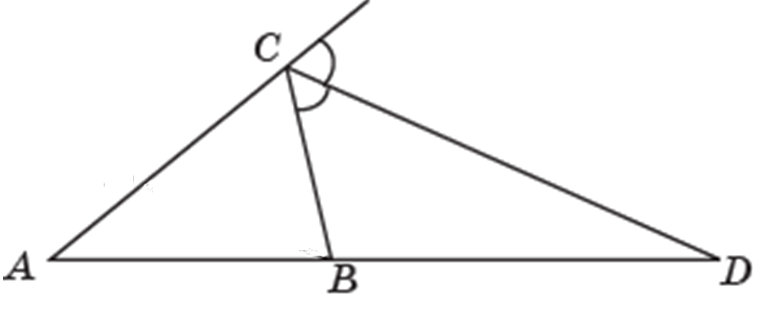 61
[Speaker Notes: В режиме слайдов ответы появляются после кликанья мышкой]
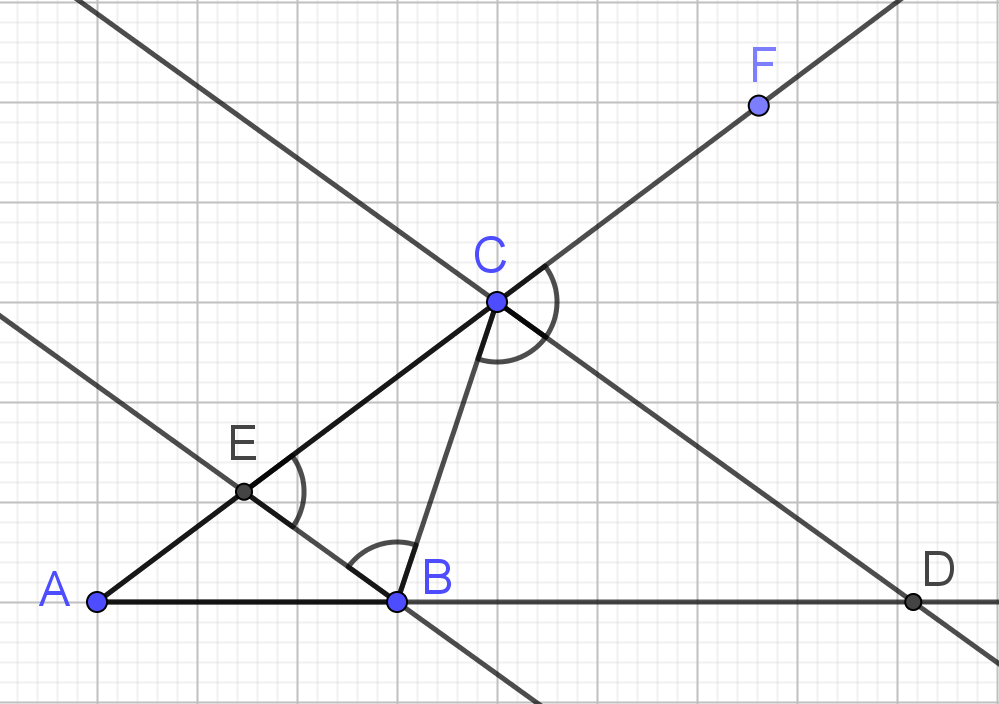 62
[Speaker Notes: В режиме слайдов ответы появляются после кликанья мышкой]
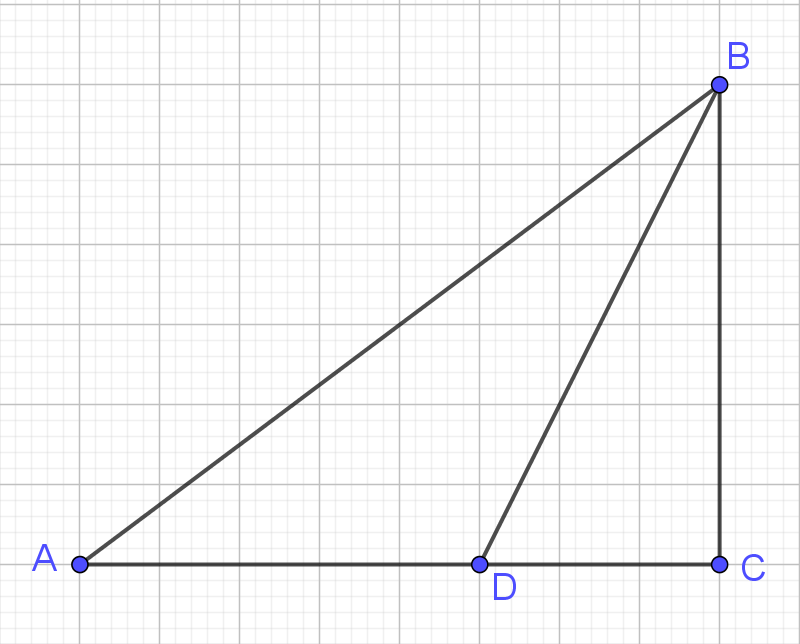 63
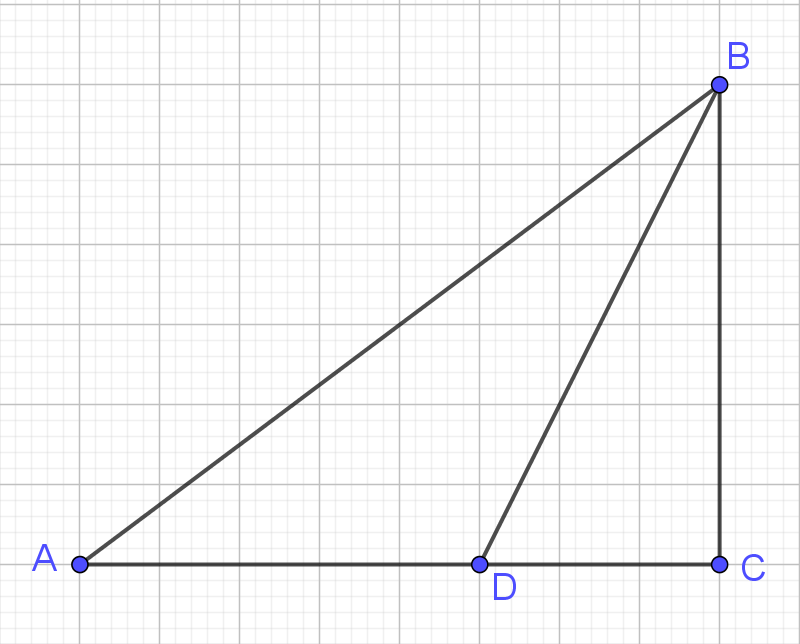 64
[Speaker Notes: В режиме слайдов ответы появляются после кликанья мышкой]
8. В треугольнике ABC AC = BC = 5, AB = 6, биссектрисы, проведённые из вершин A и B, пересекаются в точке O. Найдите площадь треугольника ABO.
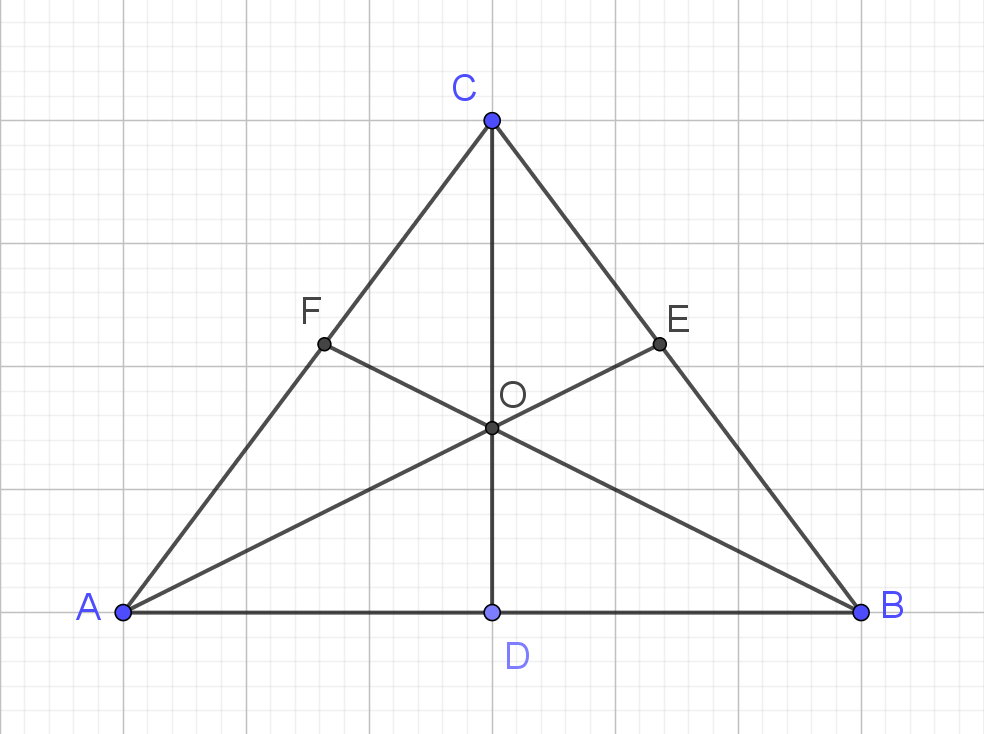 65
[Speaker Notes: В режиме слайдов ответы появляются после кликанья мышкой]
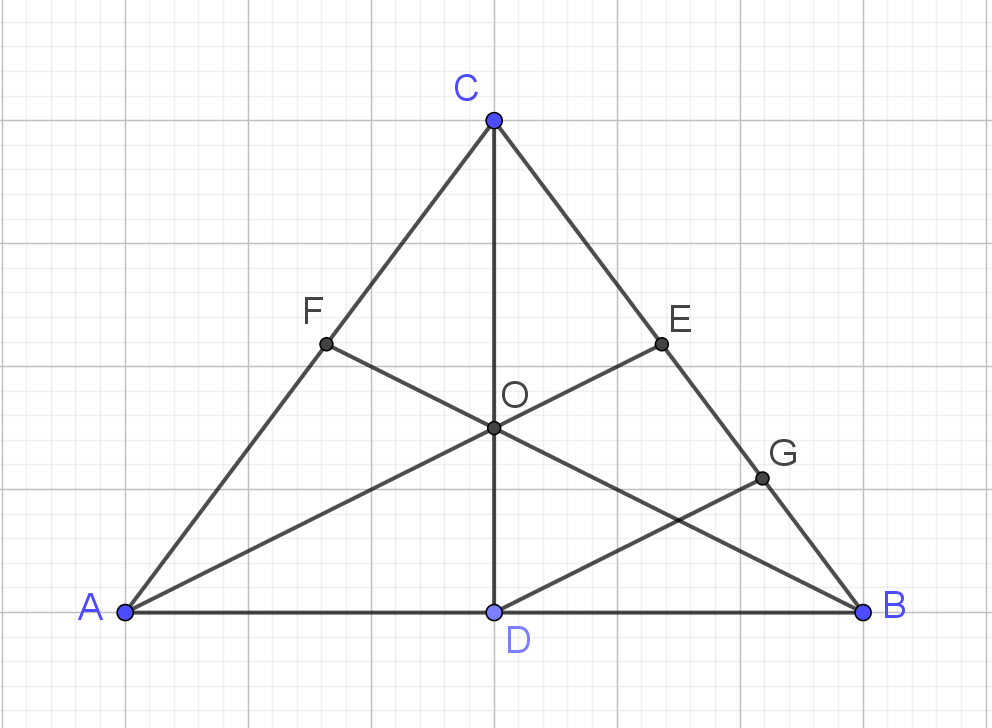 66
[Speaker Notes: В режиме слайдов ответы появляются после кликанья мышкой]
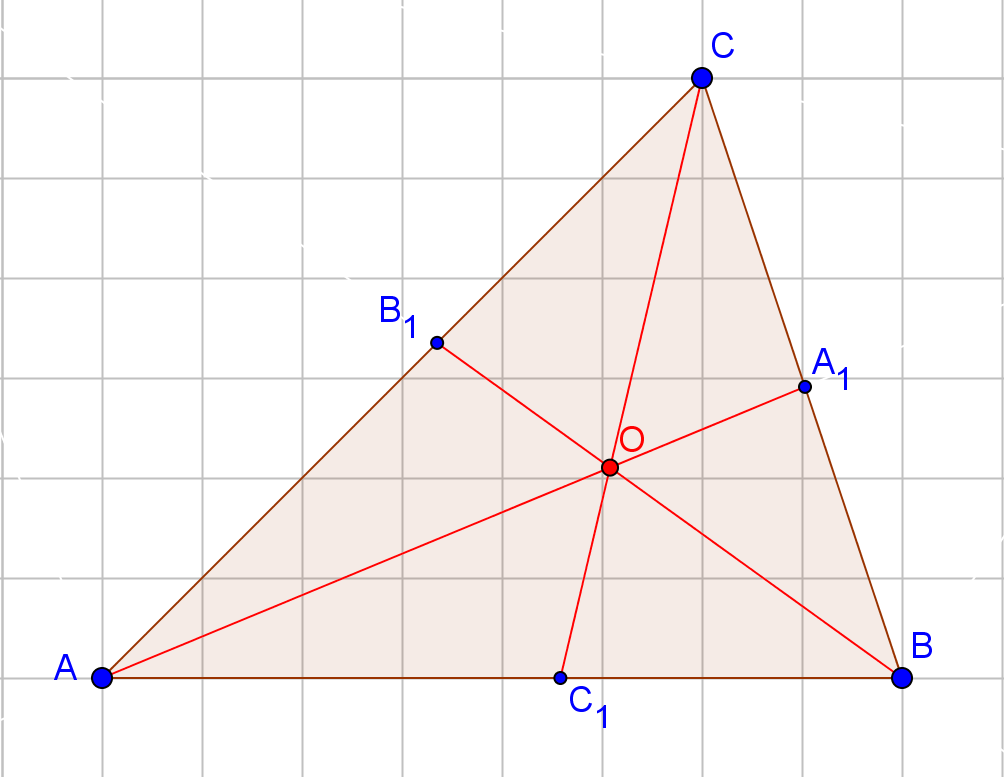 67
[Speaker Notes: В режиме слайдов ответы появляются после кликанья мышкой]
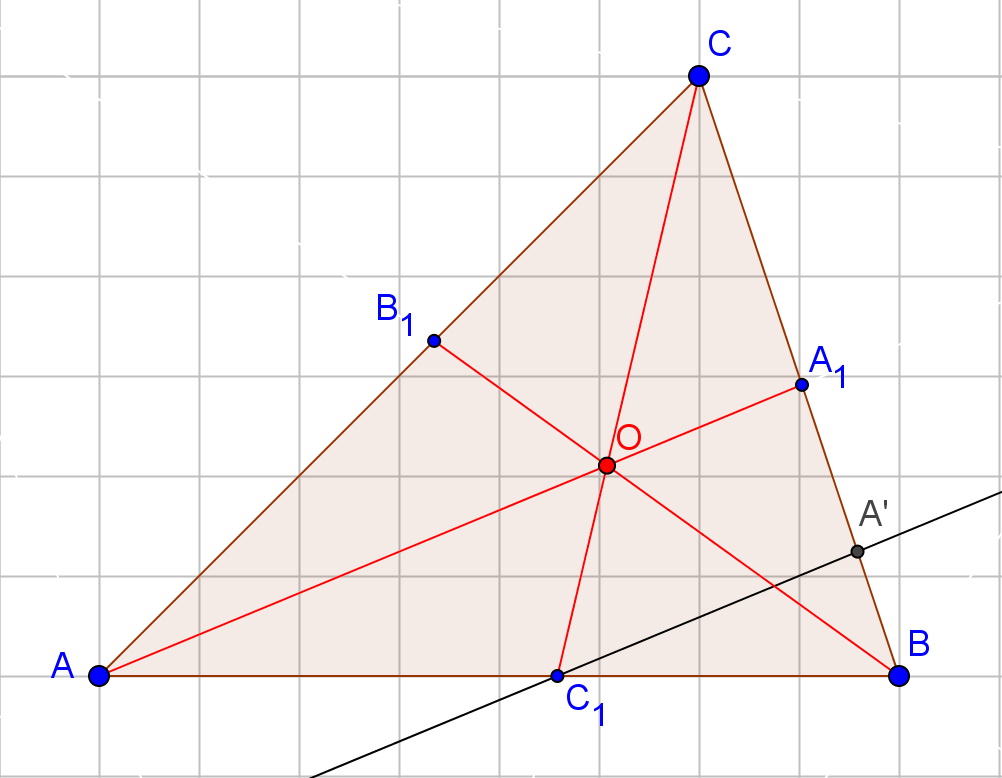 68
[Speaker Notes: В режиме слайдов ответы появляются после кликанья мышкой]
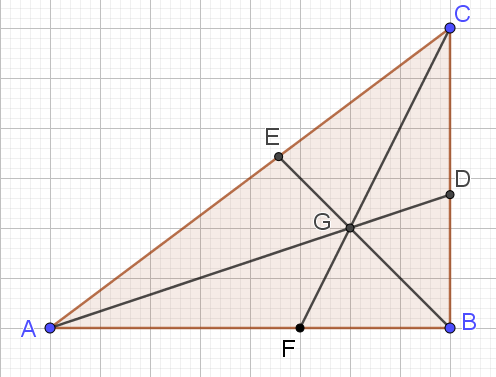 69
[Speaker Notes: В режиме слайдов ответы появляются после кликанья мышкой]
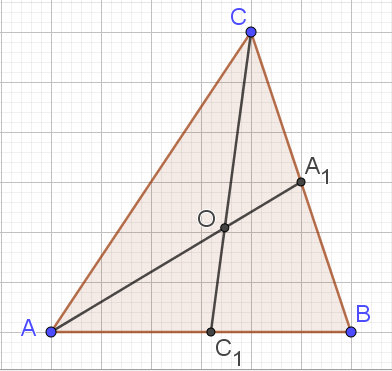 70
[Speaker Notes: В режиме слайдов ответы появляются после кликанья мышкой]
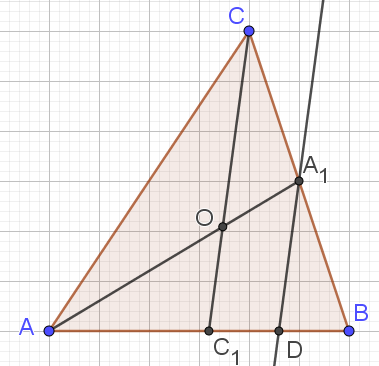 71
[Speaker Notes: В режиме слайдов ответы появляются после кликанья мышкой]
12. В треугольнике ABC AC = 10, AB = 8, BC = 6, AD - медиана, CE – биссектриса. Найдите площадь треугольника AFE.
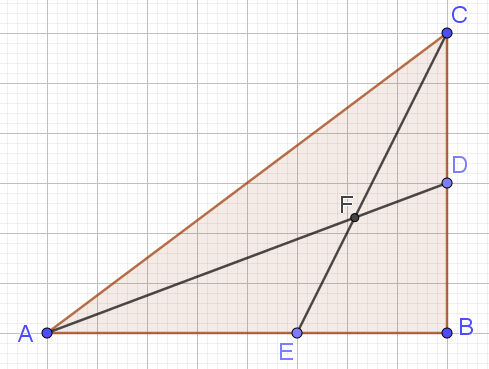 72
[Speaker Notes: В режиме слайдов ответы появляются после кликанья мышкой]
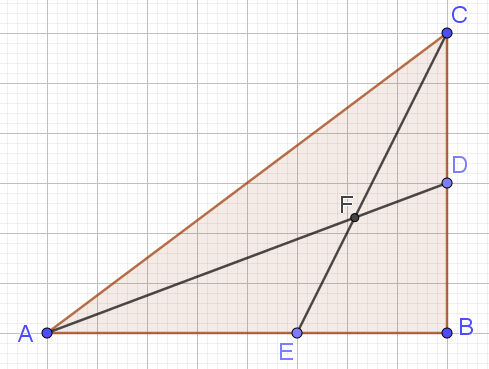 73
[Speaker Notes: В режиме слайдов ответы появляются после кликанья мышкой]
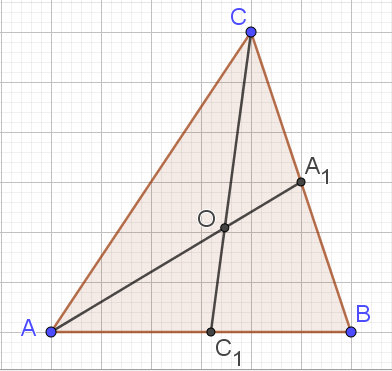 74
[Speaker Notes: В режиме слайдов ответы появляются после кликанья мышкой]
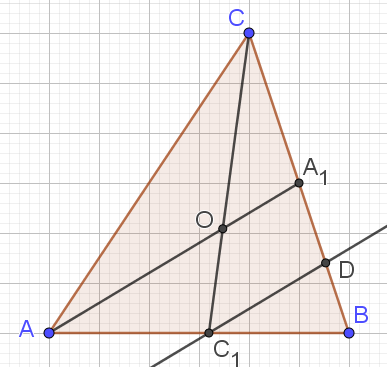 75
[Speaker Notes: В режиме слайдов ответы появляются после кликанья мышкой]
14. В треугольнике ABC AC = 10, AB = 8, BC = 6, AD - медиана, CE – биссектриса. Найдите площадь треугольника CDF.
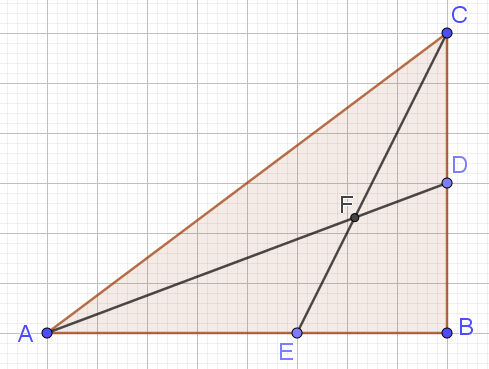 76
[Speaker Notes: В режиме слайдов ответы появляются после кликанья мышкой]
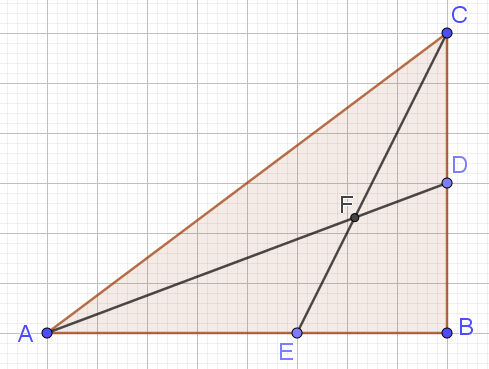 77
[Speaker Notes: В режиме слайдов ответы появляются после кликанья мышкой]
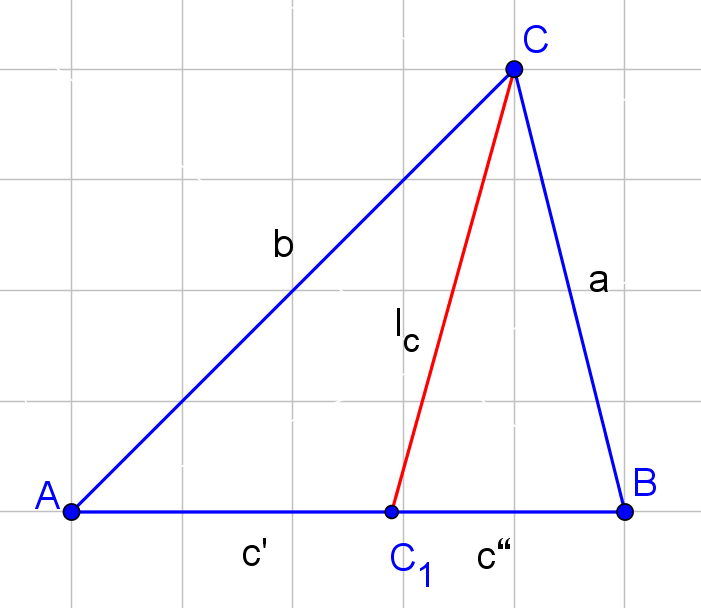 78
[Speaker Notes: В режиме слайдов ответы появляются после кликанья мышкой]
15. Катеты прямоугольного треугольника равны 3 и 4. Найдите биссектрису, проведённую из вершины прямого угла.
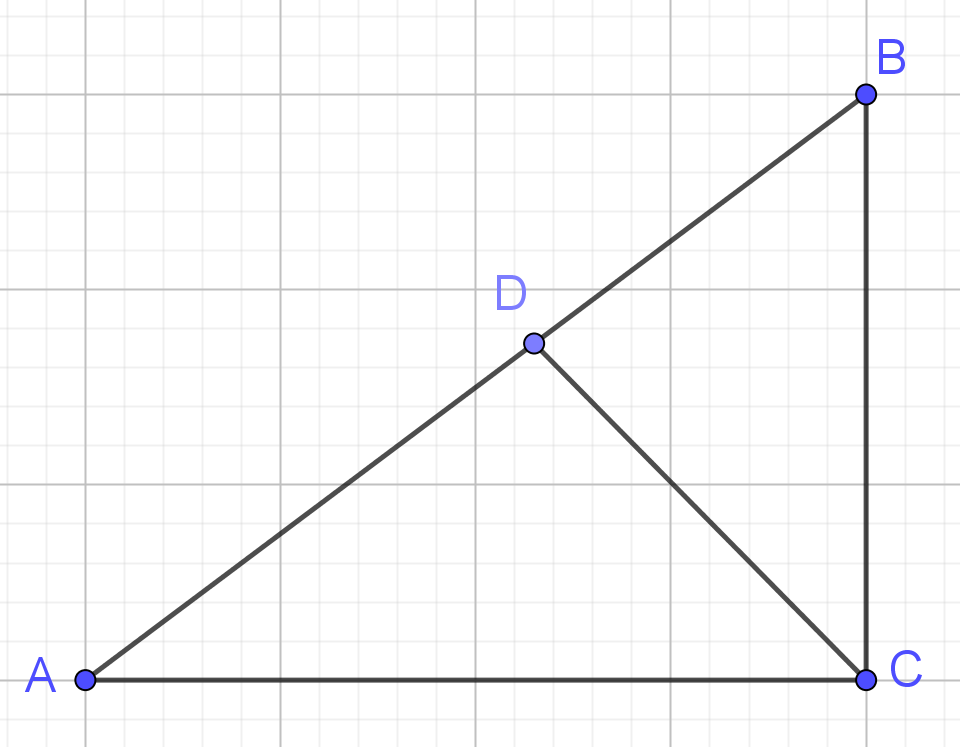 79
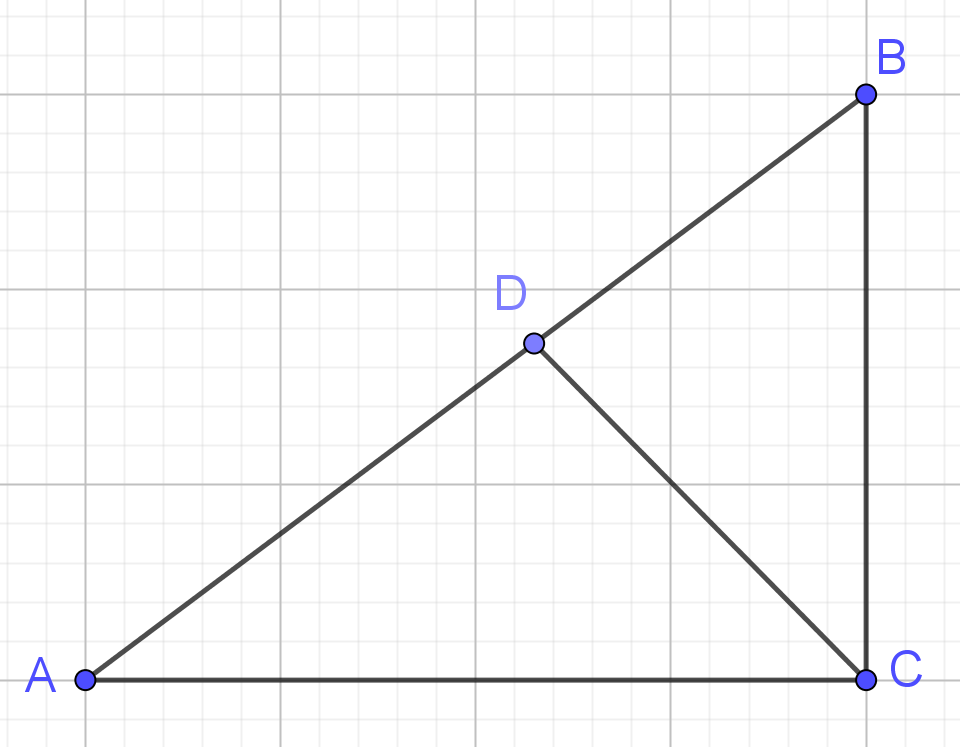 80
16. В треугольнике ABC AB = 6, BC = 7, AC = 8. Найдите биссектрису AA1.
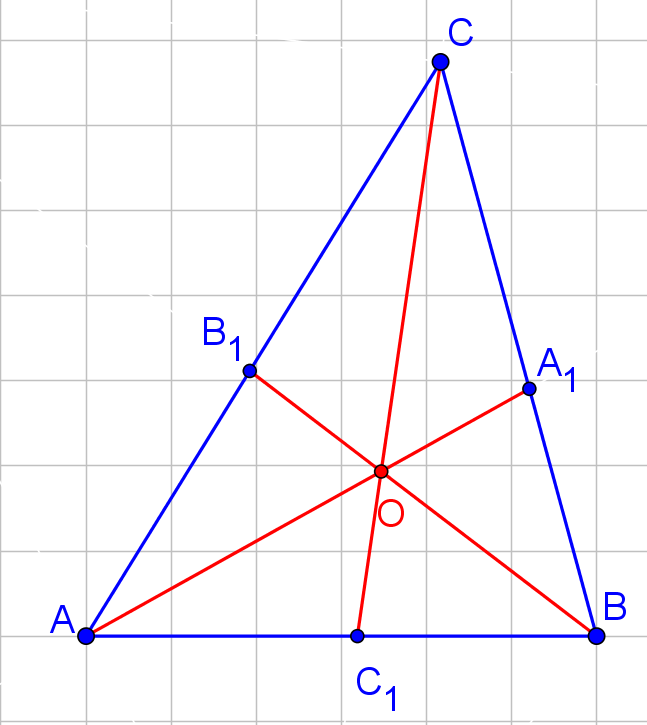 81
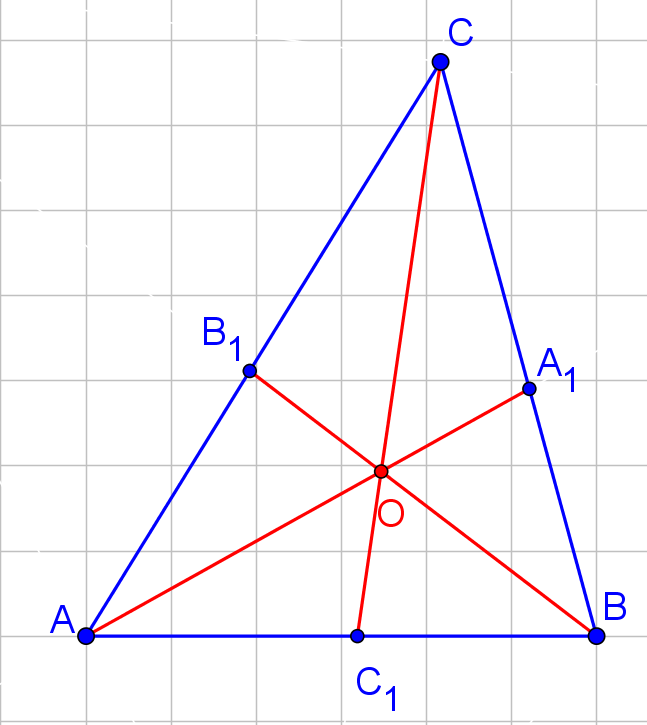 82
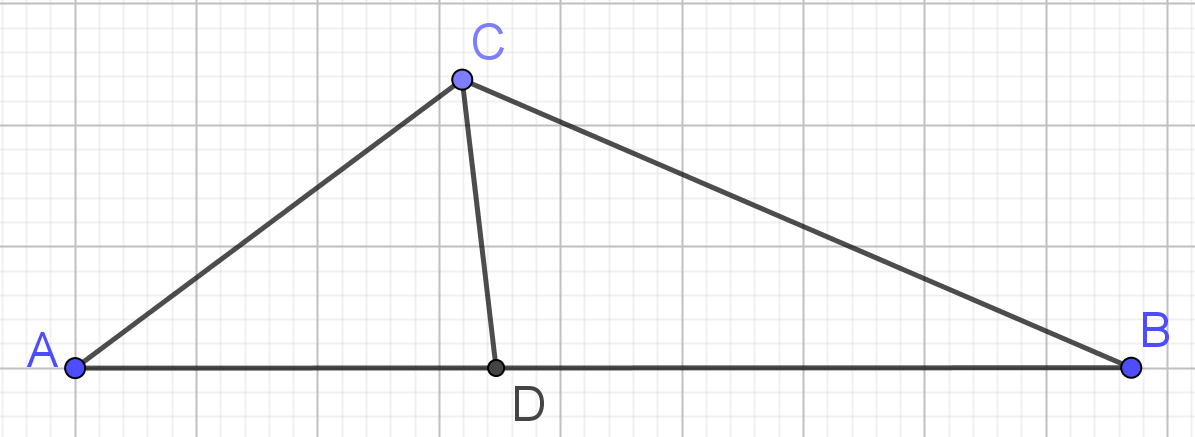 83
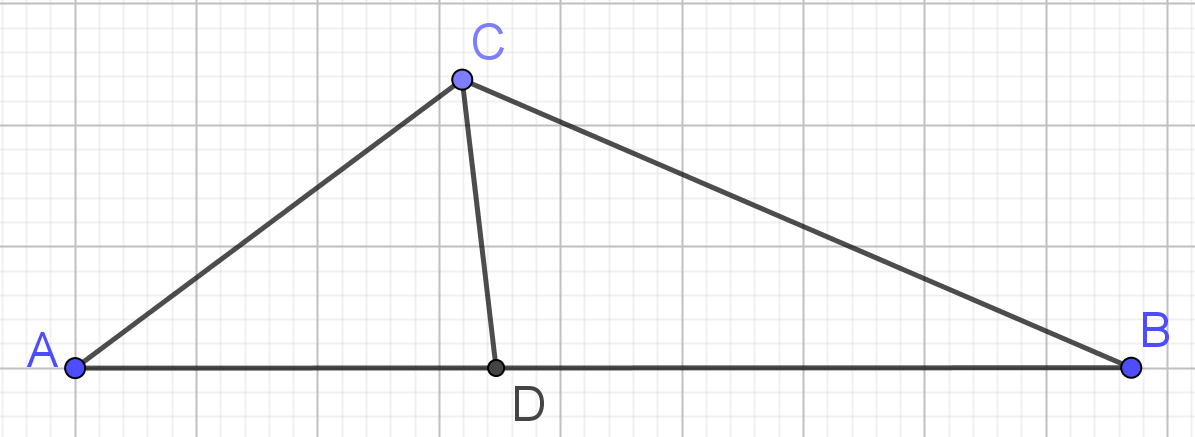 84
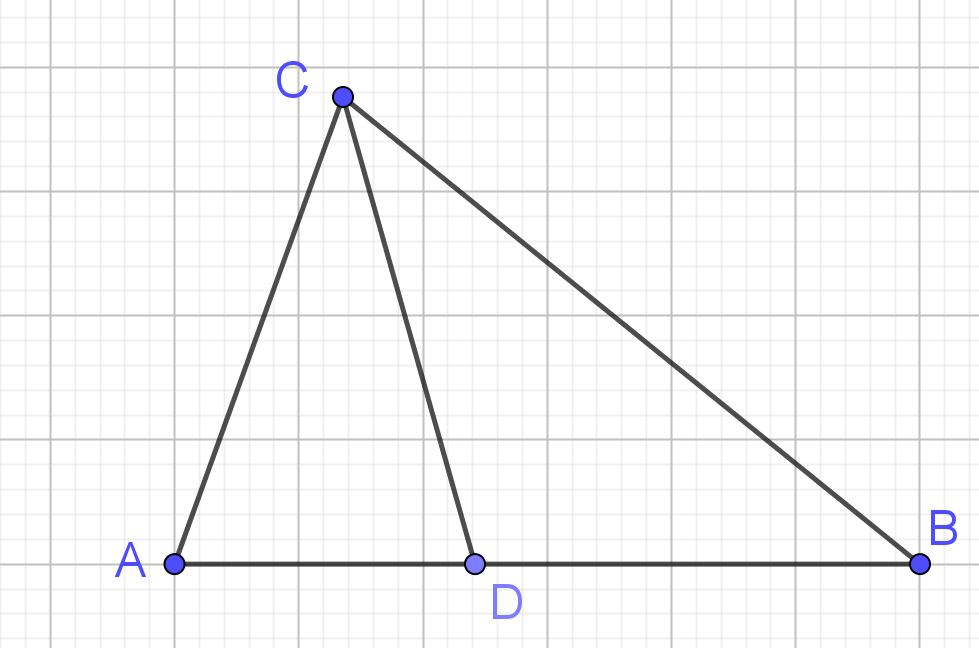 85
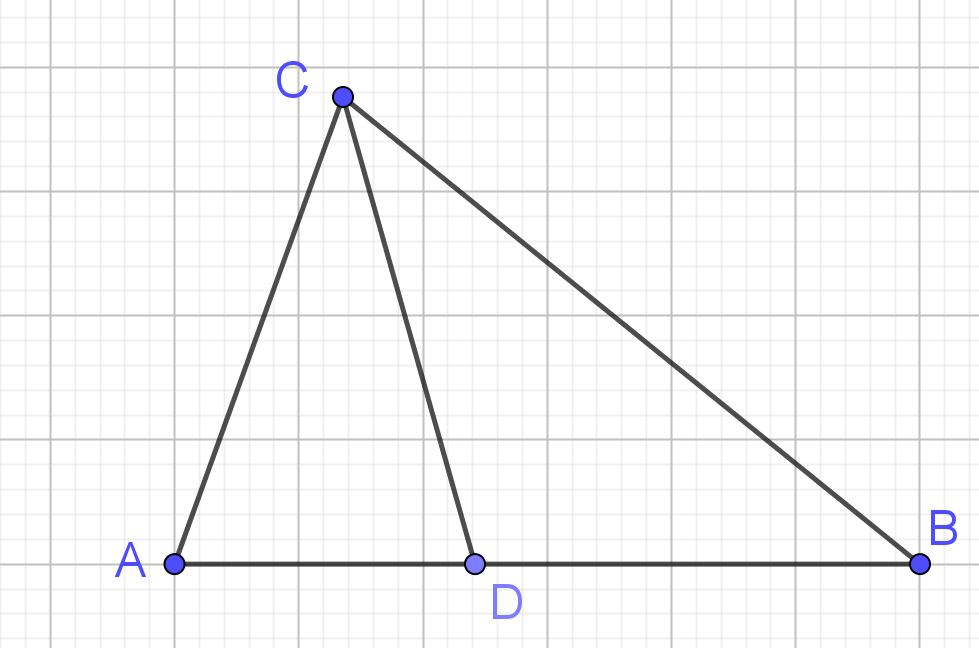 86
Высоты треугольника
Теорема. Высоты треугольника или их продолжения пересекаются в одной точке.
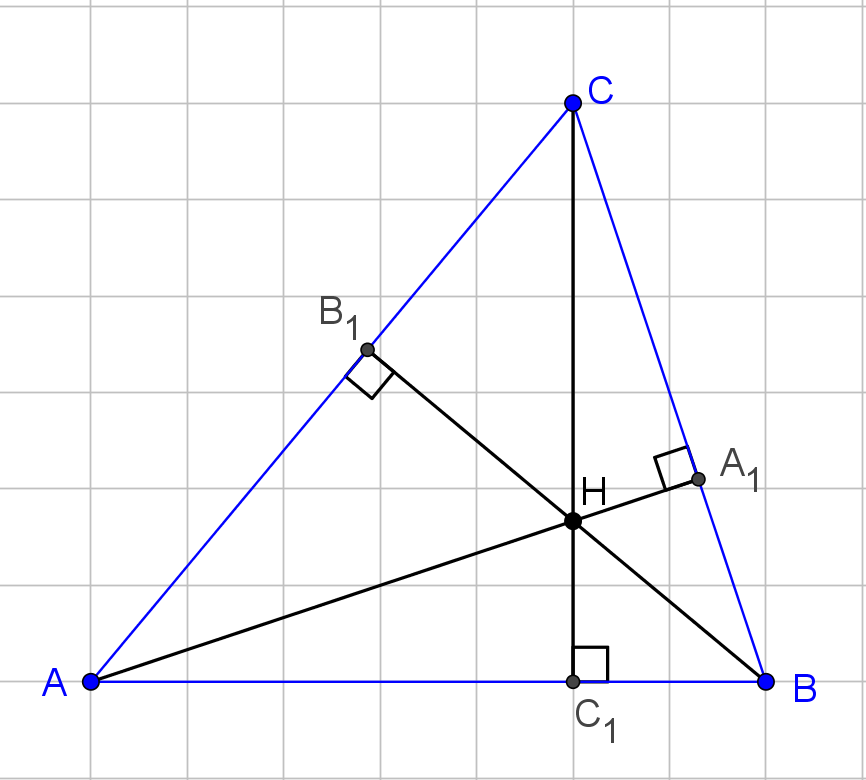 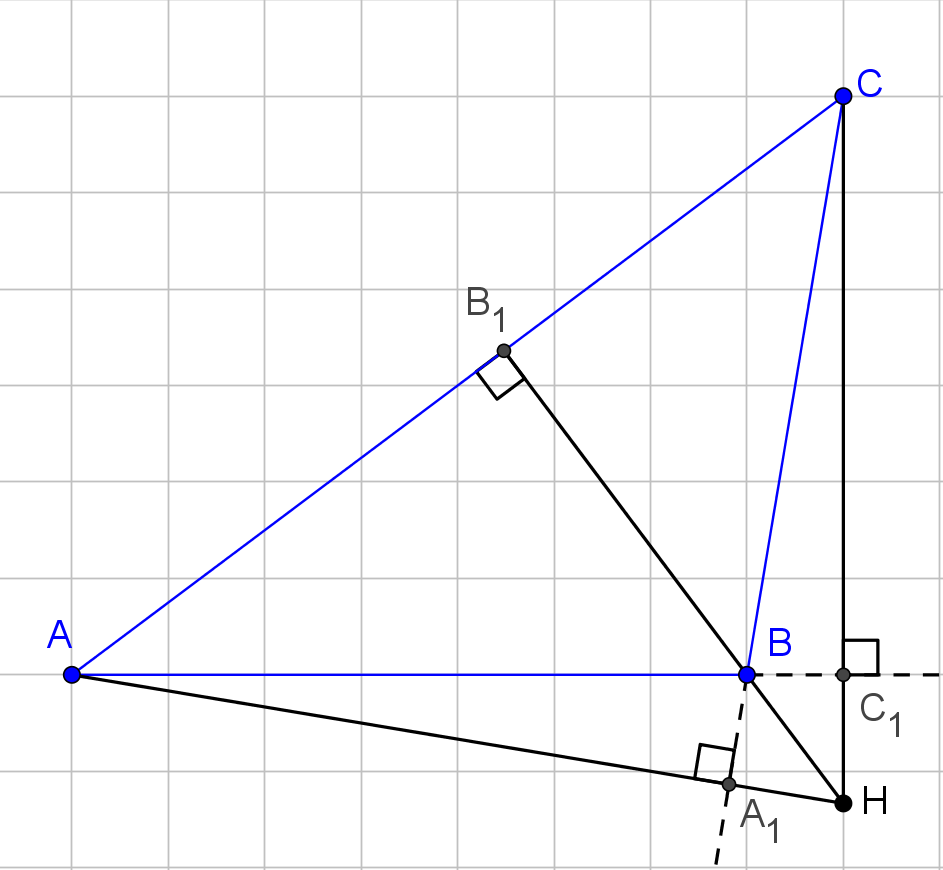 Заметим, что высоты треугольника могут не пересекаться. На рисунке изображен тупоугольный треугольник ABC, в котором продолжения высот AA1, BB1, CC1 пересекаются в одной точке H, а сами высоты не пересекаются.
87
[Speaker Notes: В режиме слайдов ответы появляются после кликанья мышкой]
1. Постройте точку пересечения высот треугольника ABC.
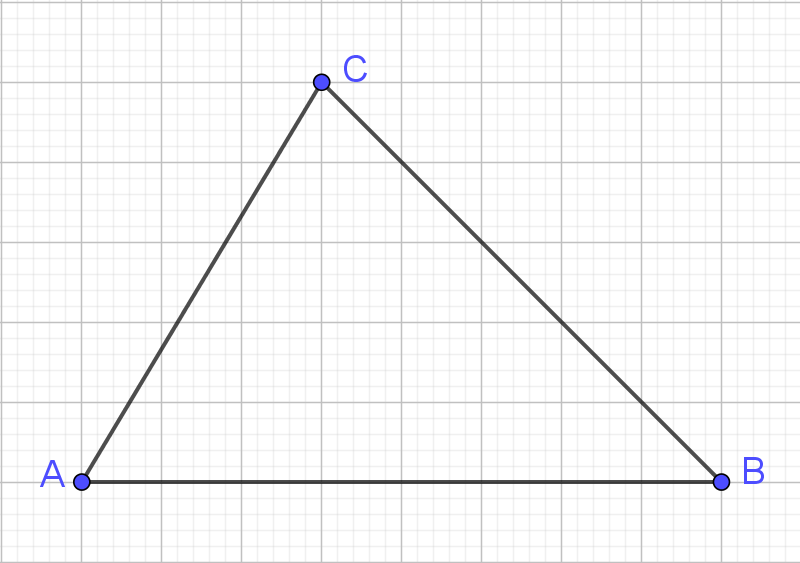 88
[Speaker Notes: В режиме слайдов ответы появляются после кликанья мышкой]
Ответ.
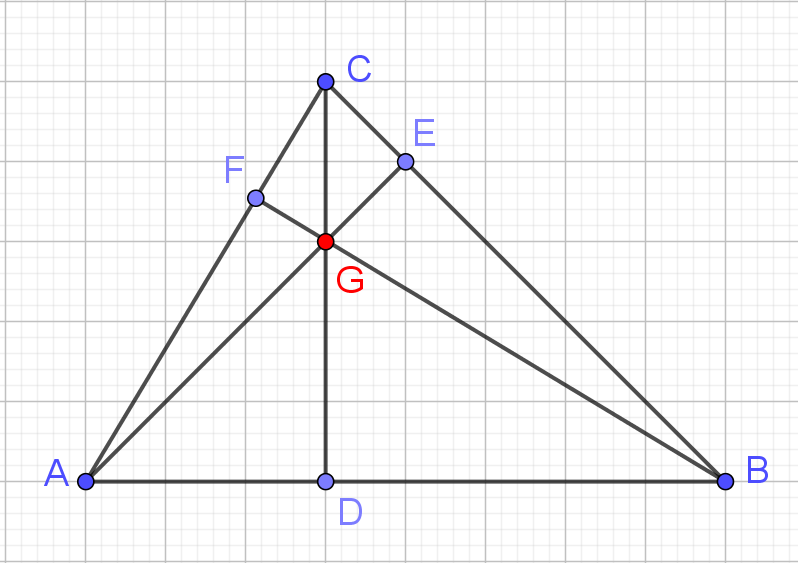 89
[Speaker Notes: В режиме слайдов ответы появляются после кликанья мышкой]
2. Постройте точку пересечения высот треугольника ABC.
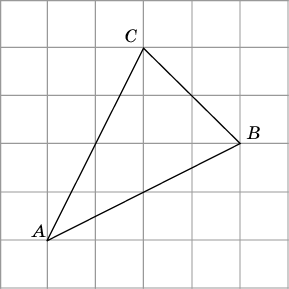 90
[Speaker Notes: В режиме слайдов ответы появляются после кликанья мышкой]
Ответ.
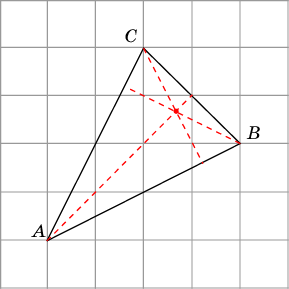 91
[Speaker Notes: В режиме слайдов ответы появляются после кликанья мышкой]
3. Постройте точку пересечения прямых, на которых лежат высоты треугольника ABC.
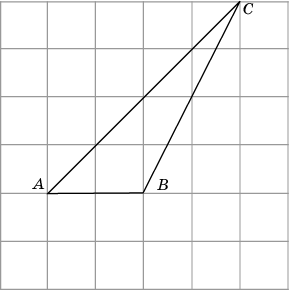 92
[Speaker Notes: В режиме слайдов ответы появляются после кликанья мышкой]
Ответ.
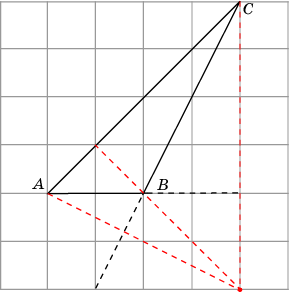 93
[Speaker Notes: В режиме слайдов ответы появляются после кликанья мышкой]
Точку пересечения высот или их продолжений треугольника можно построить в программе GeoGebra.
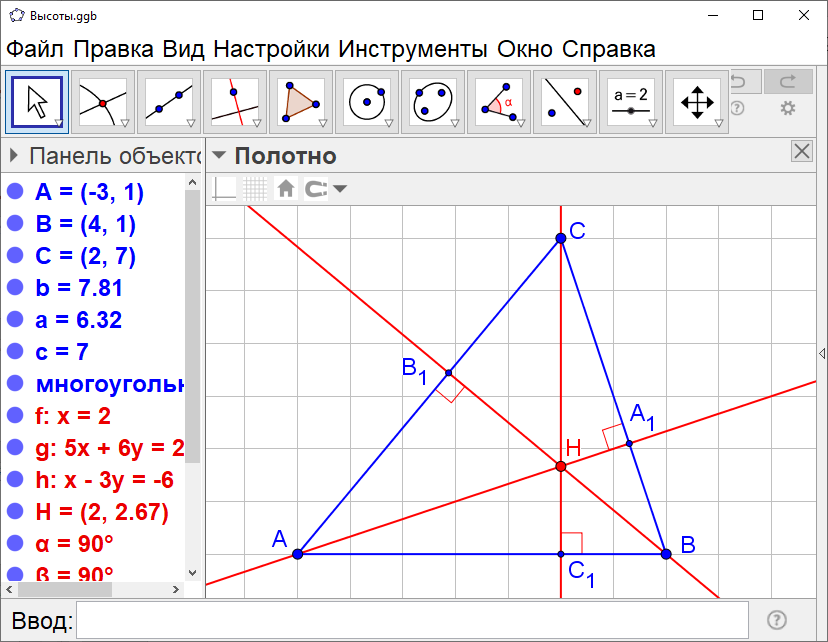 94
[Speaker Notes: В режиме слайдов ответы появляются после кликанья мышкой]
4. Докажите, что если AA1, BB1 – высоты треугольника ABC, то угол ABB1 равен углу AA1B1.
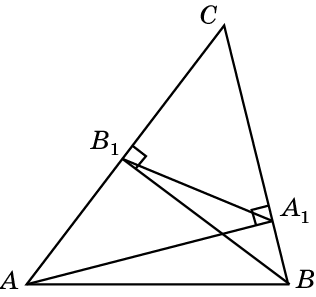 95
[Speaker Notes: В режиме слайдов ответы появляются после кликанья мышкой]
Доказательство. Рассмотрим окружность с диаметром AB. Она пройдёт через точки A1 и B1. Углы ABB1 и AA1B1 опираются на одну дугу, следовательно, они равны.
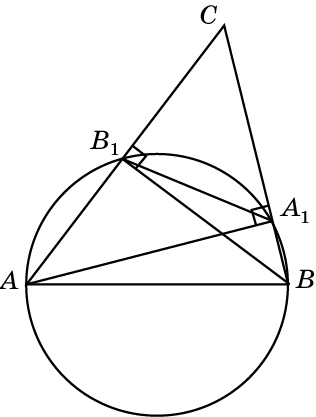 96
[Speaker Notes: В режиме слайдов ответы появляются после кликанья мышкой]
5. Докажите, что если AA1, BB1 – высоты треугольника ABC, то треугольники ABC и A1B1C1 подобны. Выразите коэффициент подобия через угол C.
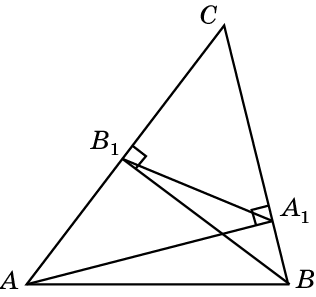 97
[Speaker Notes: В режиме слайдов ответы появляются после кликанья мышкой]
Доказательство. Угол B1A1C равен 90о минус угол AA1B1. Угол BAC равен 90о минус угол ABB1. Углы AA1B1 и ABB1 равны. Следовательно, равны углы B1A1C и BAC. Значит, треугольники ABC и A1B1C1 подобны. Коэффициент подобия равен отношению A1C к AC и равен косинусу угла C.
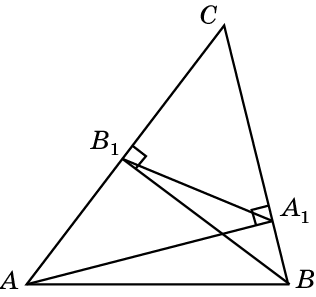 98
[Speaker Notes: В режиме слайдов ответы появляются после кликанья мышкой]
6. Докажите, что если AA1, BB1, CC1 – высоты остроугольного треугольника ABC, то они содержат биссектрисы треугольника A1B1C1.
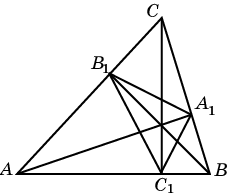 99
[Speaker Notes: В режиме слайдов ответы появляются после кликанья мышкой]
Доказательство. На сторонах треугольника ABC, как на диаметрах, опишем окружности. Они пройдут через точки A1, B1, C1. Угол A1C1C равен углу A1AC как углы, опирающиеся на одну дугу A1C. Угол A1AC равен углу B1BC. Угол B1BC равен углу B1C1C, как углы, опирающиеся на одну дугу B1C. Следовательно, угол A1C1C равен углу B1C1C, т.е. высота CC1 содержит биссектрису треугольника A1B1C1, проведённую из вершины C1.
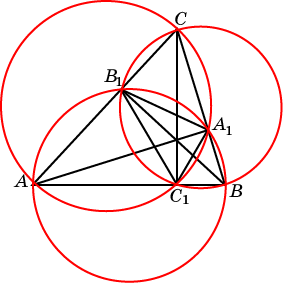 100
[Speaker Notes: В режиме слайдов ответы появляются после кликанья мышкой]
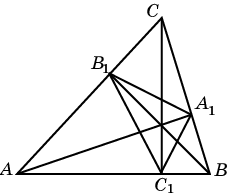 101
[Speaker Notes: В режиме слайдов ответы появляются после кликанья мышкой]
8. Сторона AB треугольника ABC равна 2, углы, прилежащие к ней, равны 50◦ и 70◦. Найдите отрезок A1B1, соединяющий основания высот, проведённых из вершин этих углов.
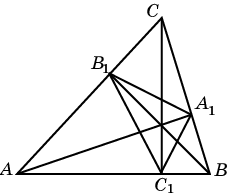 102
[Speaker Notes: В режиме слайдов ответы появляются после кликанья мышкой]
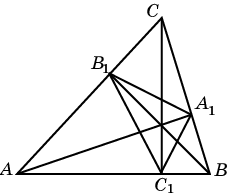 103
[Speaker Notes: В режиме слайдов ответы появляются после кликанья мышкой]
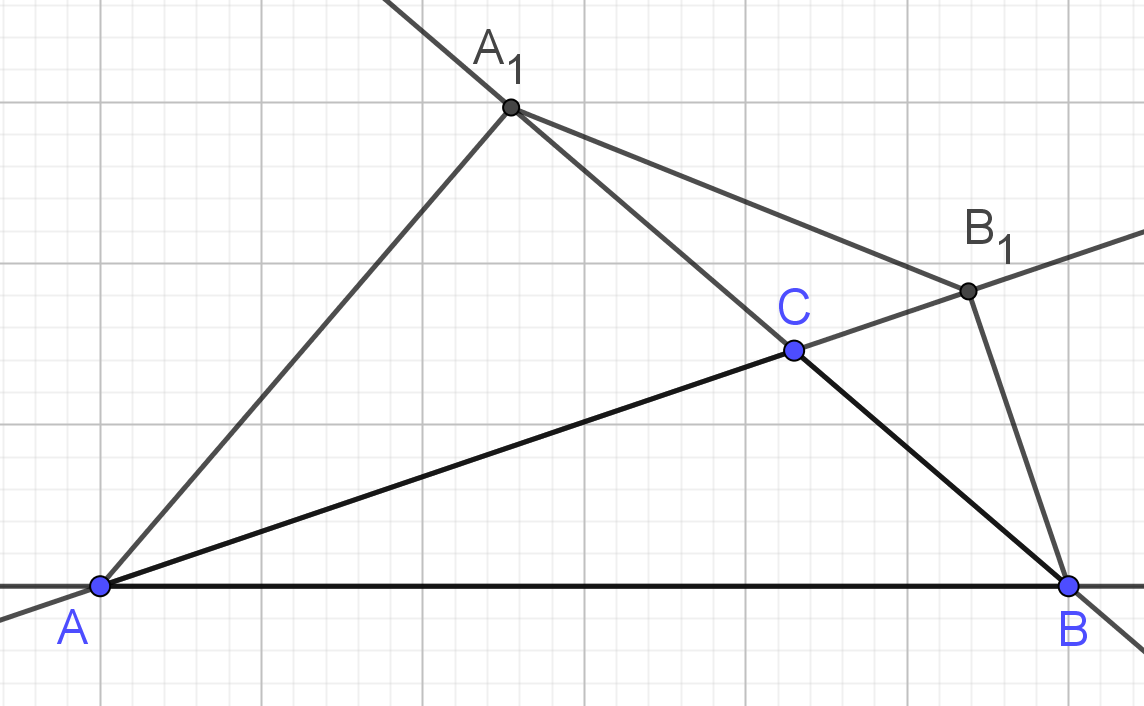 104
[Speaker Notes: В режиме слайдов ответы появляются после кликанья мышкой]
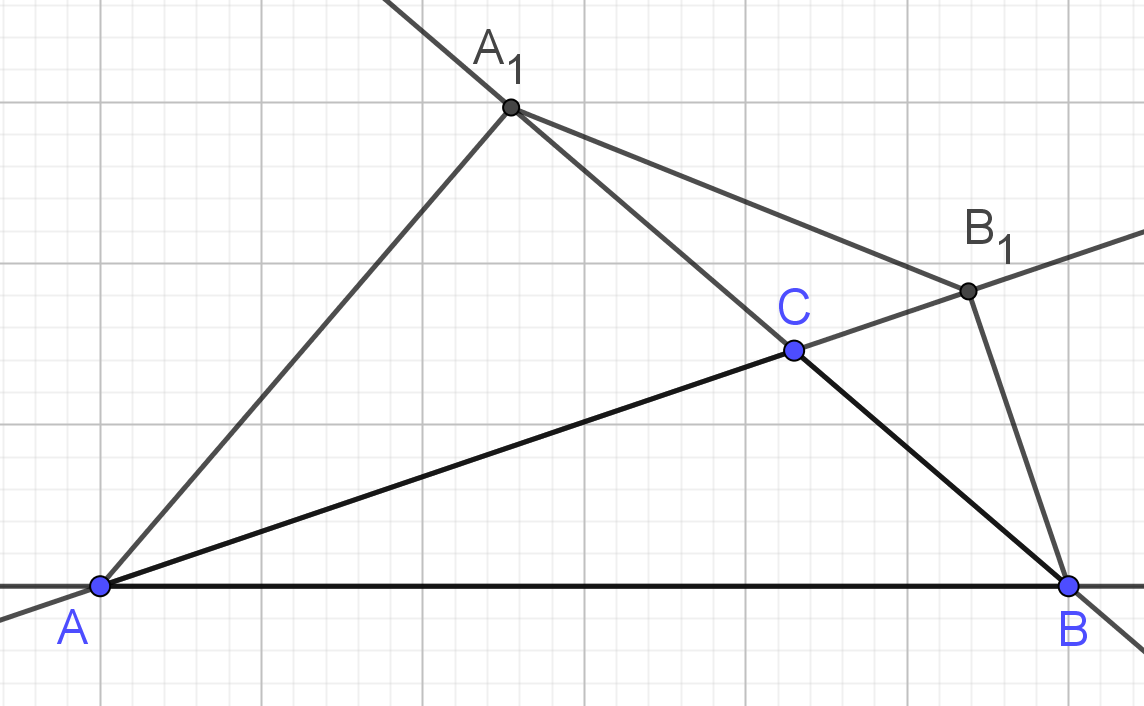 105
[Speaker Notes: В режиме слайдов ответы появляются после кликанья мышкой]
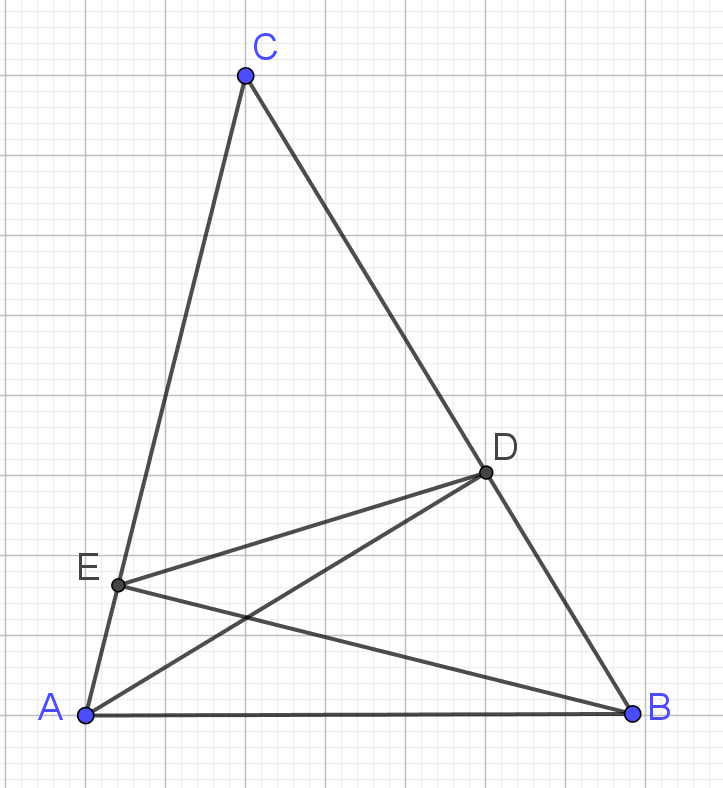 106
[Speaker Notes: В режиме слайдов ответы появляются после кликанья мышкой]
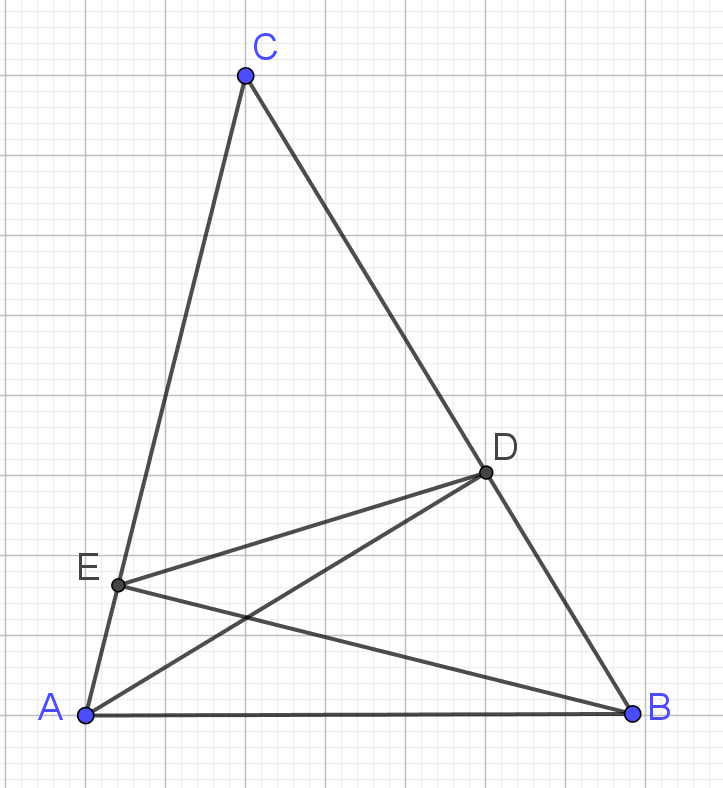 107
[Speaker Notes: В режиме слайдов ответы появляются после кликанья мышкой]
11. Докажите, что высота CC1 треугольника ABC делит сторону AB или её продолжение на части AC1 и BC1, разность квадратов которых равна разности квадратов прилежащих к этим частям сторон, т. е. имеет место равенство AC12 – BC12 = AC2 – BC2.
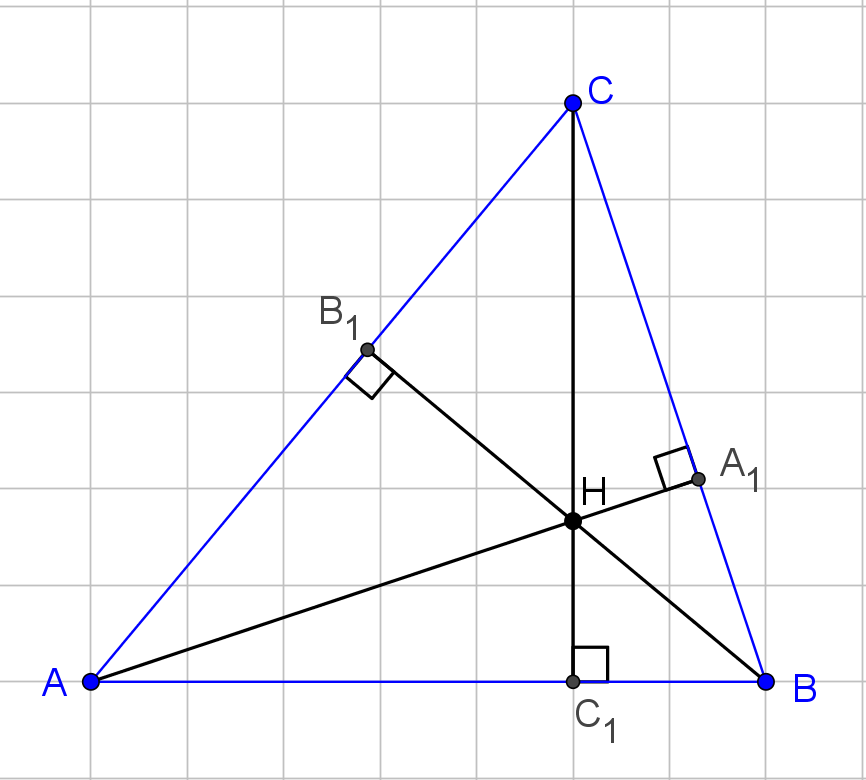 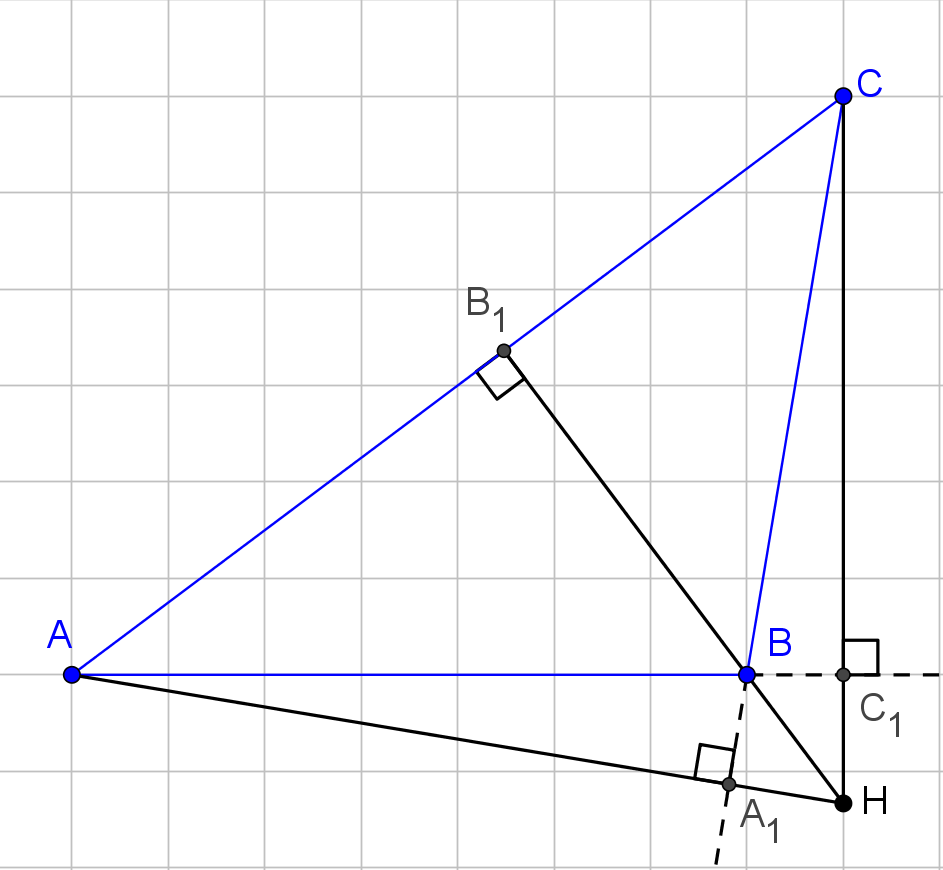 108
[Speaker Notes: В режиме слайдов ответы появляются после кликанья мышкой]
Доказательство. AC12 = AC2 – CC12, BC12 = BC2 – CC12. Следовательно, AC12 – BC12 = AC2 – BC2.
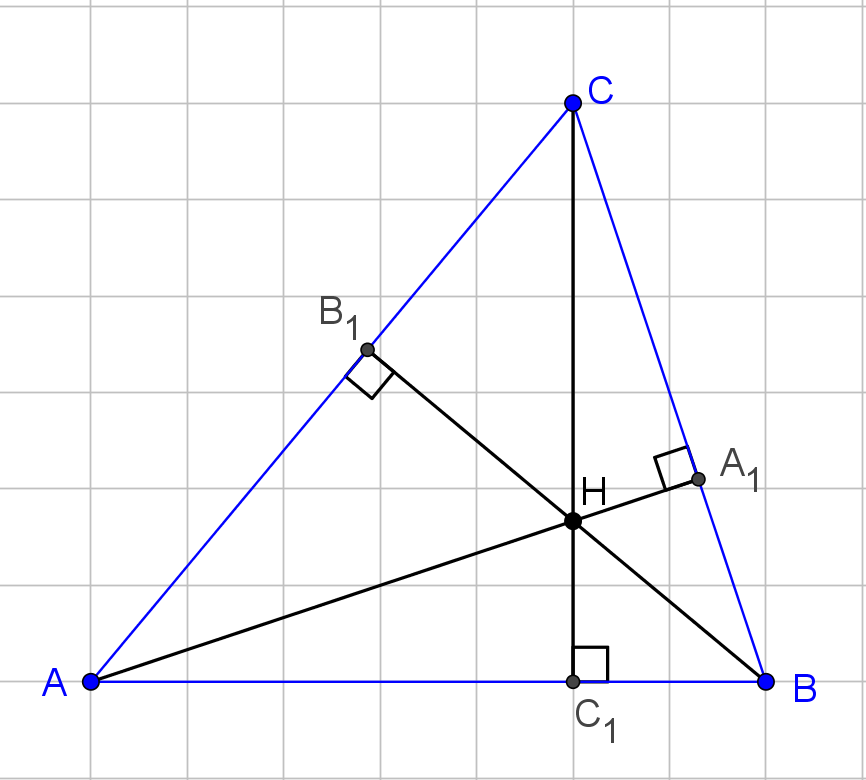 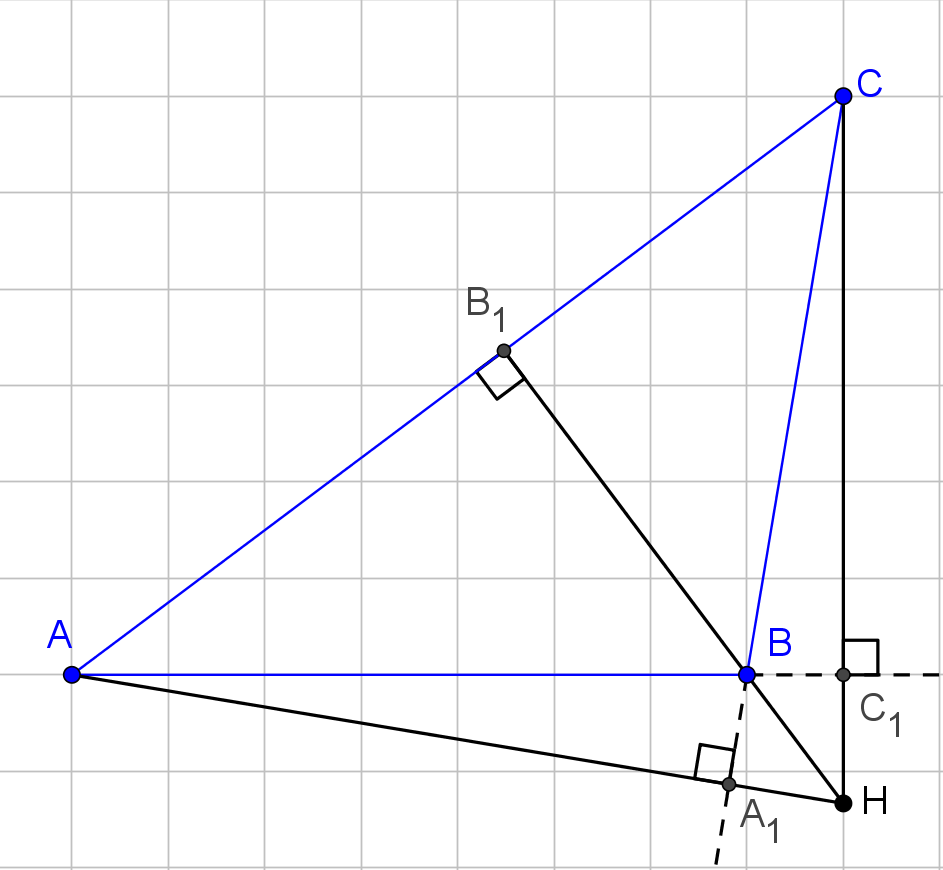 109
[Speaker Notes: В режиме слайдов ответы появляются после кликанья мышкой]
12. В треугольнике ABC AD, BE – высоты, O – центр его описанной окружности. Докажите, что OC ⊥ DE.
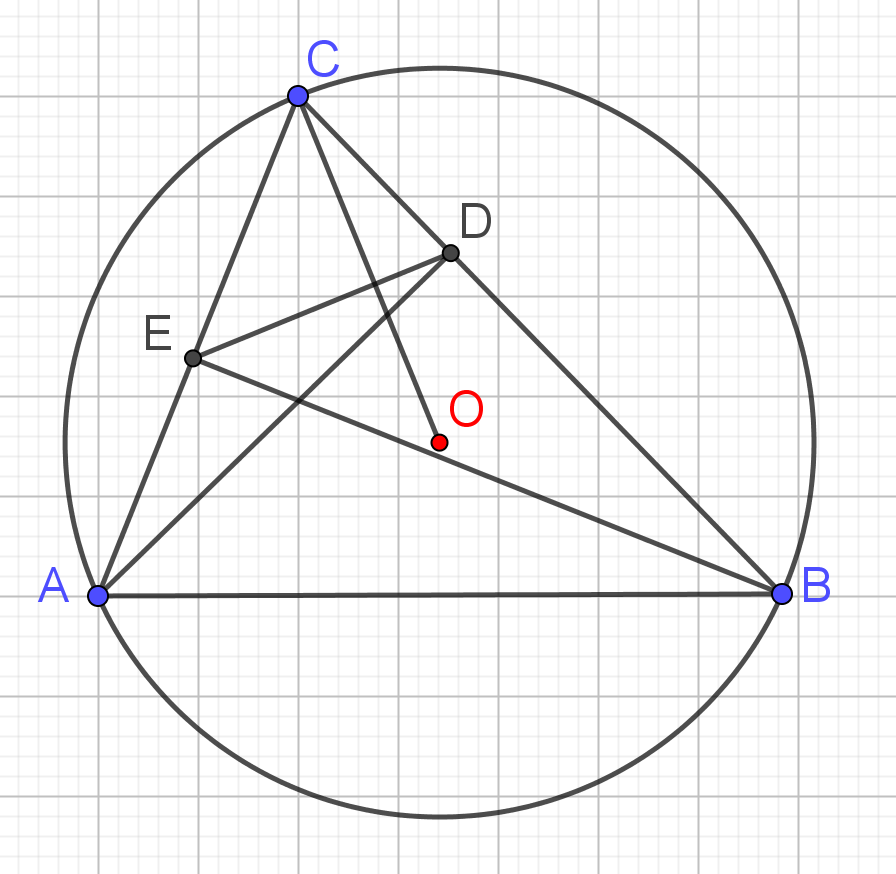 110
[Speaker Notes: В режиме слайдов ответы появляются после кликанья мышкой]
Решение. Через вершину C проведём касательную к описанной окружности. Угол между этой касательной и хордой AC равен углу ABC, который равен углу DEC. Следовательно, касательная параллельна прямой DE. Значит, DE перпендикулярна радиусу OC, проведённому в точку касания.
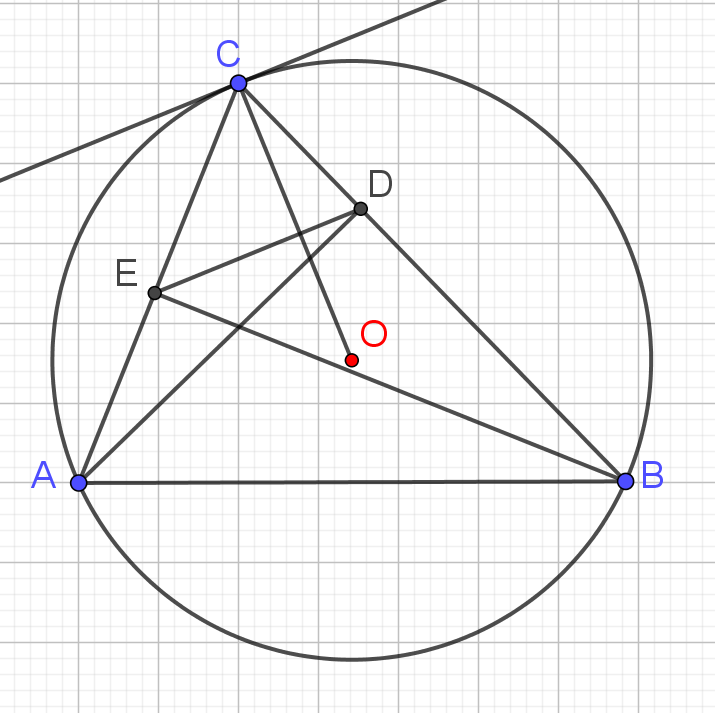 111
[Speaker Notes: В режиме слайдов ответы появляются после кликанья мышкой]
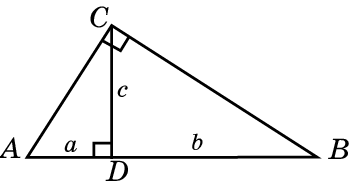 112
[Speaker Notes: В режиме слайдов ответы появляются после кликанья мышкой]
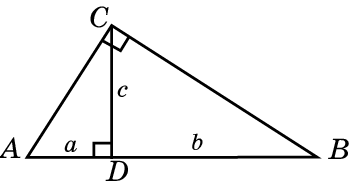 113
[Speaker Notes: В режиме слайдов ответы появляются после кликанья мышкой]
14. Найдите высоту прямоугольного треугольника, опущенную на гипотенузу, если известно, что основание этой высоты делит гипотенузу на отрезки, равные 2 и 8.
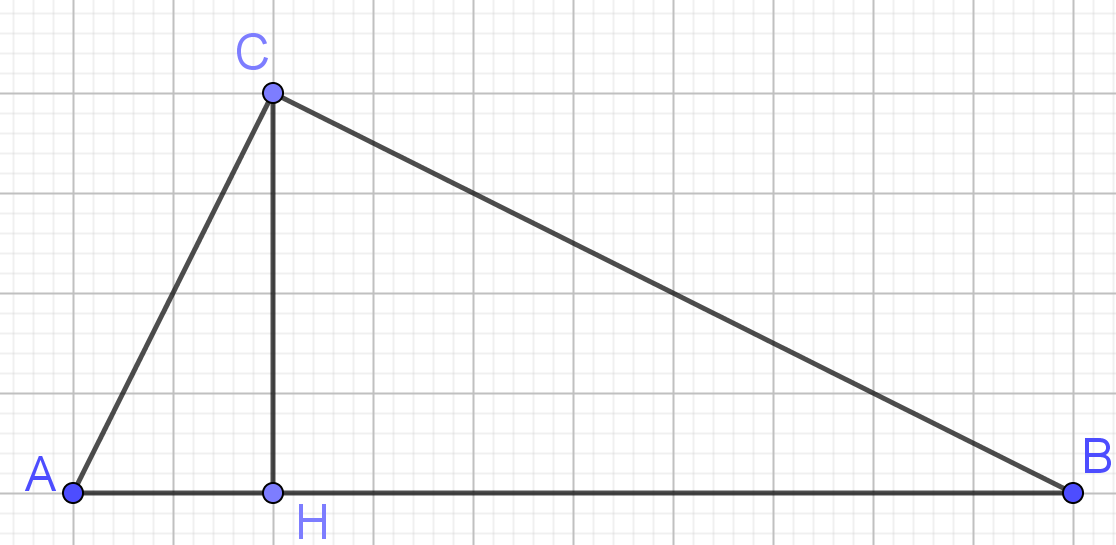 Ответ. 4.
114
[Speaker Notes: В режиме слайдов ответы появляются после кликанья мышкой]
15. Катеты прямоугольного треугольника равны 6 и 8. Найдите высоту, опущенную на гипотенузу.
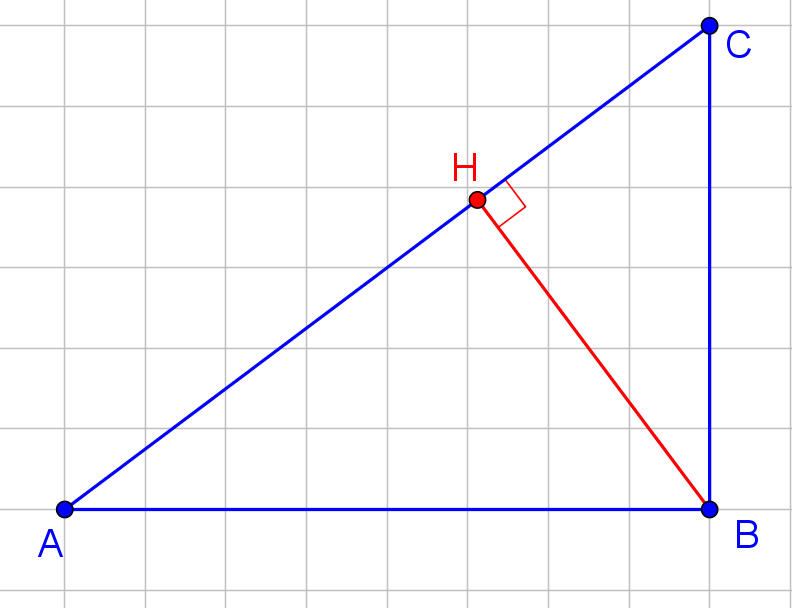 115
[Speaker Notes: В режиме слайдов ответы появляются после кликанья мышкой]
Решение. Удвоенная площадь треугольника равна 48. Гипотенуза равна 10. Высота BH равна 4,8.
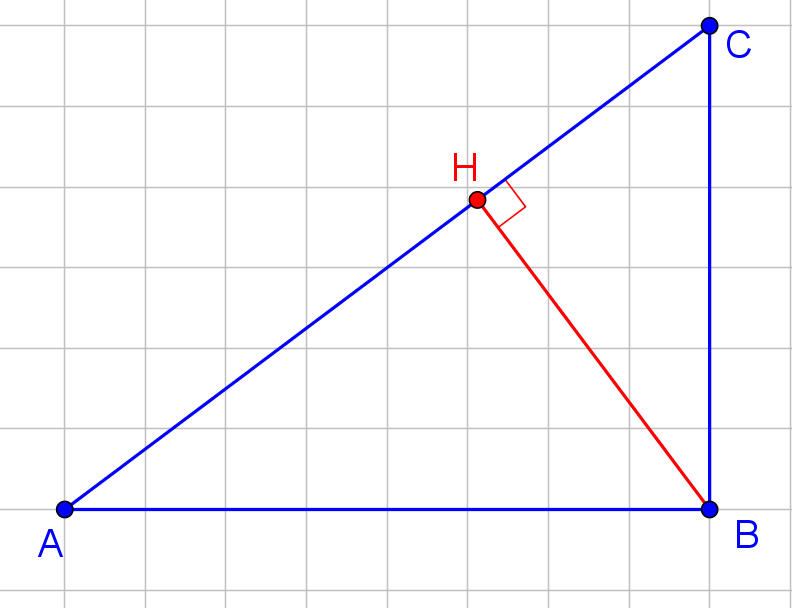 116
[Speaker Notes: В режиме слайдов ответы появляются после кликанья мышкой]
16. В прямоугольном треугольнике ABC катеты AC  и BC равны соответственно 4 и 3. На этих катетах построены квадраты ACGF и BCDE. Продолжение медианы CM пересекает отрезок DG в точке N. Найдите длину отрезка CN.
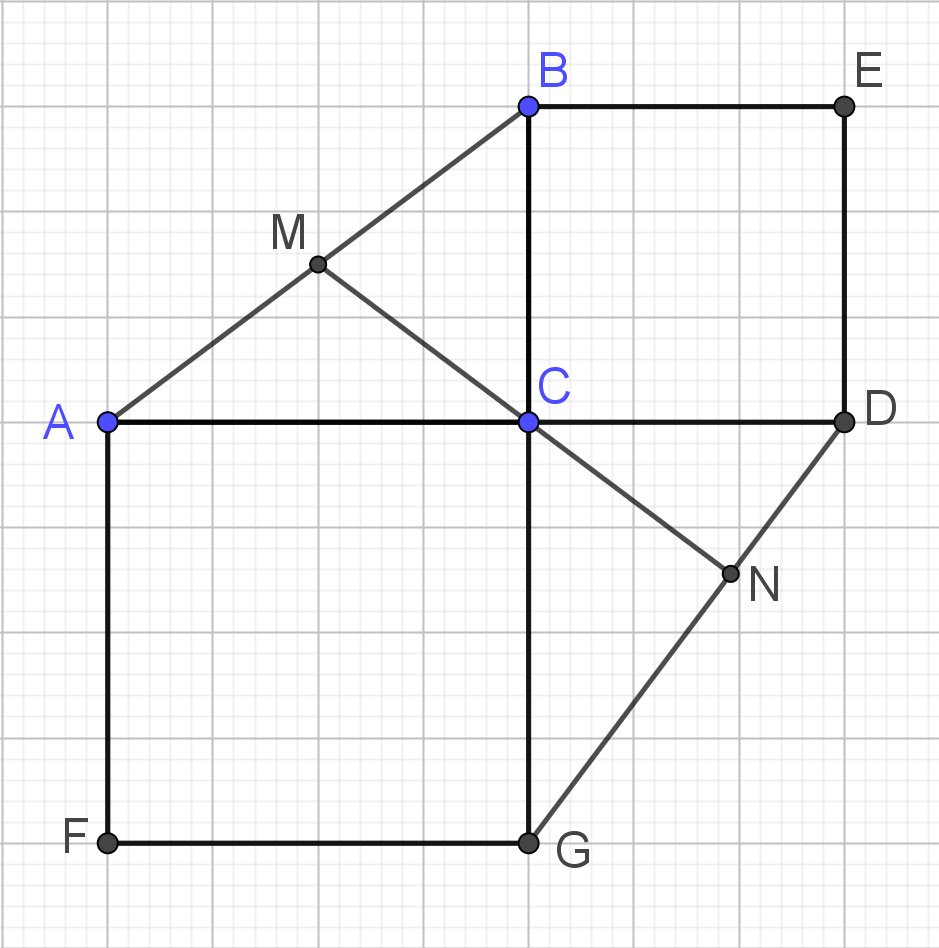 117
[Speaker Notes: В режиме слайдов ответы появляются после кликанья мышкой]
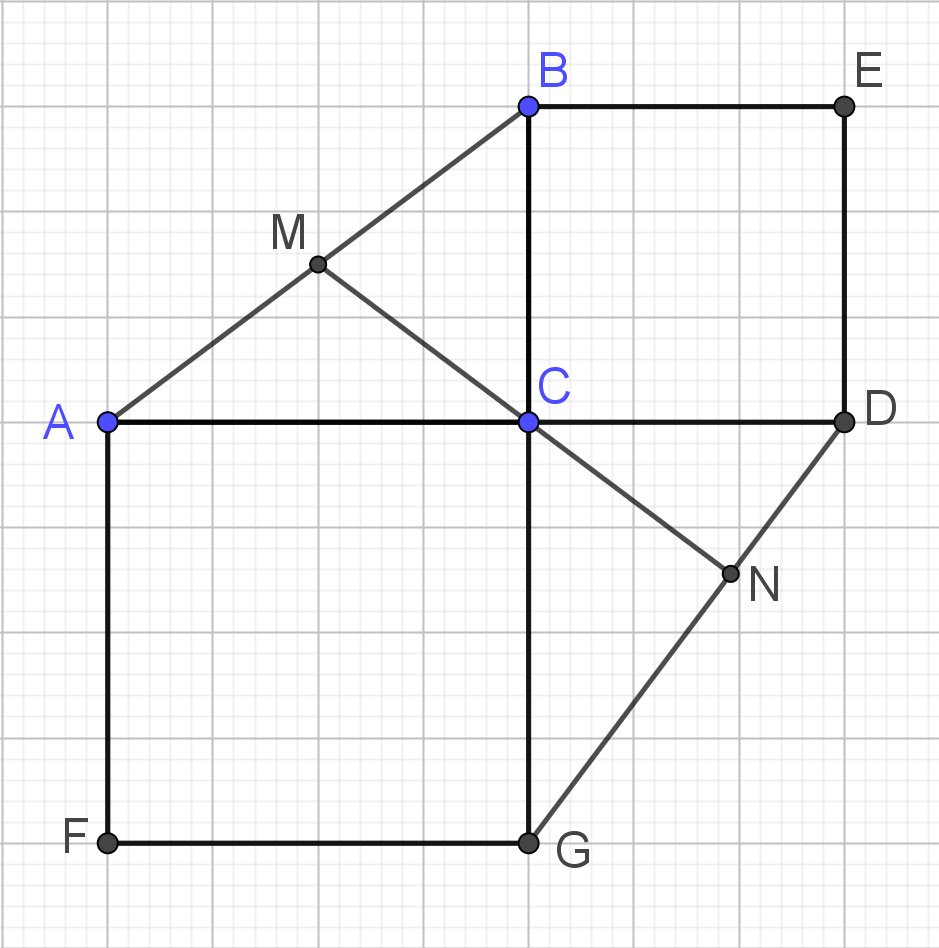 118
[Speaker Notes: В режиме слайдов ответы появляются после кликанья мышкой]
17. Стороны равнобедренного треугольника  равны 5, 5, 6. Найдите высоту, опущенную на боковую сторону.
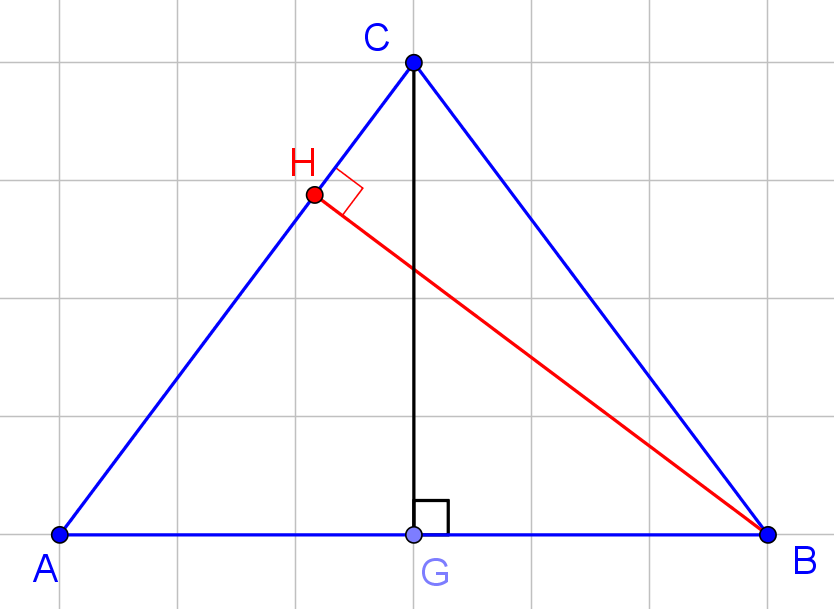 119
[Speaker Notes: В режиме слайдов ответы появляются после кликанья мышкой]
Решение. Удвоенная площадь треугольника равна 48. Гипотенуза равна 10. Высота BH равна 4,8.
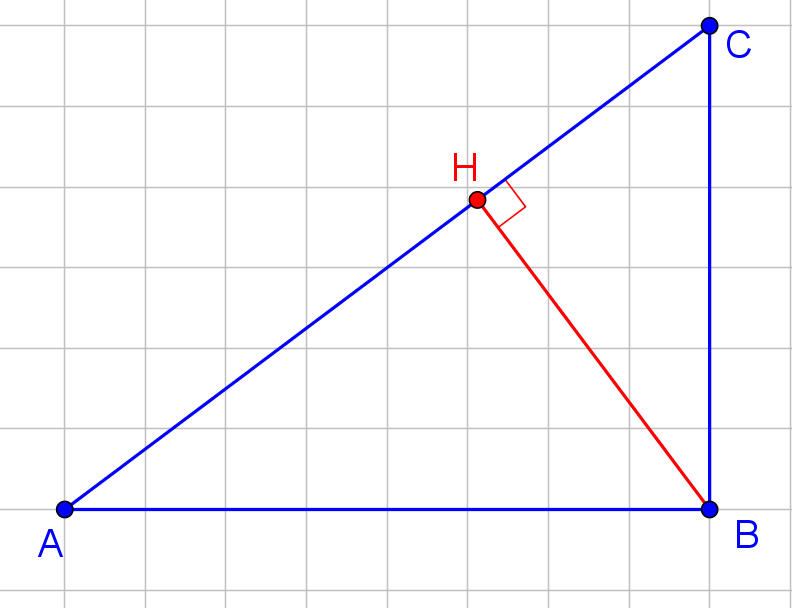 120
[Speaker Notes: В режиме слайдов ответы появляются после кликанья мышкой]
18. Высота AG равнобедренного треугольника, ABC, опущенная на боковую сторону BC, разбивает её на отрезки BG и CG, равные соответственно 2 и 1. Найдите высоту CH, опущенную на основание AB этого треугольника.
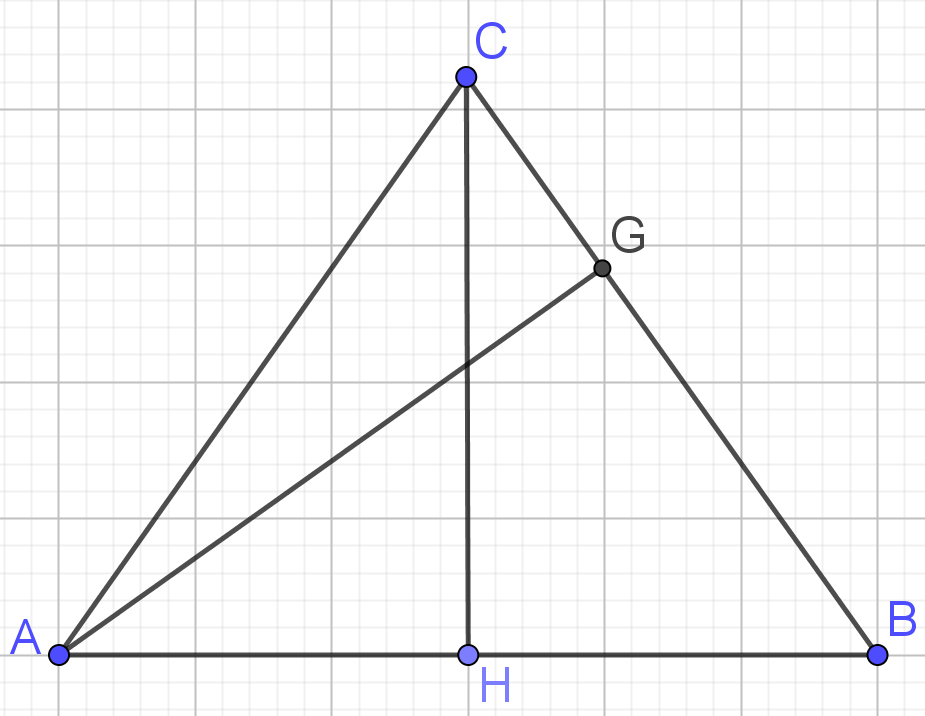 121
[Speaker Notes: В режиме слайдов ответы появляются после кликанья мышкой]
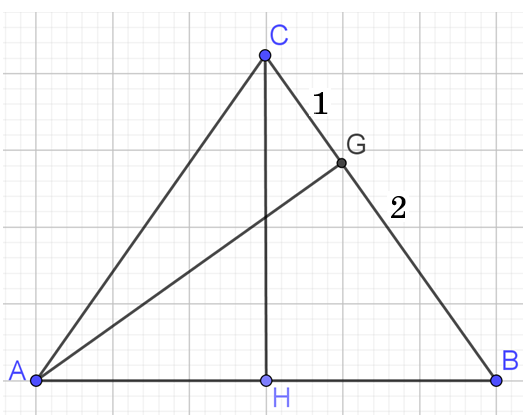 122
[Speaker Notes: В режиме слайдов ответы появляются после кликанья мышкой]
19. Стороны треугольника  равны 5, 6, 7. Найдите высоту, опущенную на сторону, равную 6.
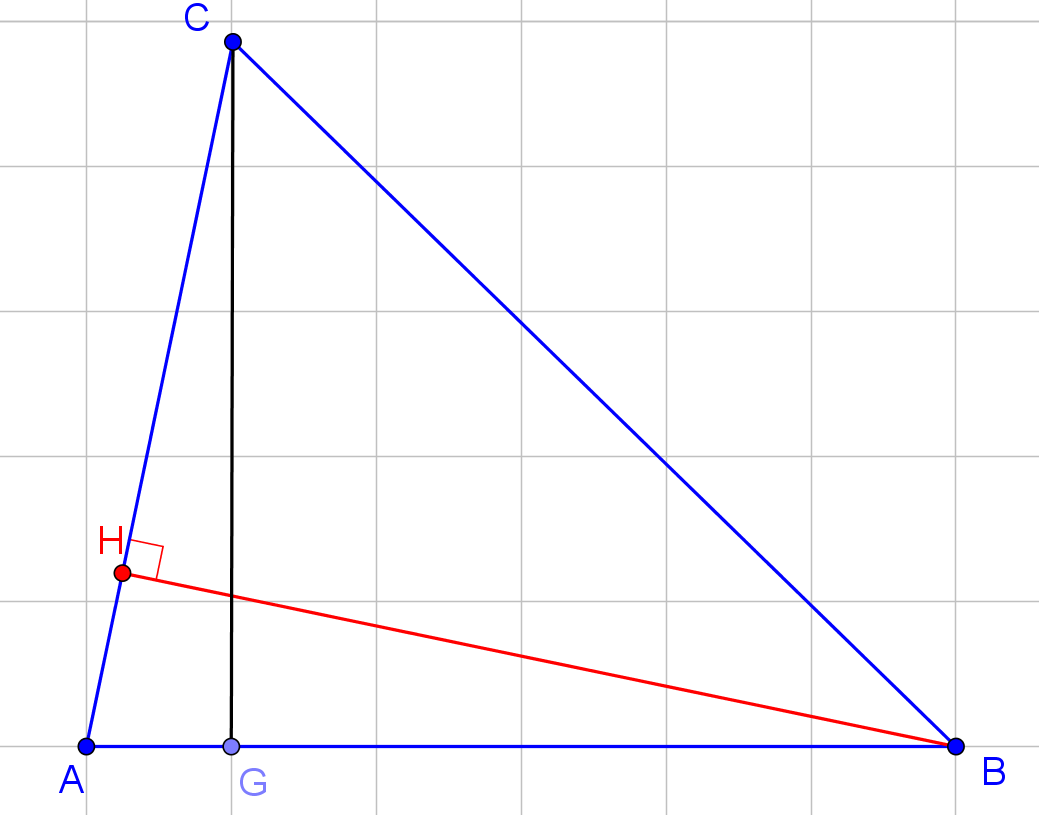 123
[Speaker Notes: В режиме слайдов ответы появляются после кликанья мышкой]
20. Найдите площадь равнобедренного треугольника, если высота, опущенная на основание, равна 5, а высота, опущенная на боковую сторону, равна 6.
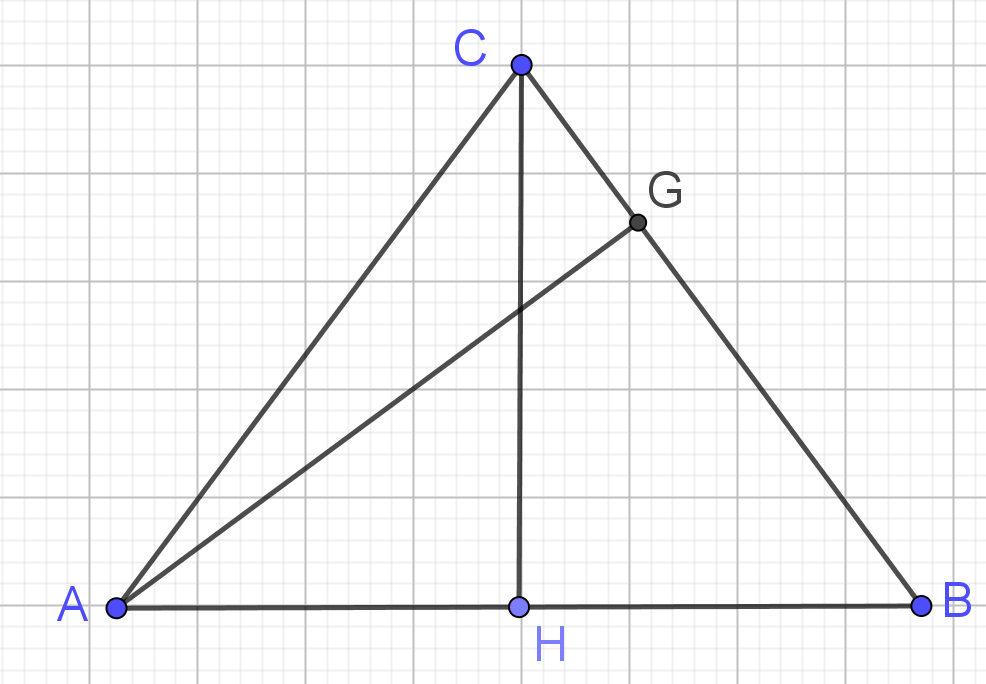 124
[Speaker Notes: В режиме слайдов ответы появляются после кликанья мышкой]
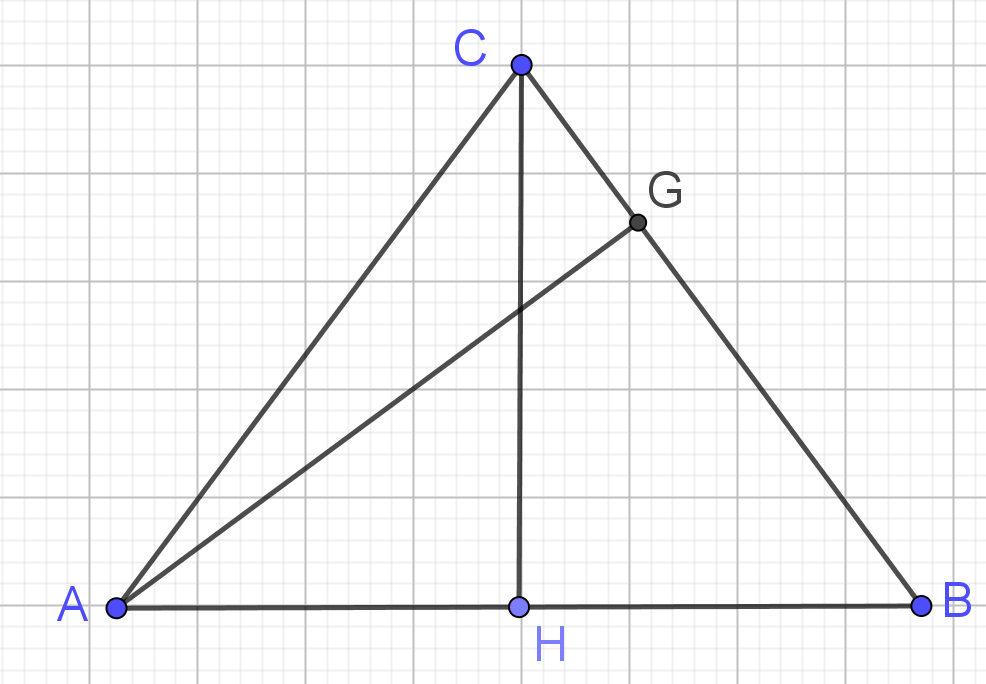 125
[Speaker Notes: В режиме слайдов ответы появляются после кликанья мышкой]
21. Две стороны треугольника равны 5 и 4. Высота, проведённая из их общей вершины, равна 3. Найдите третью сторону этого треугольника.
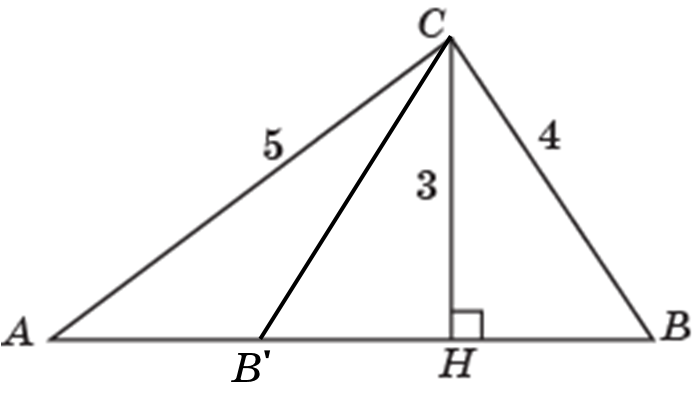 126
[Speaker Notes: В режиме слайдов ответы появляются после кликанья мышкой]
22. Выразите радиус окружности, вписанной в треугольник ABC, через его высоты AA1 = ha, BB1 = hb, CC1 = hc.
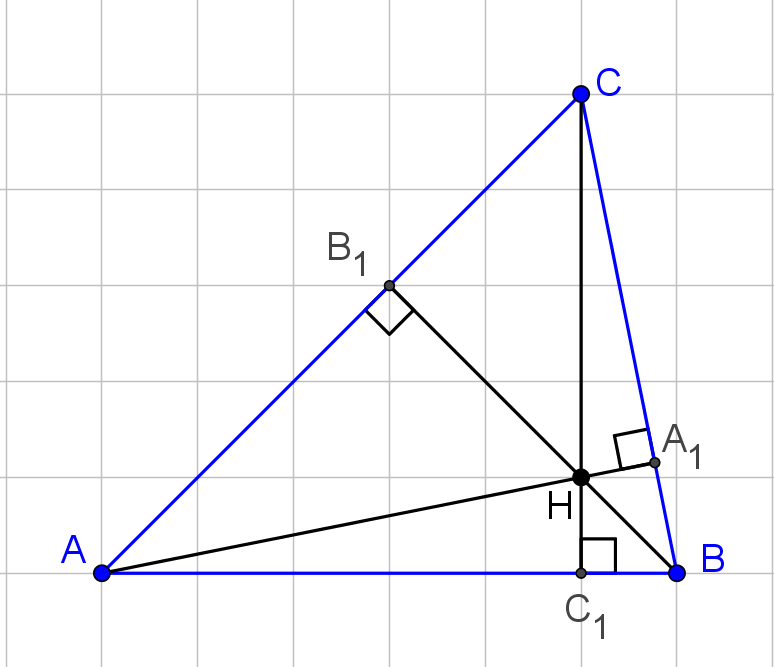 127
[Speaker Notes: В режиме слайдов ответы появляются после кликанья мышкой]
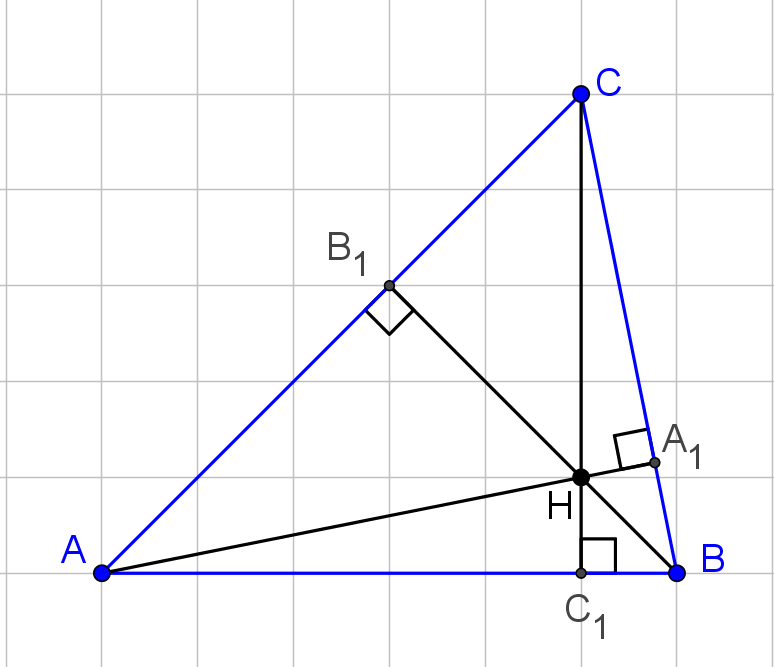 128
[Speaker Notes: В режиме слайдов ответы появляются после кликанья мышкой]
23. Докажите, что точки A’, B’, C’ симметричные ортоцентру H относительно сторон треугольника ABC, принадлежат окружности, описанной около этого треугольника.
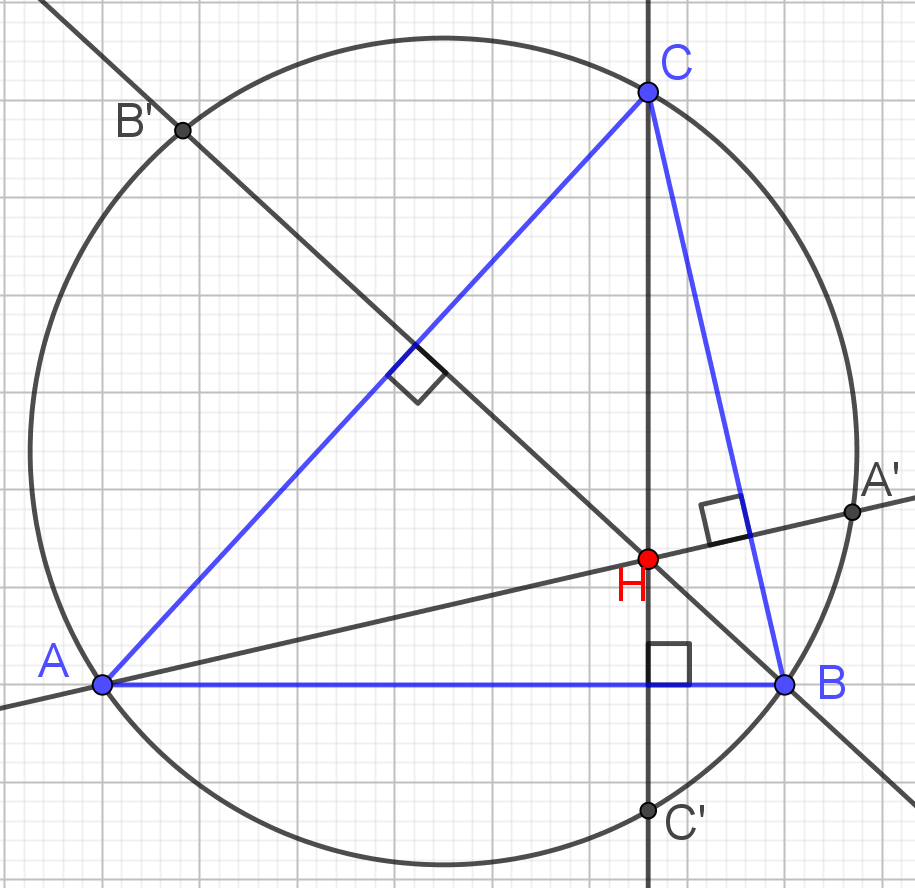 129
[Speaker Notes: В режиме слайдов ответы появляются после кликанья мышкой]
Решение. Докажем, например, что точка A’ принадлежит описанной окружности. Угол BA’C равен углу BHC и в сумме с углом A треугольника ABC даёт 180о. Следовательно, точка A’ принадлежит описанной окружности.
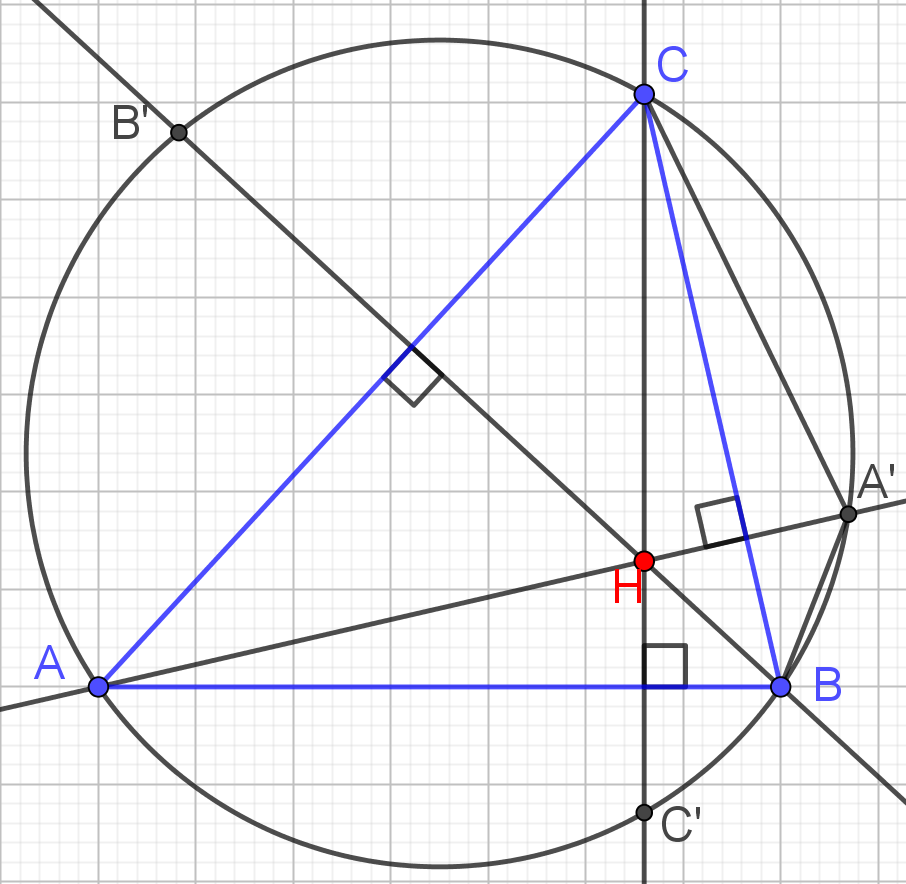 130
[Speaker Notes: В режиме слайдов ответы появляются после кликанья мышкой]
24. Радиус окружности, описанной около треугольника ABC, равен R. Найдите радиус окружности, описанной около треугольника ABH, где H – точка пересечения высот треугольника ABC.
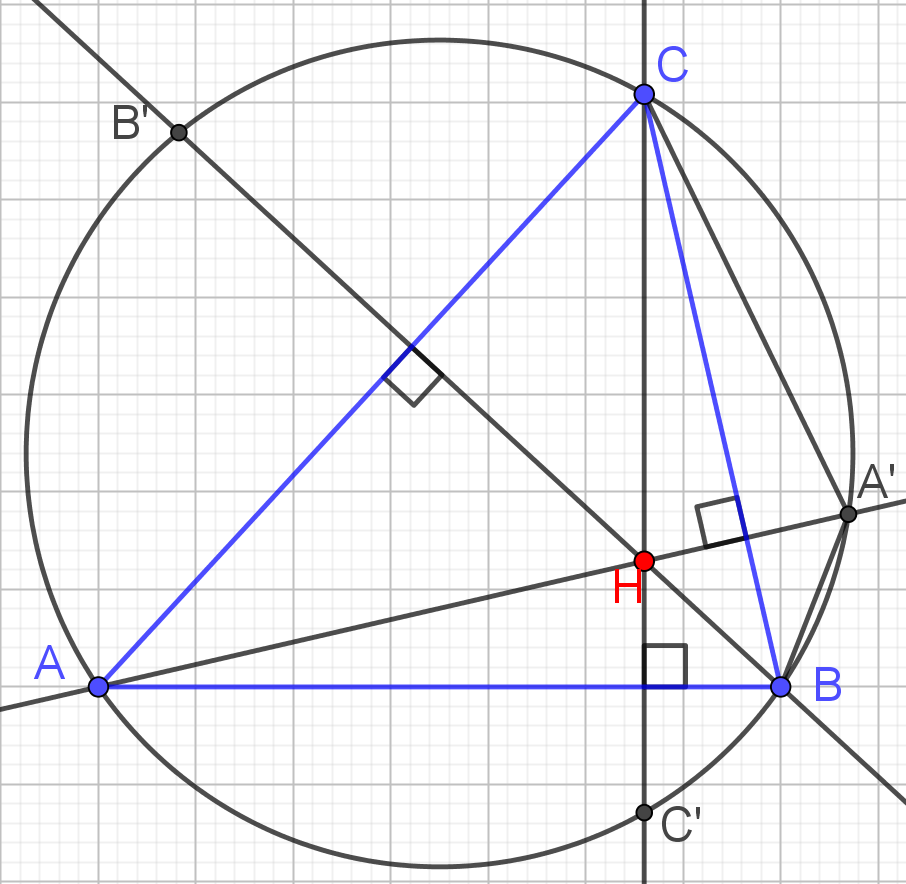 Ответ. R.
131
[Speaker Notes: В режиме слайдов ответы появляются после кликанья мышкой]
25. В треугольнике ABC AB = 6, AC = BC = 5. Высоты этого треугольника пересекаются в точке H. Найдите площадь треугольника ABH.
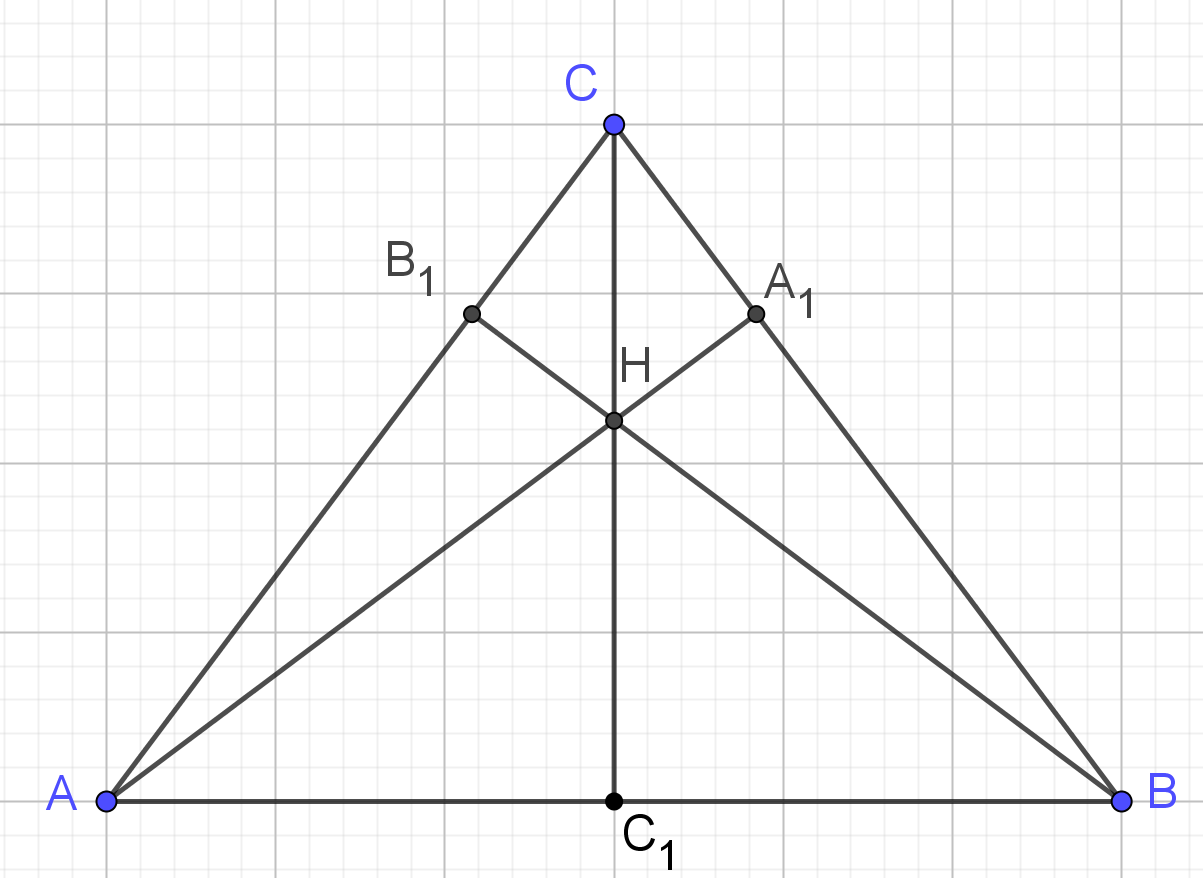 132
[Speaker Notes: В режиме слайдов ответы появляются после кликанья мышкой]
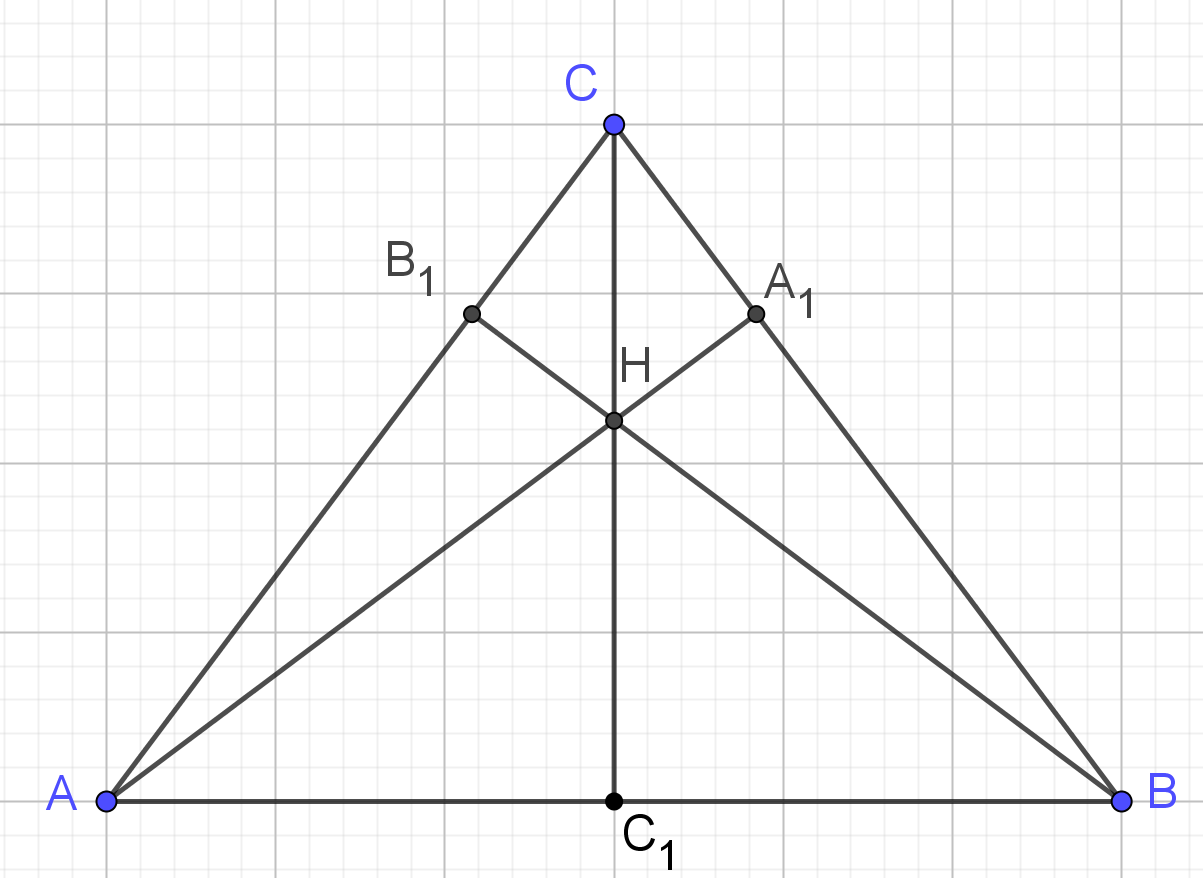 133
[Speaker Notes: В режиме слайдов ответы появляются после кликанья мышкой]
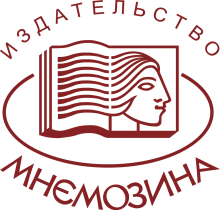 Контактная информация
Издательство «Мнемозина»:
105043, Москва, ул. Волочаевская, 40Г, строение 4, этаж 3
Тел.: 8 (495) 181-68-88
E-mail: ioc@mnemozina.ru 
Сайт:  mnemozina.ru  
Интернет-магазин: shop.mnemozina.ru 
Торговый дом: 
E-mail: td@mnemozina.ru 
E-mail для бюджетных закупок: tender@mnemozina.ru 
Тел.:  8 (495) 640–93–99
Электронные формы учебников и пособий представлены на сайте 
«Школа в кармане»: pocketschool.ru 
E-mail для оптовых закупок: zakaz@ars-edu.ru
134